2023-2024
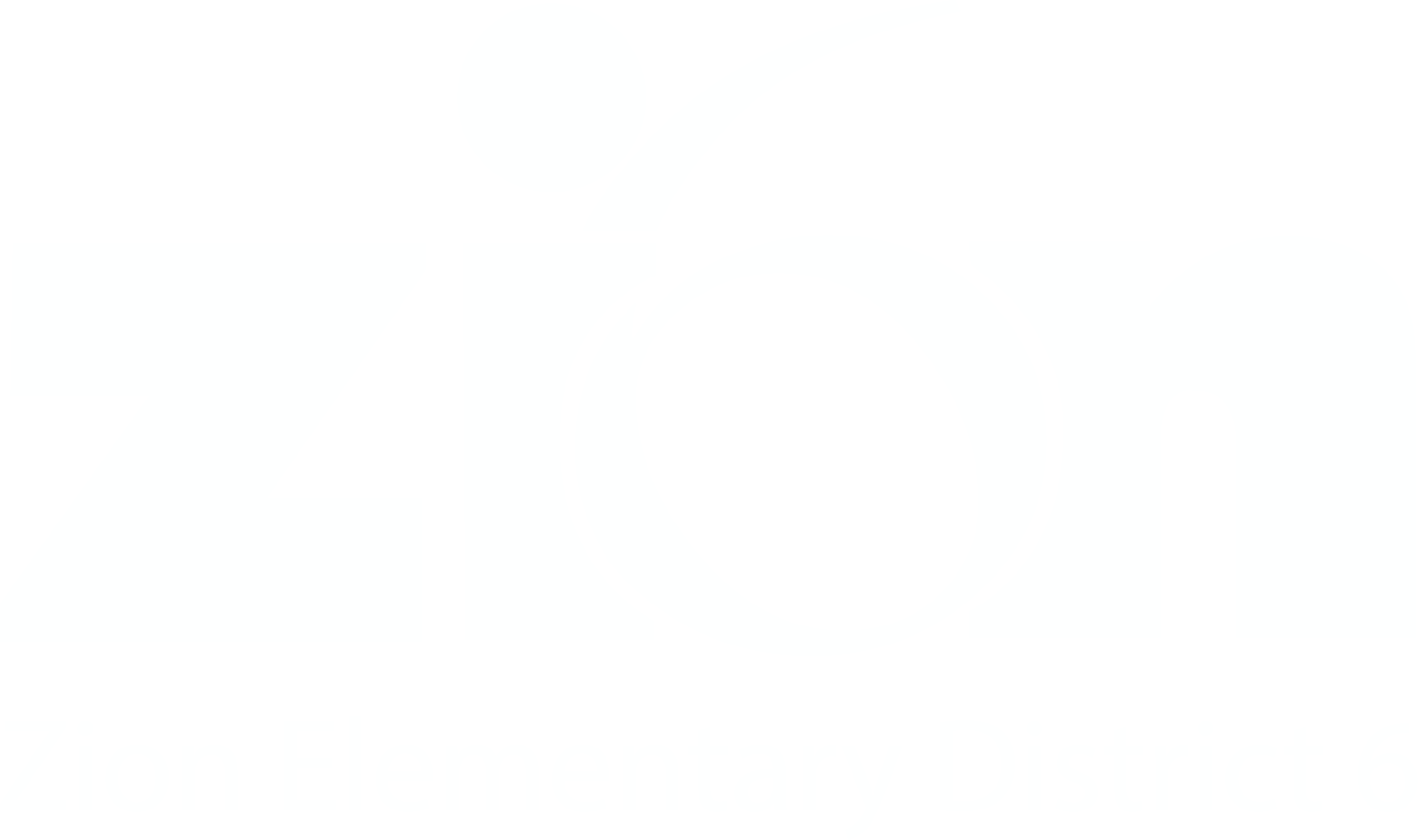 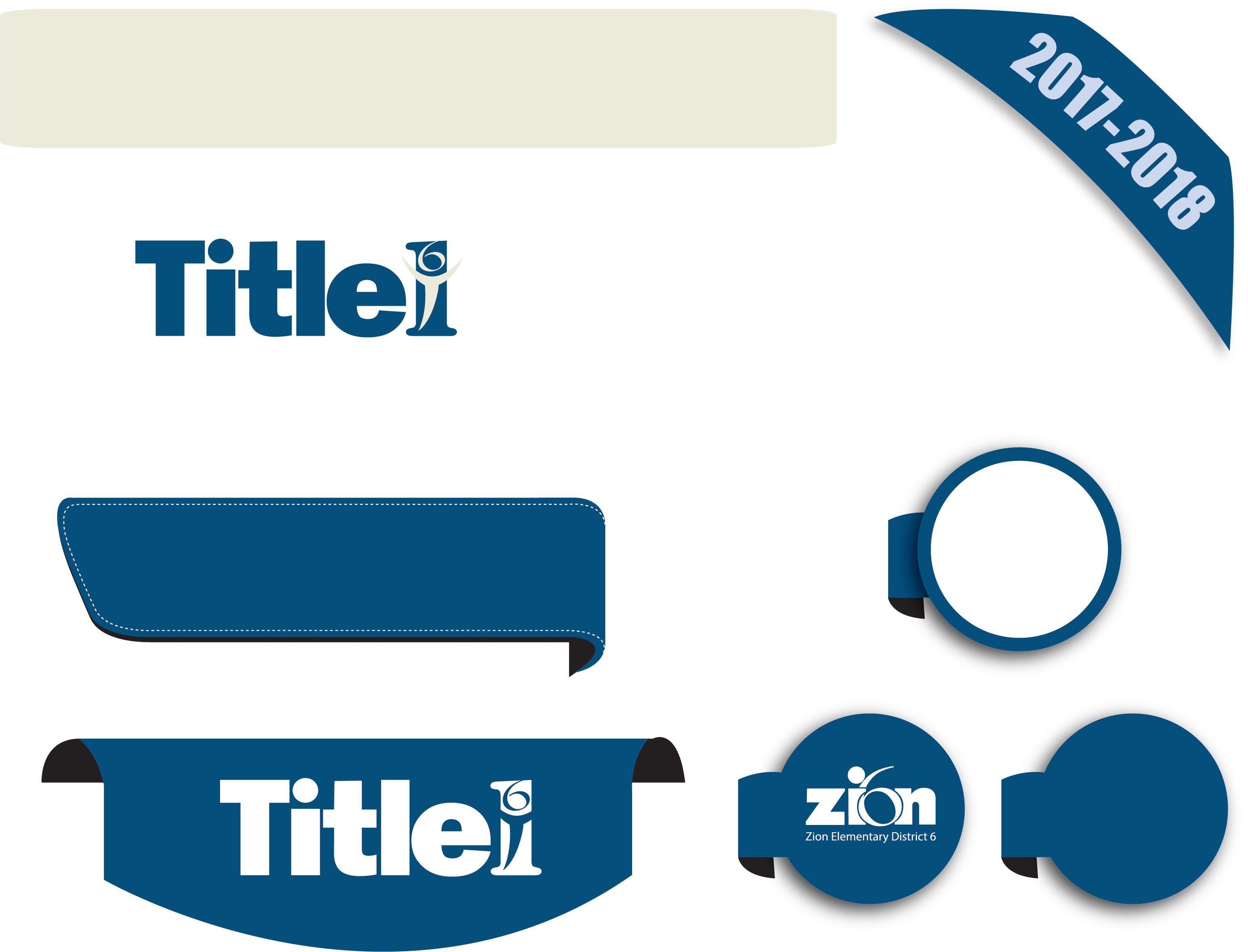 PARENT MEETING
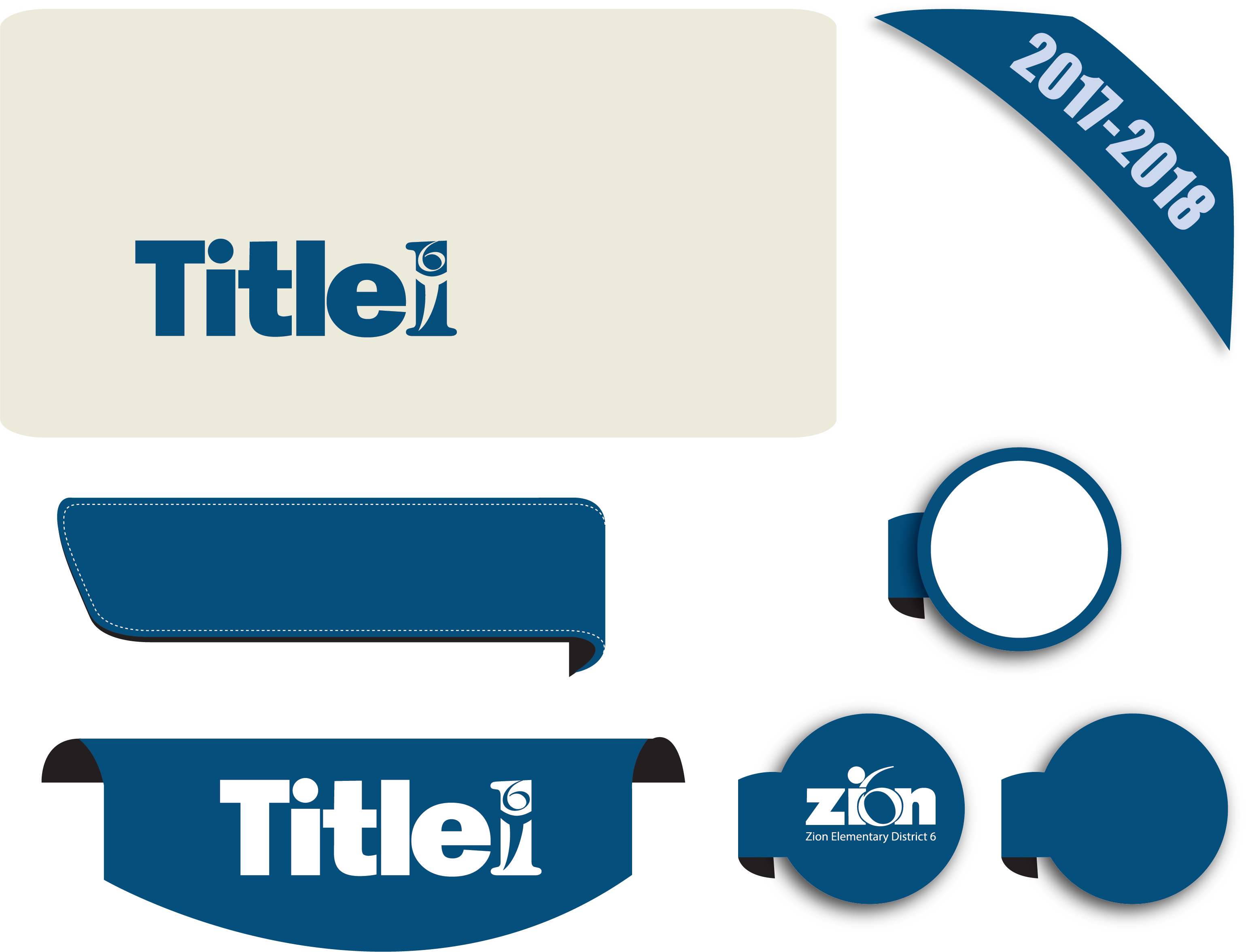 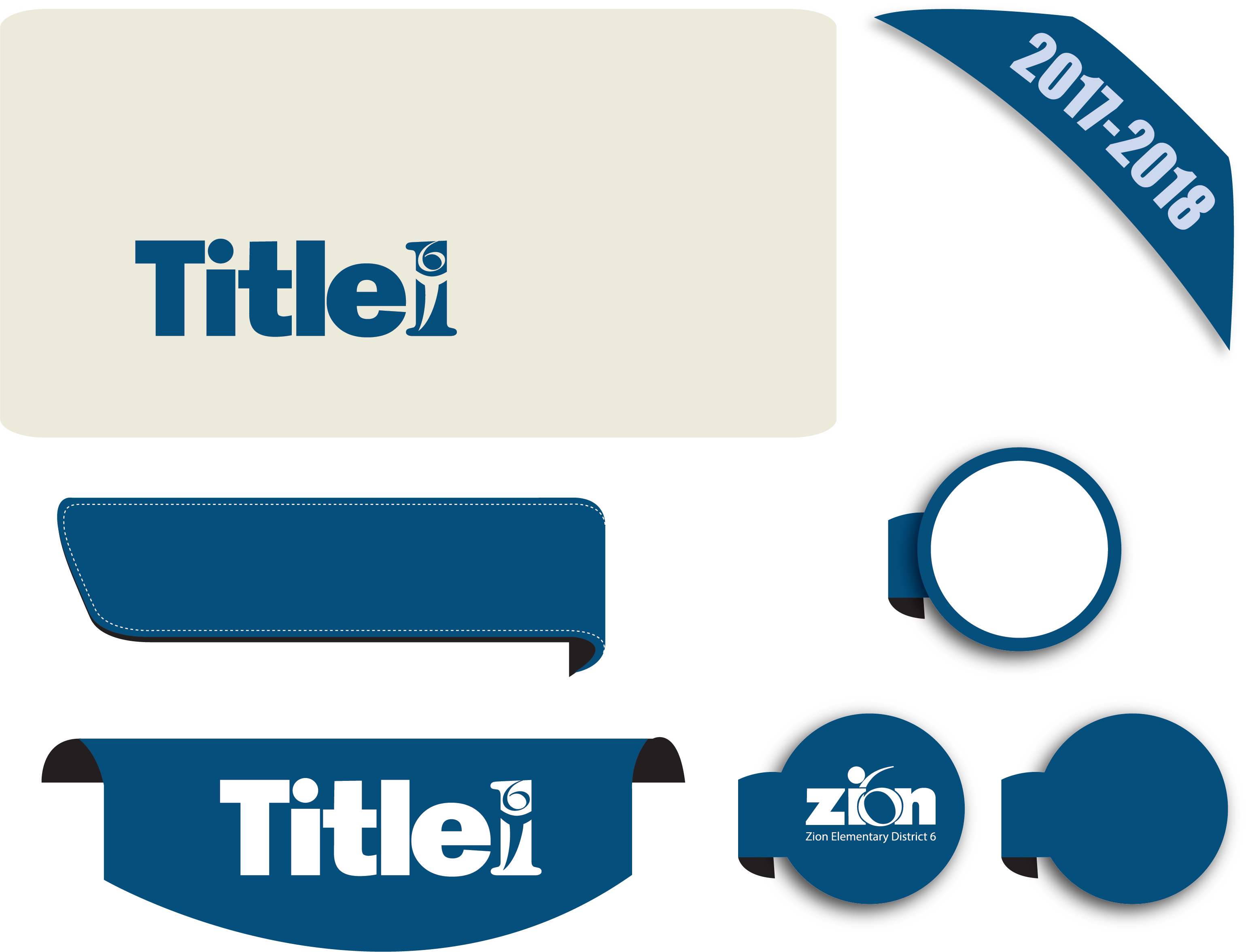 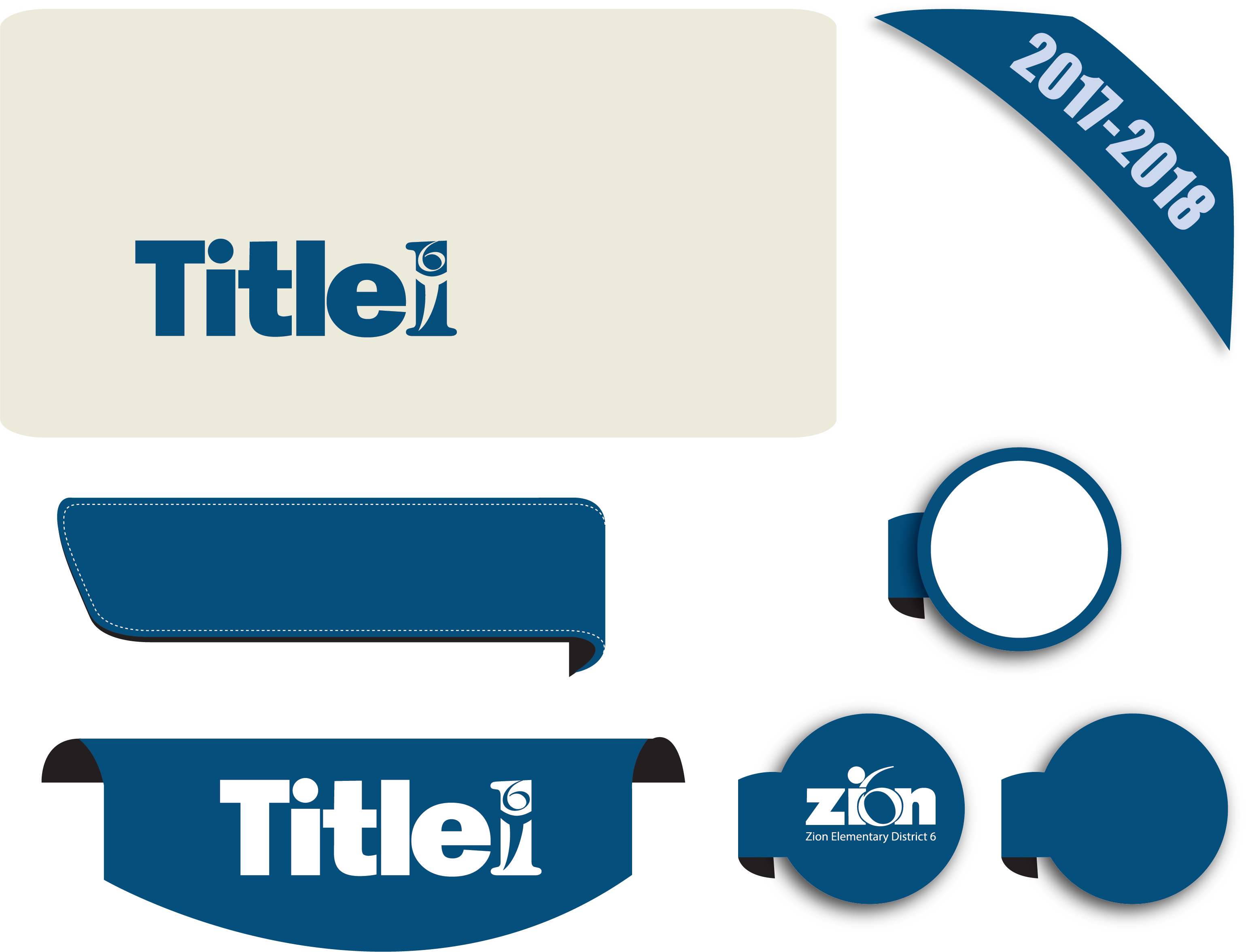 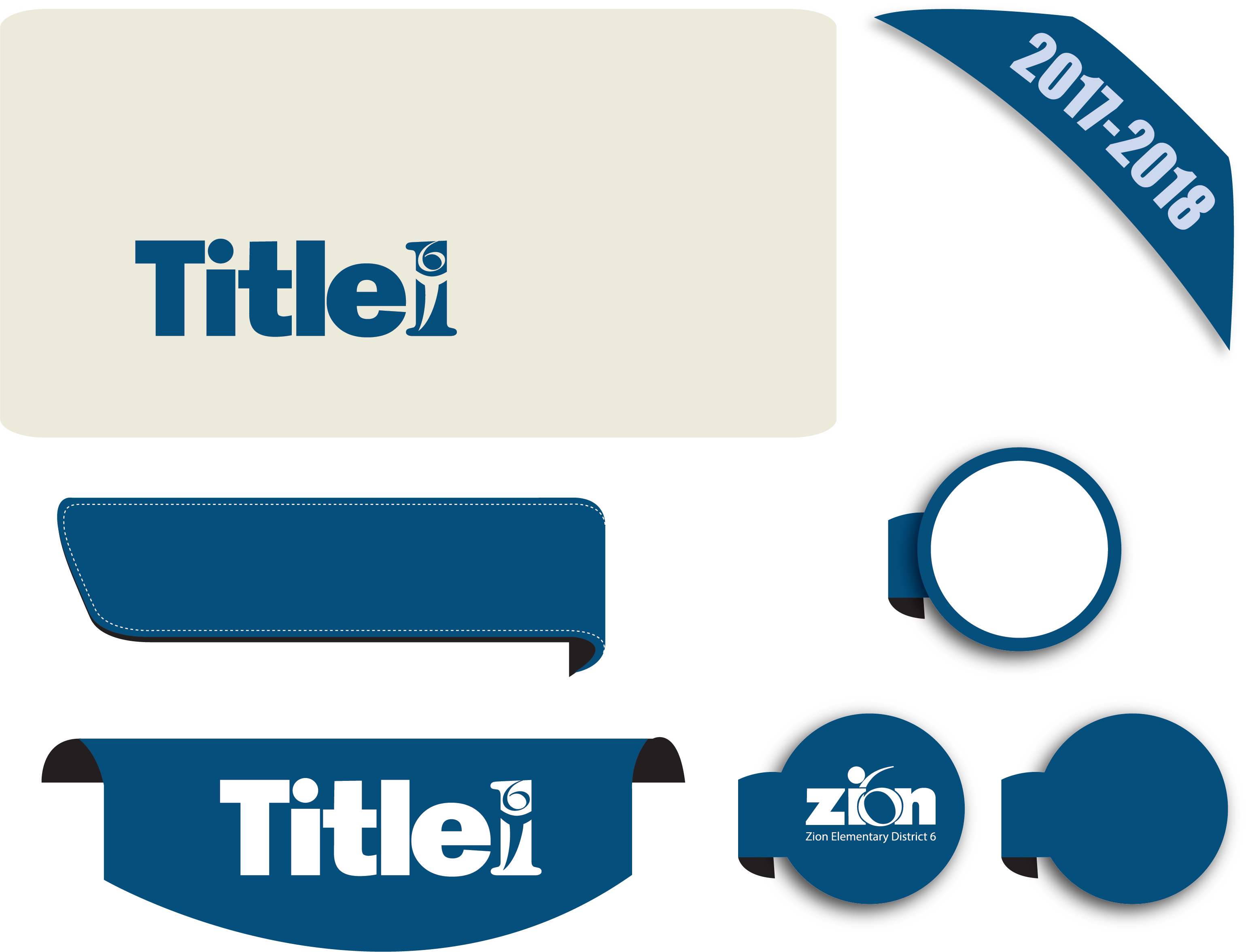 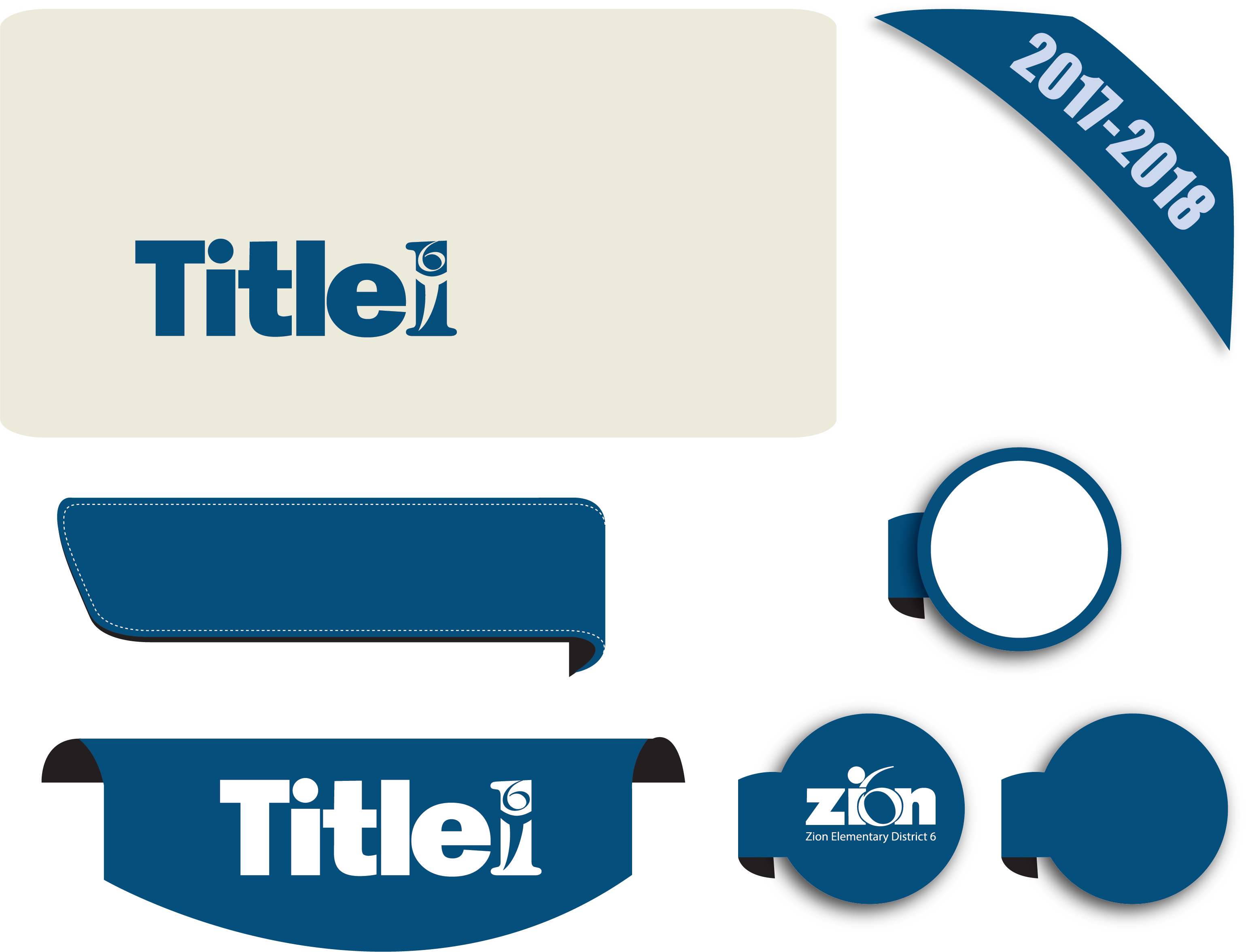 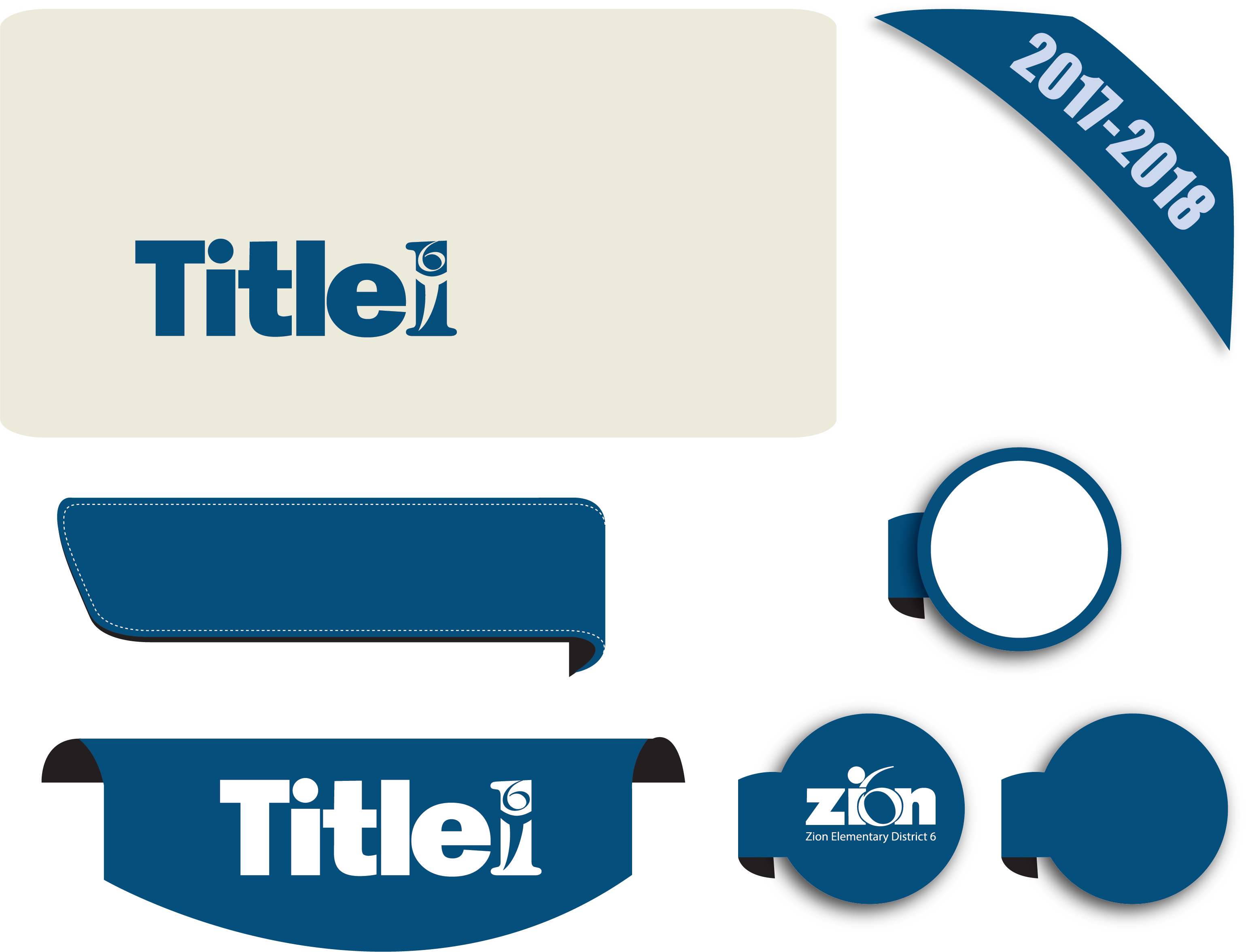 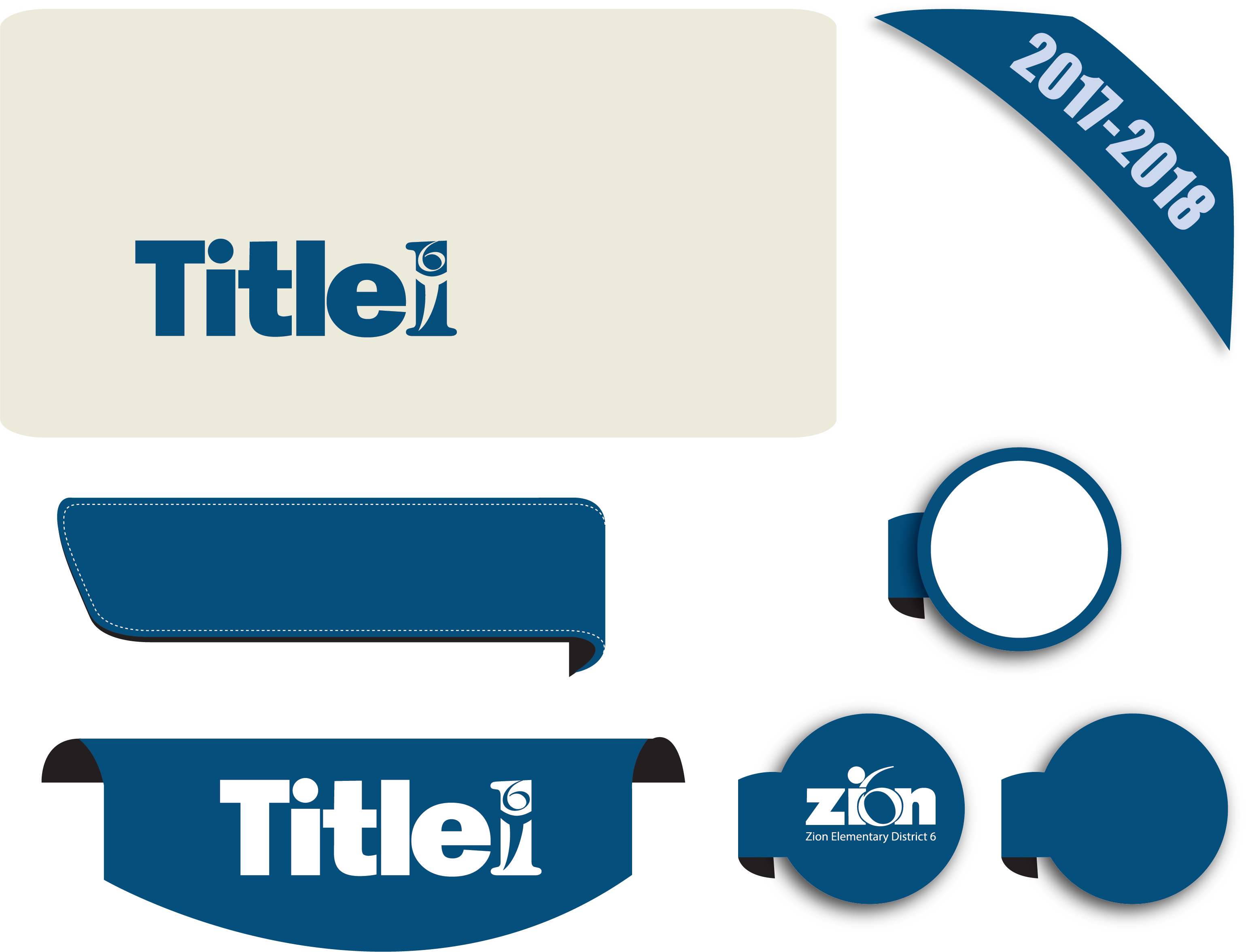 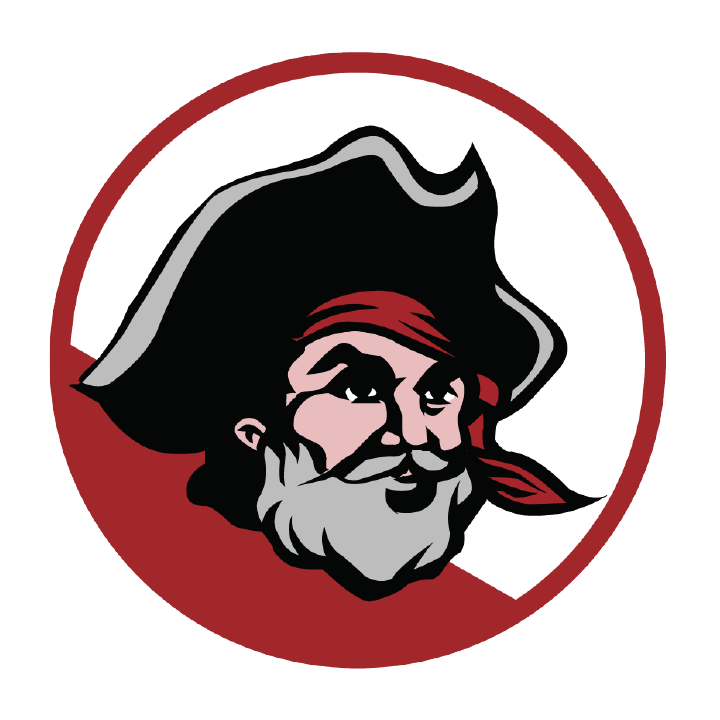 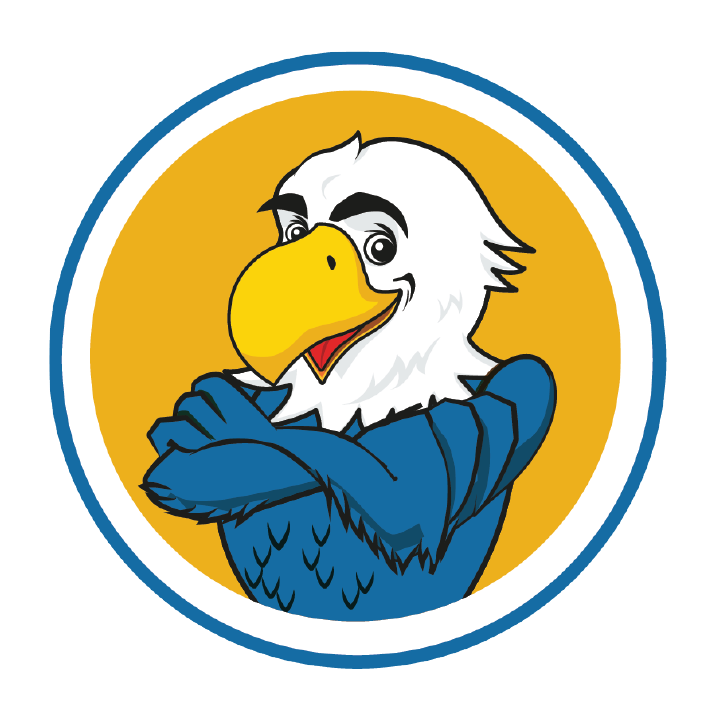 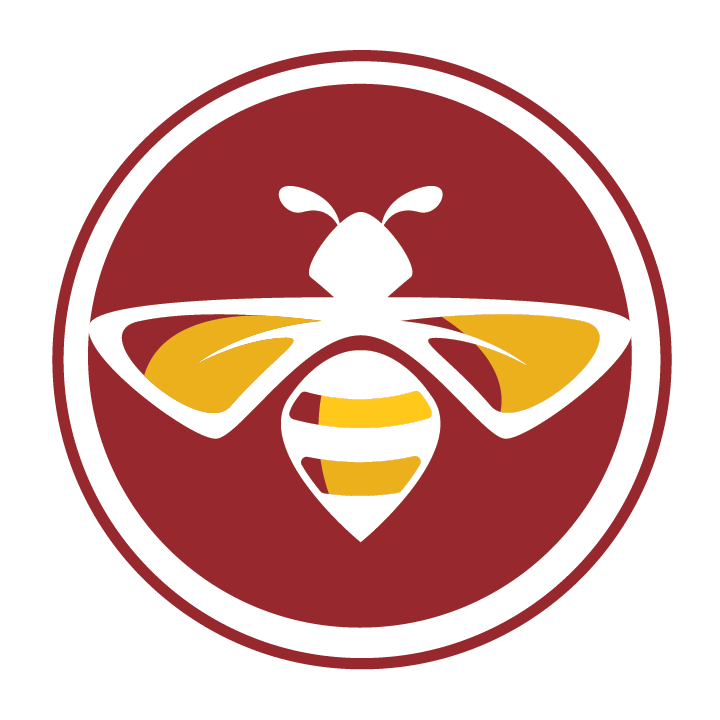 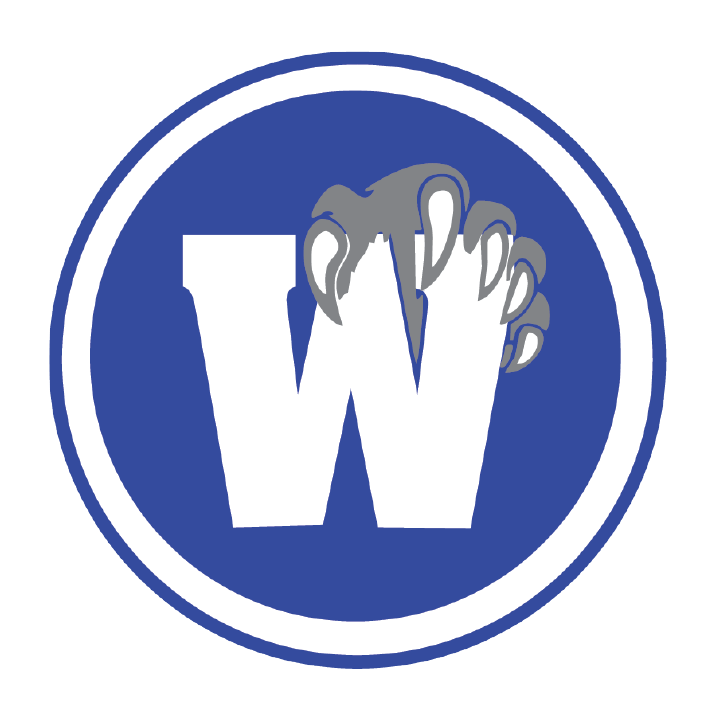 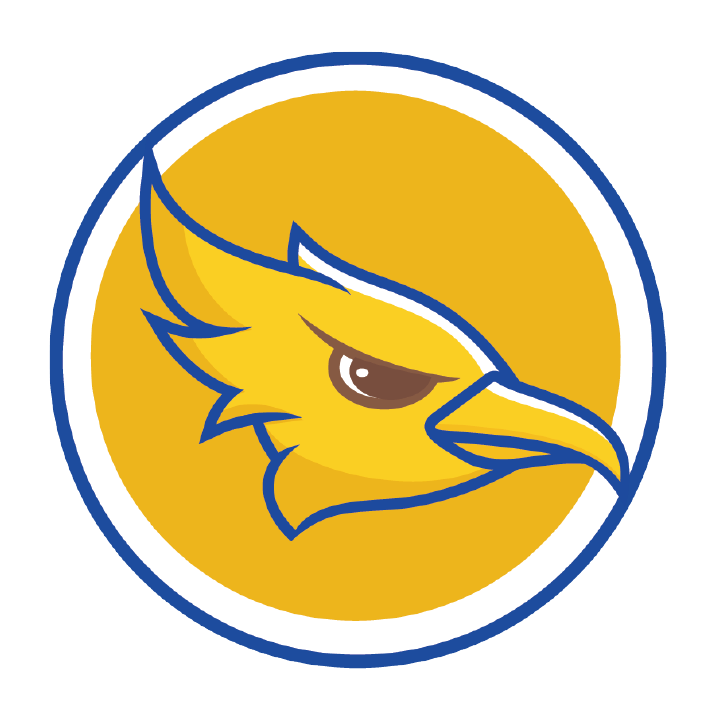 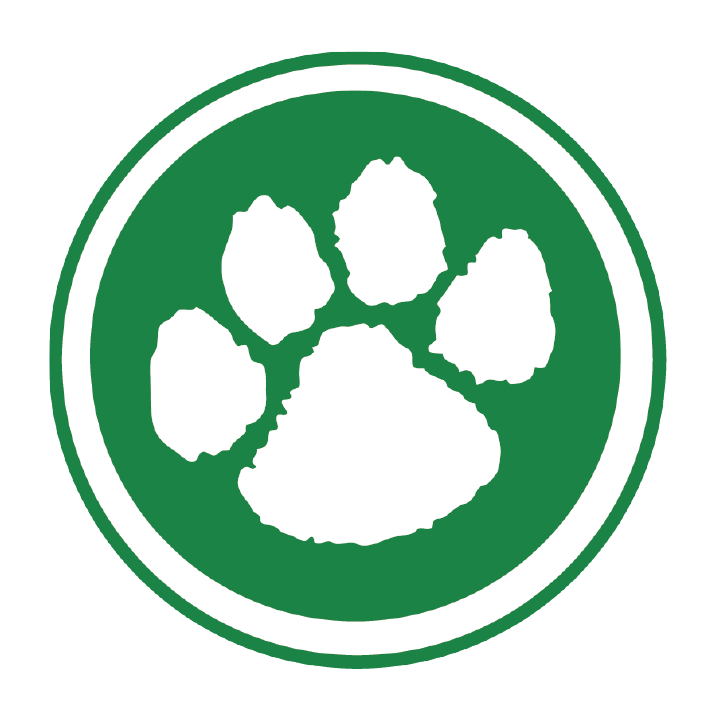 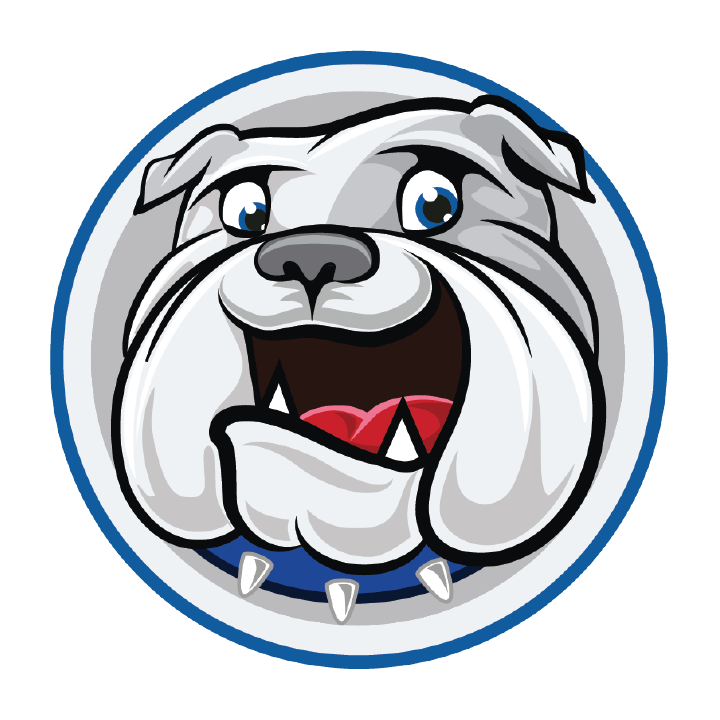 Shiloh ParkMiddle School
Zion Central Middle School
LakeviewElementary
ElmwoodElementary
EastElementary
WestElementary
Beulah ParkElementary
[Speaker Notes: We serve students Pre-K to 8th grade
We switched to grade-level centers in 2019. 
Beulah, East, and Lakeview are Pre-k-2
Elmwood and West are 3-5
Shiloh, Central and OEP is 6-8]
INFORMAR
LA RAZON POR LA CUAL ESTAMOS AQUÍ
Informarles sobre la participación de su escuela en Title I  		Explicarles los requisitos de Title IExplicarles sus derechos como padres
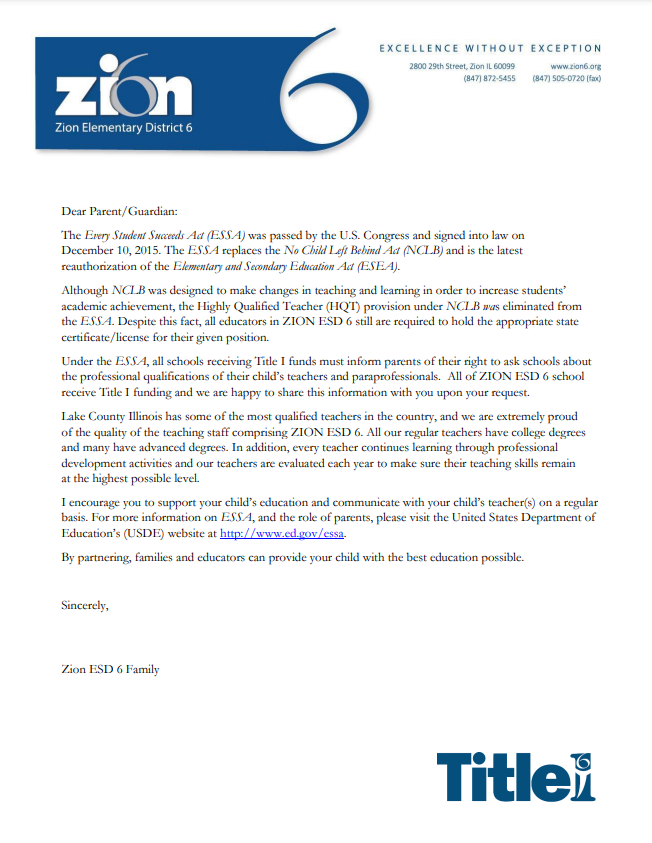 EXPLICAR
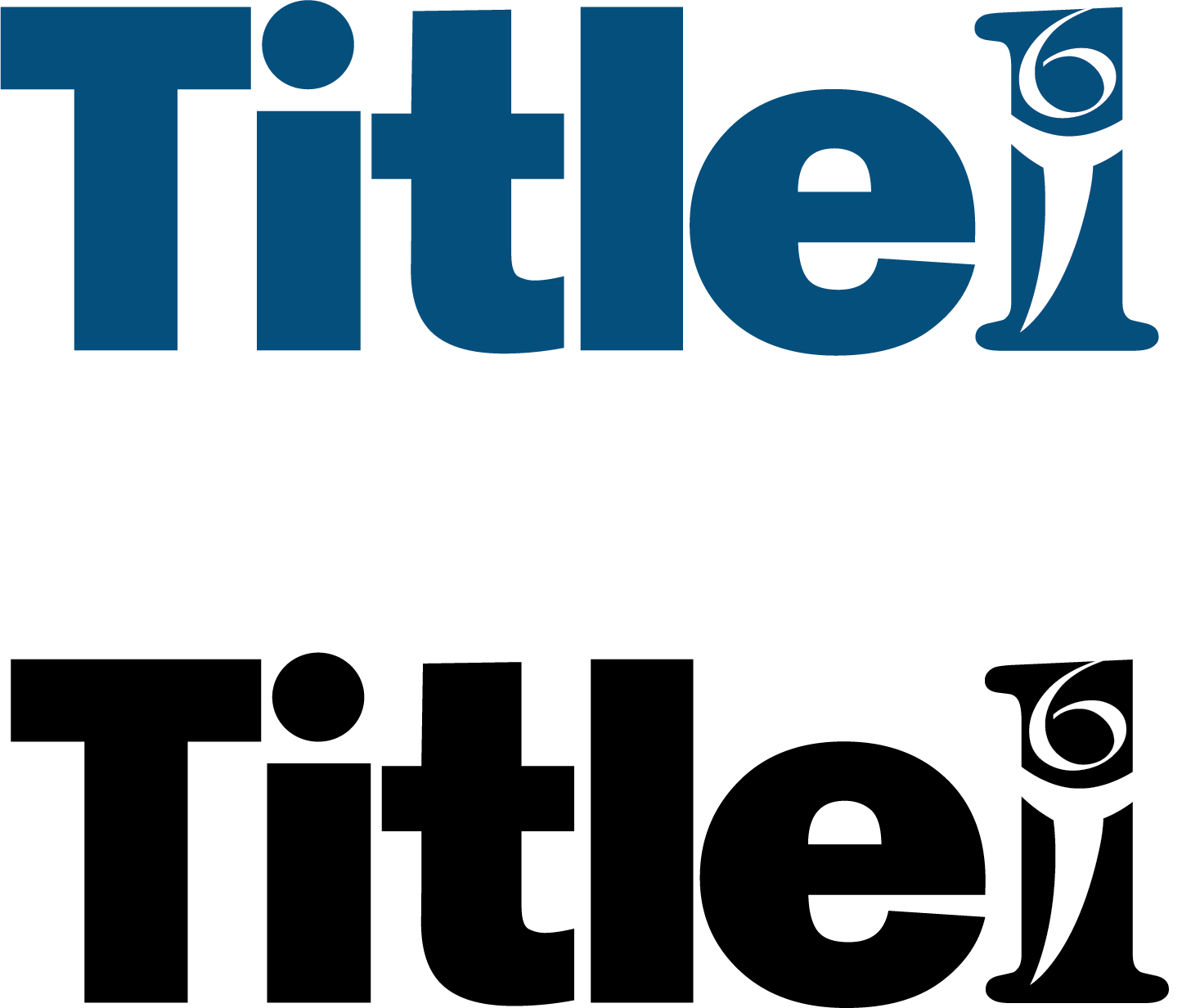 LO QUE SIGNIFICA SER UNA ESCUELA TITLE I
Las escuelas Title I reciben fondos federales para complementar los programas existentes de la escuela, con un enfoque en la participación de los padres
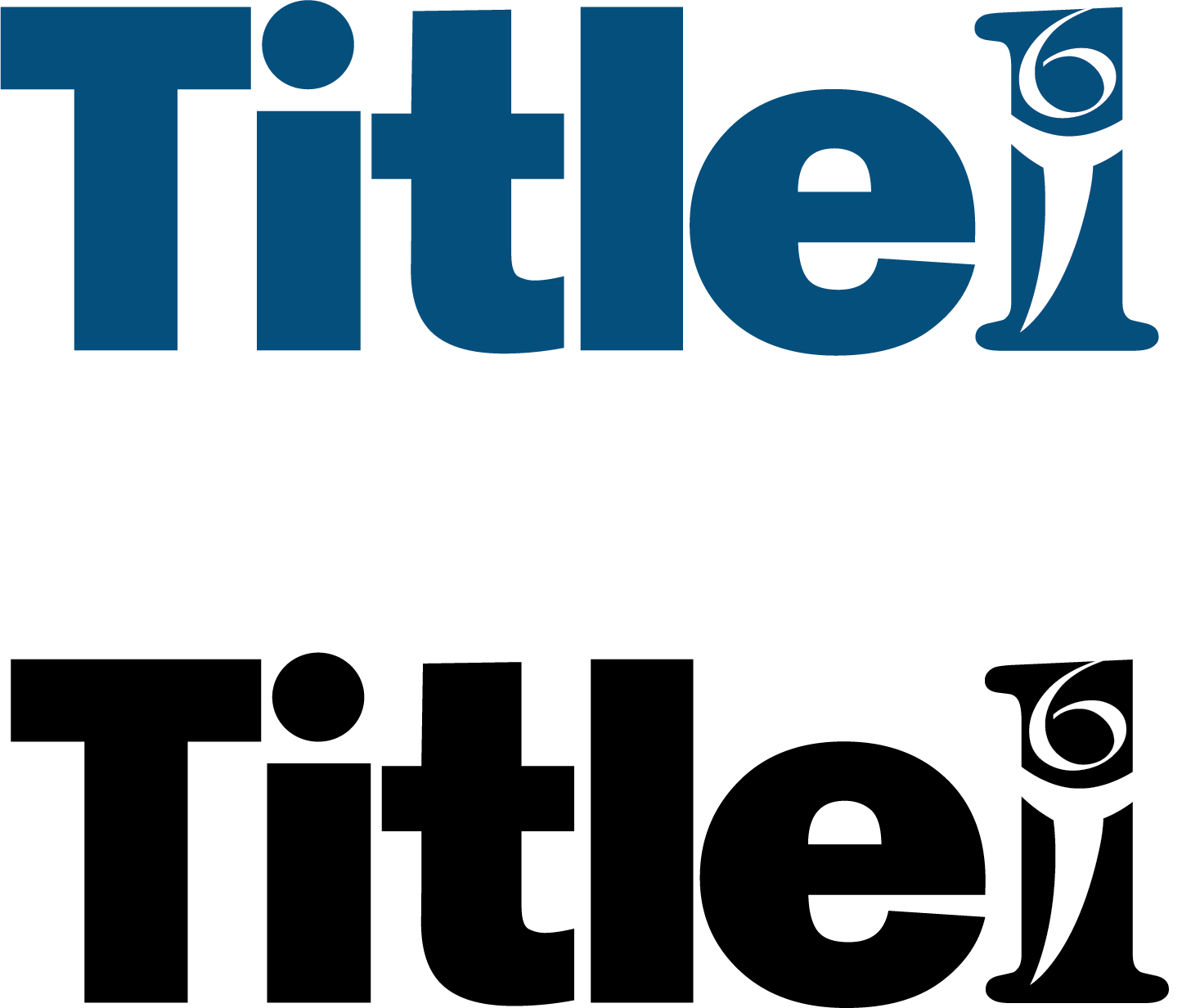 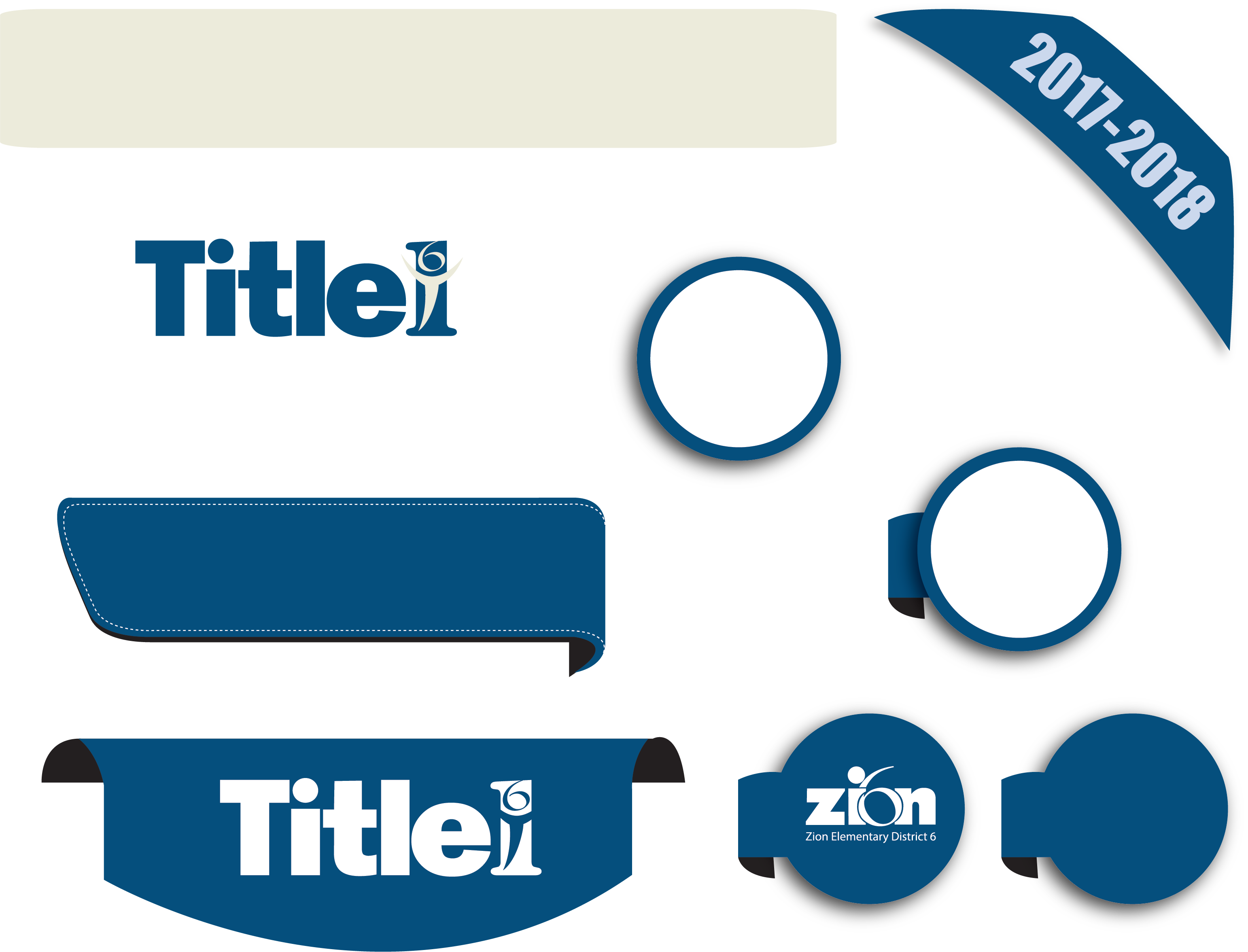 CÓMO SE UTILIZAN LOS FONDOS DE TITLE I
Identificar y proporcionar asistencia a los estudiantes que están experimentando dificultades académicas para que puedan cumplir con los estándares del Estado
Reclutar, contratar & retener a maestros altamente calificados
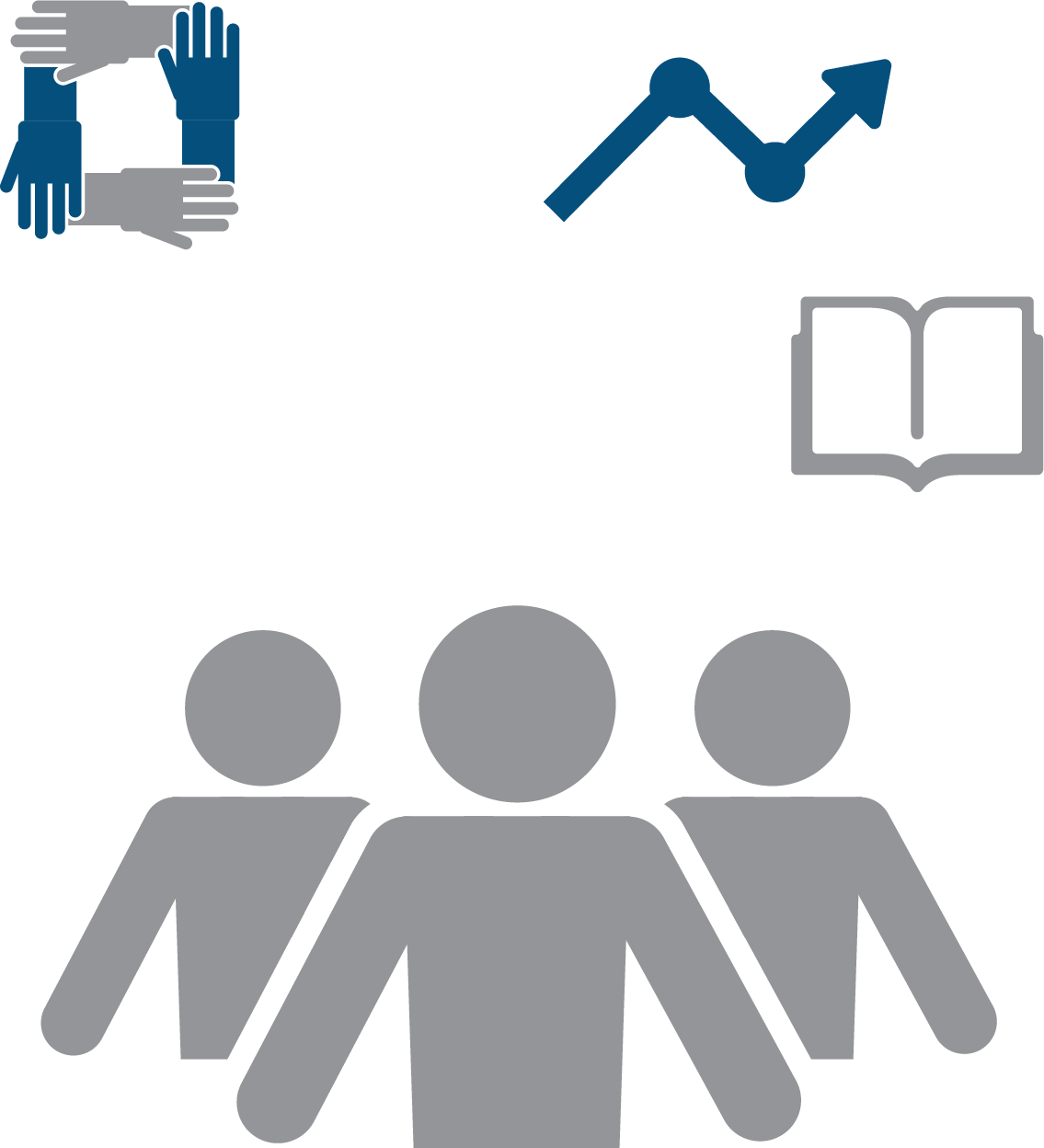 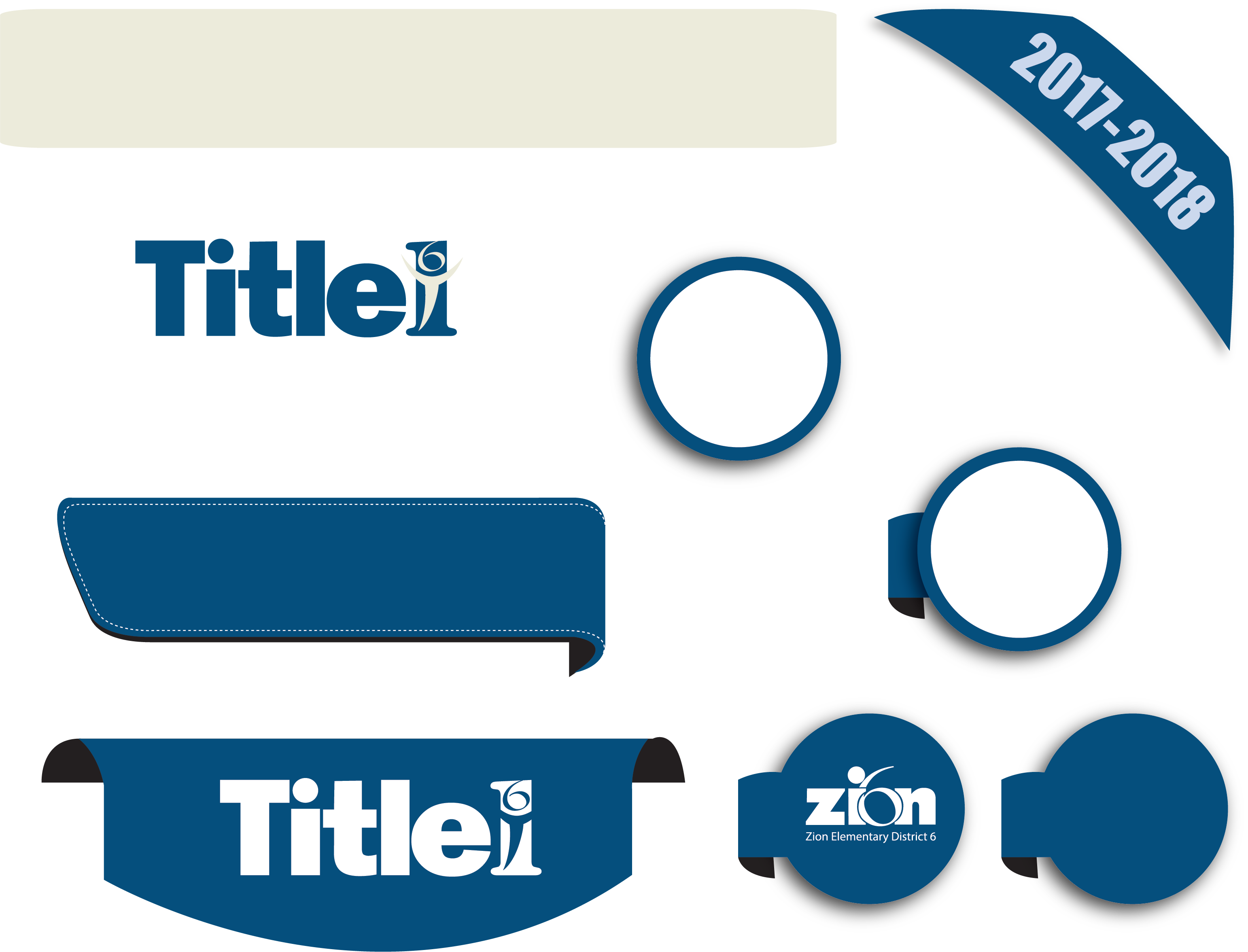 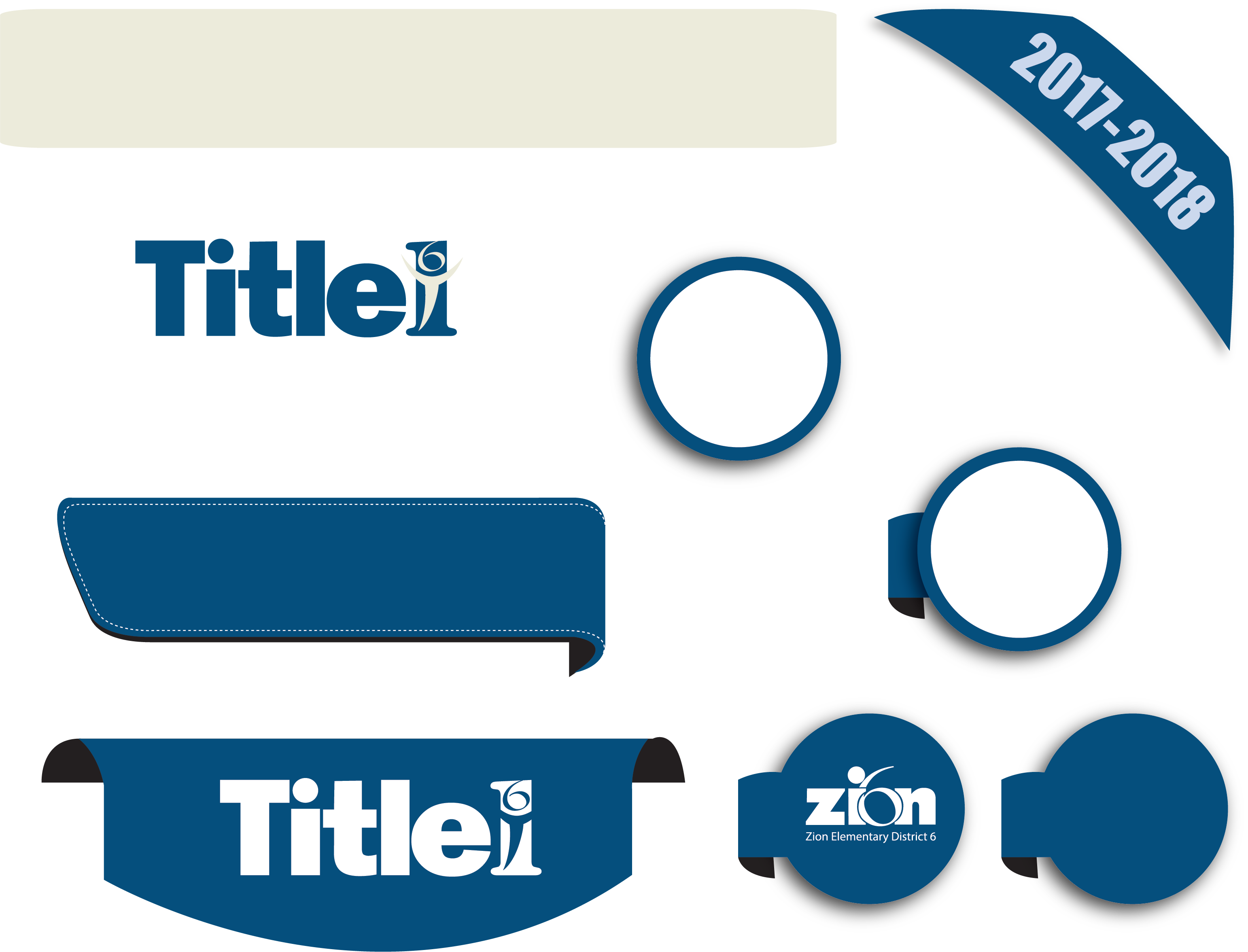 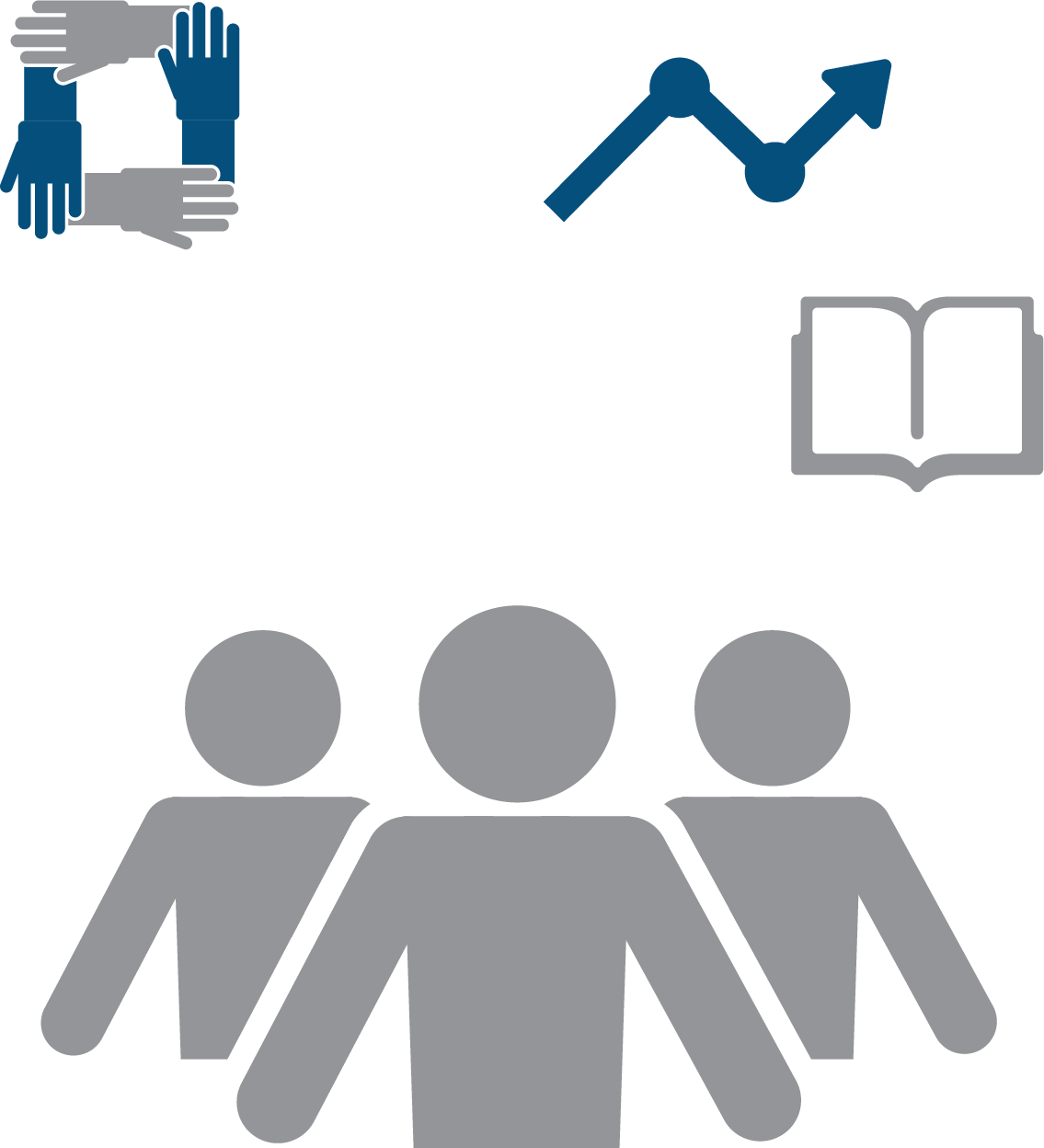 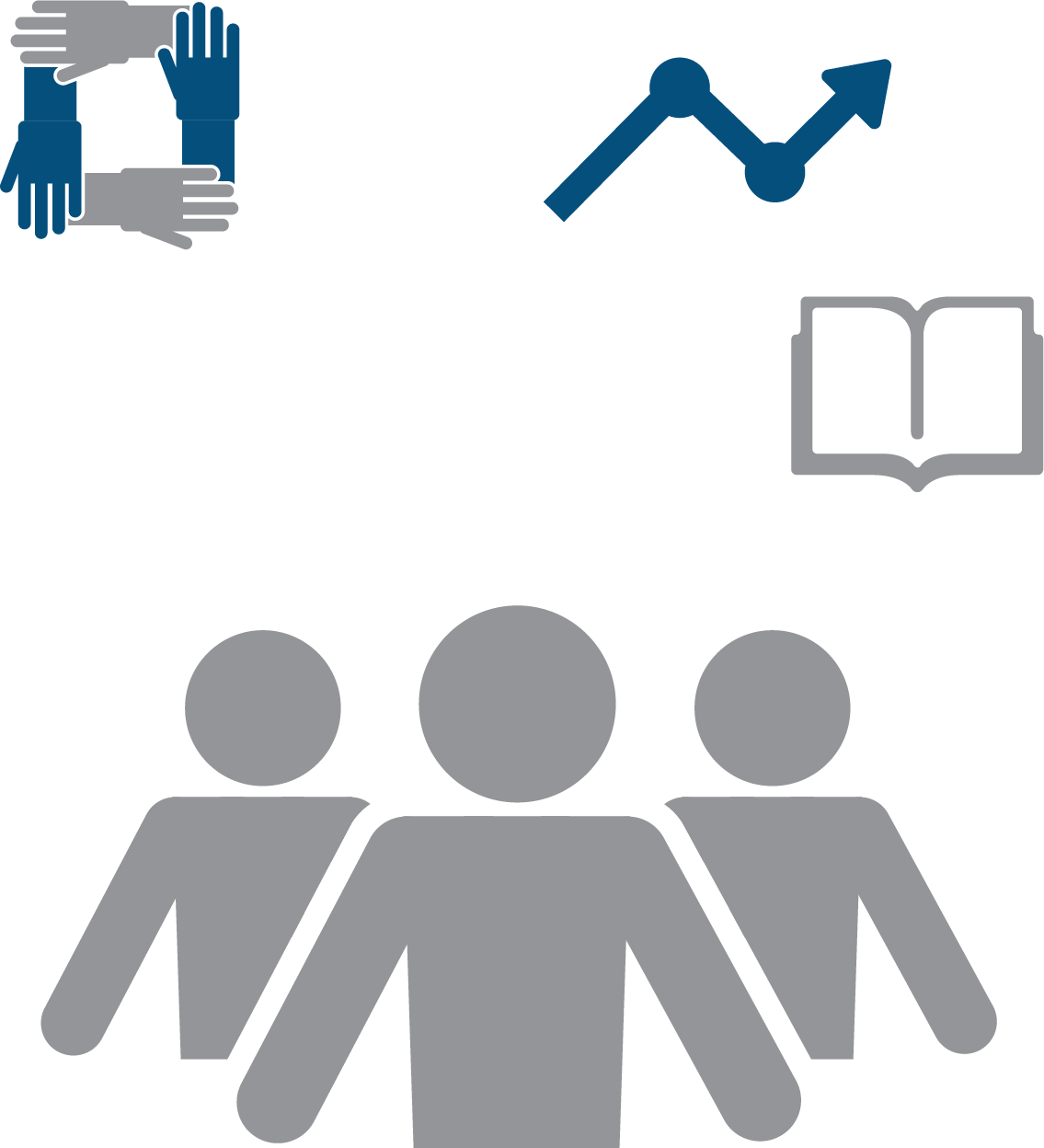 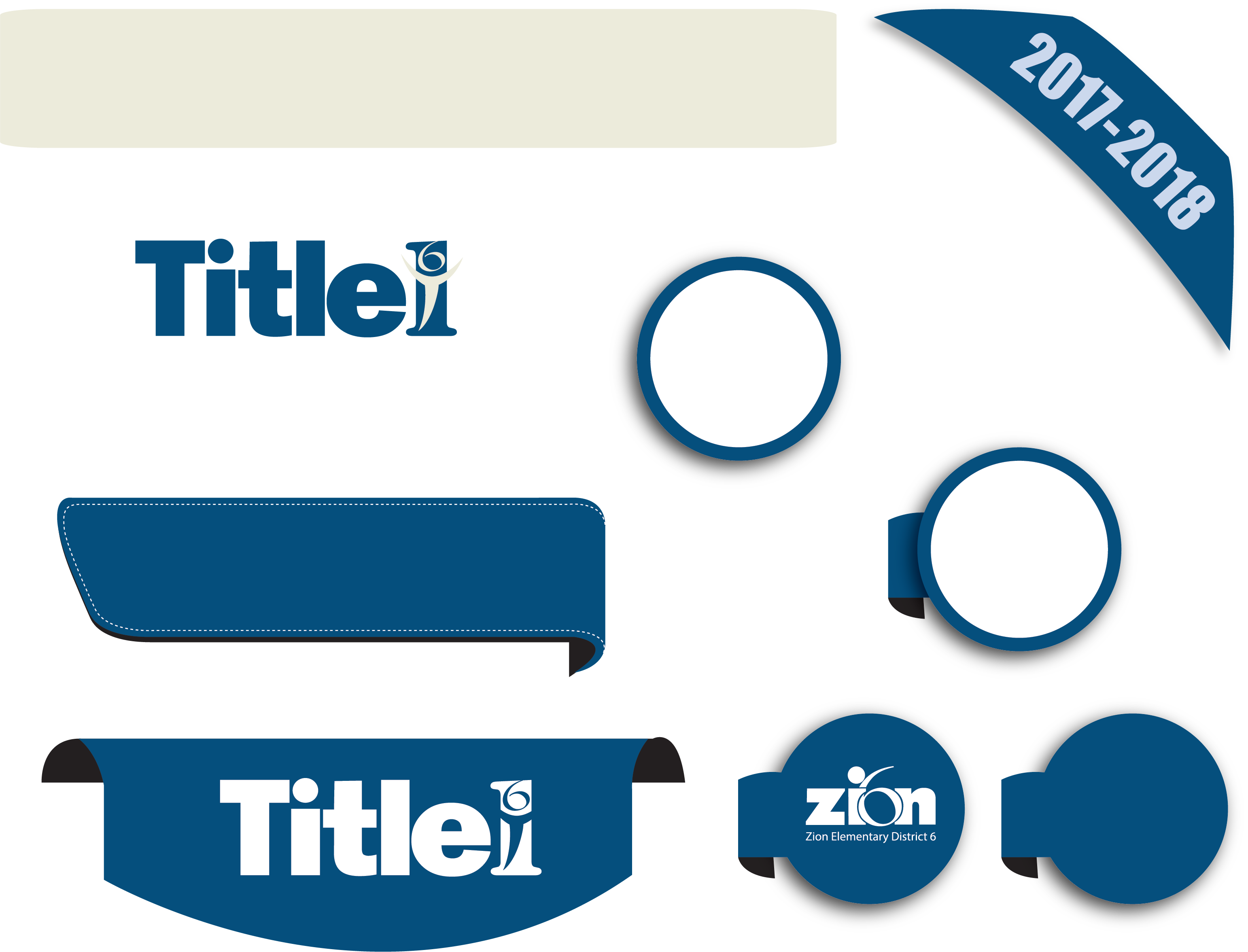 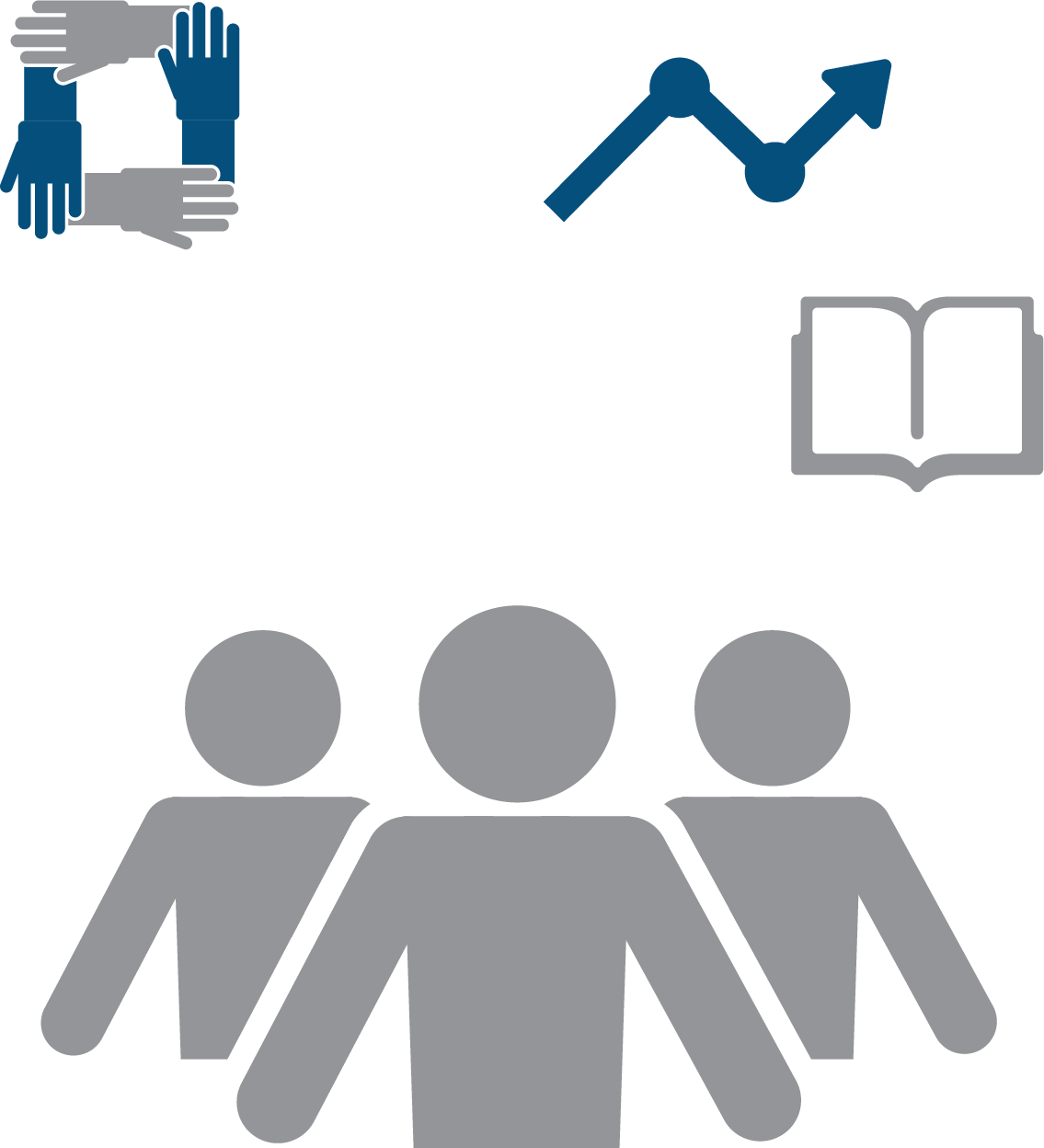 Comprar personal, programas, materiales y suministros suplementarios
Llevar a cabo reuniones, entrenamientos y actividades para la participación de padres
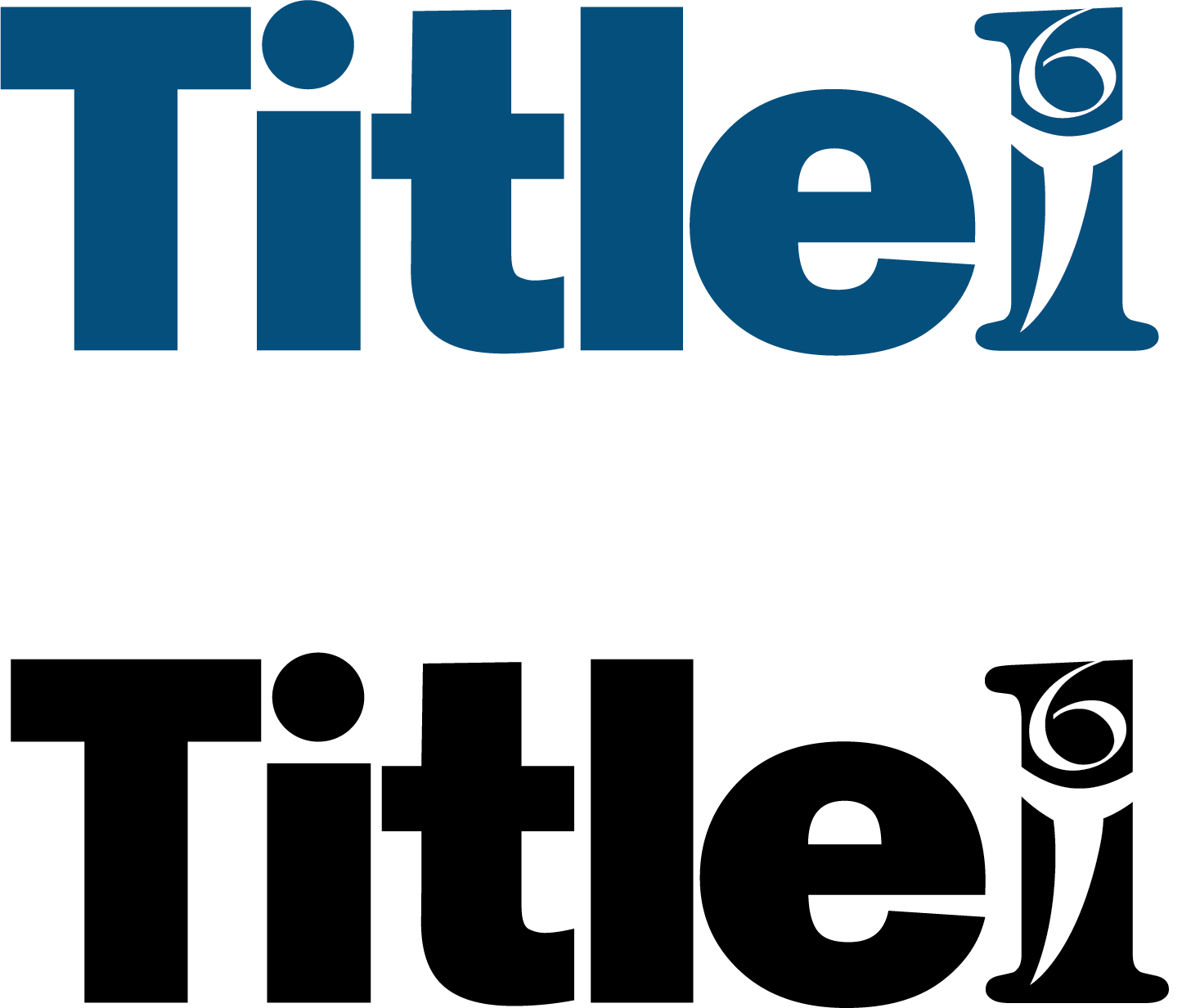 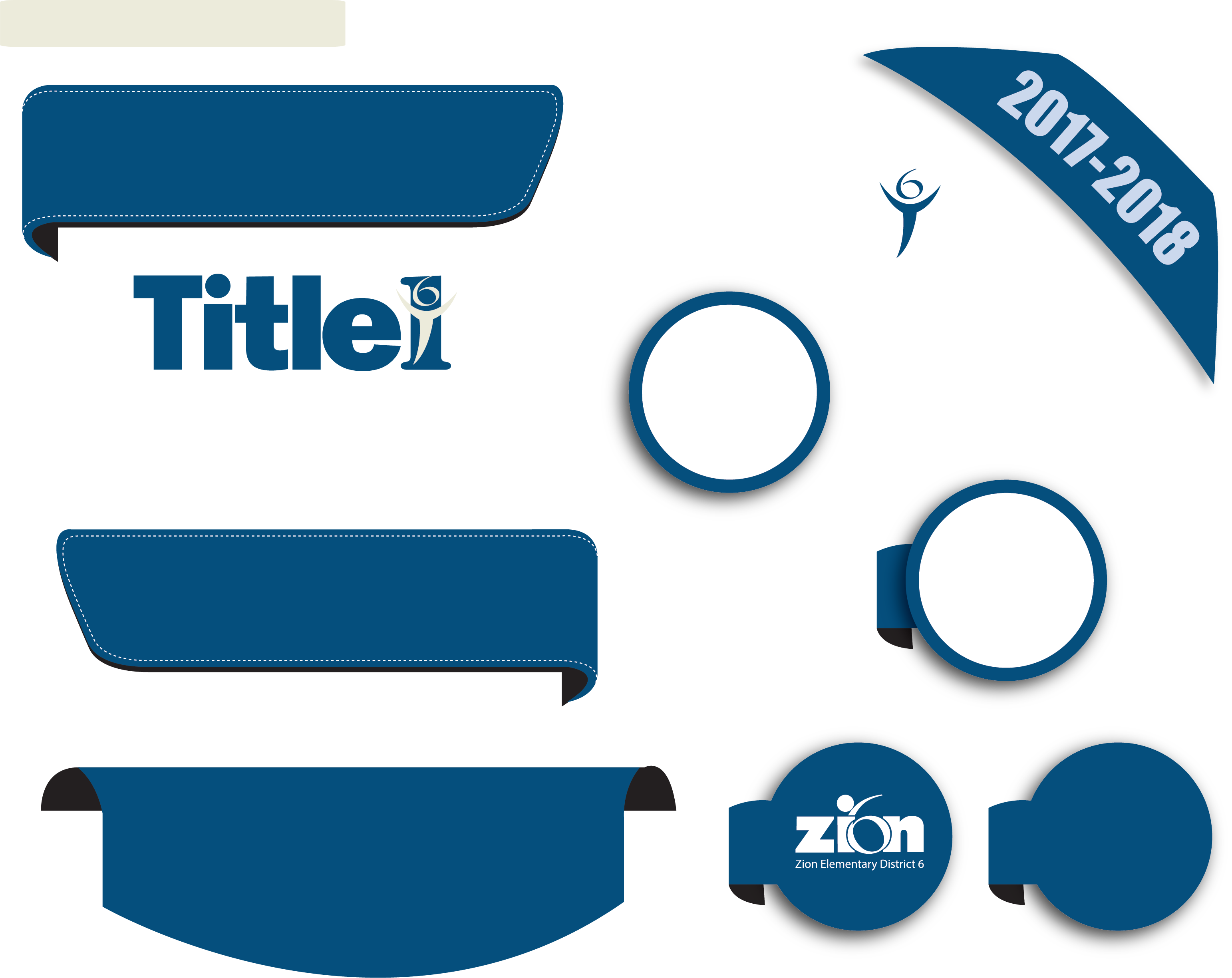 CONVENIO ENTRE                                                LA ESCUELA Y LOS PADRES
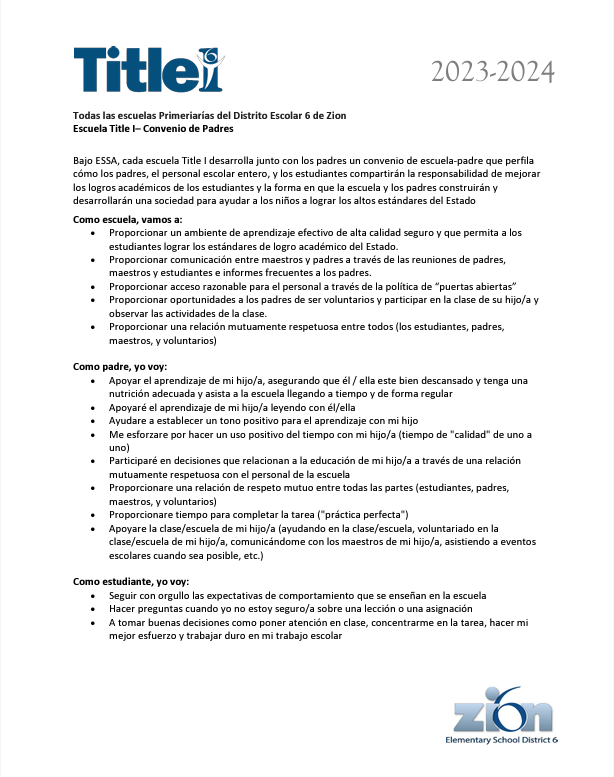 Un compromiso entre la escuela, los padres y el alumno para compartir la responsabilidad de mejorar el rendimiento académico
!
¡Usted, como padre, tiene derecho a participar en el convenio!
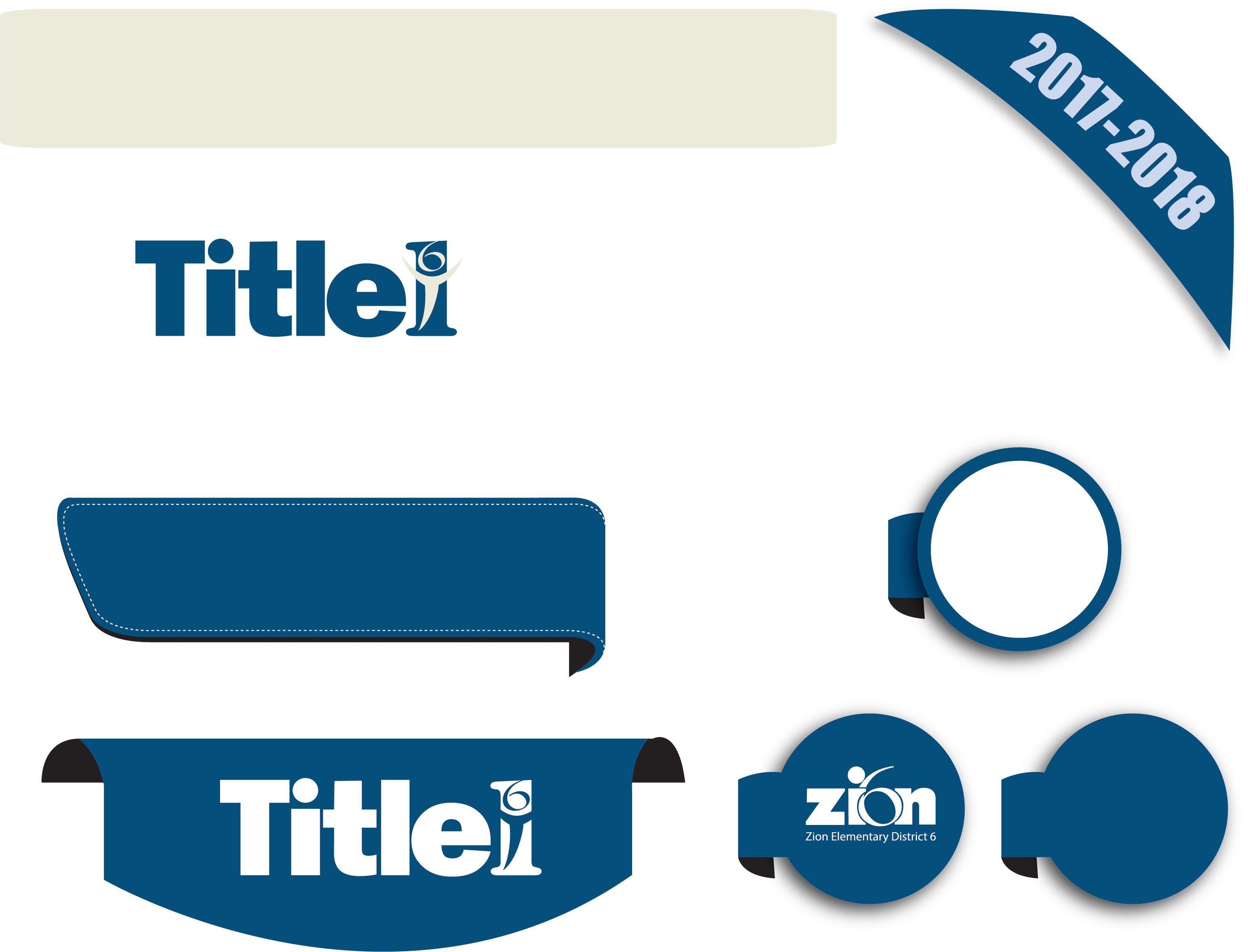 DESGLOSE                  DE LA LICENCIATURA DEL PERSONAL POR ESCUELA
Como padre, usted tiene el derecho de solicitar las cualificaciones del maestro de su hijo/a como se indica en  la carta titulada el derecho de saber de los padres.
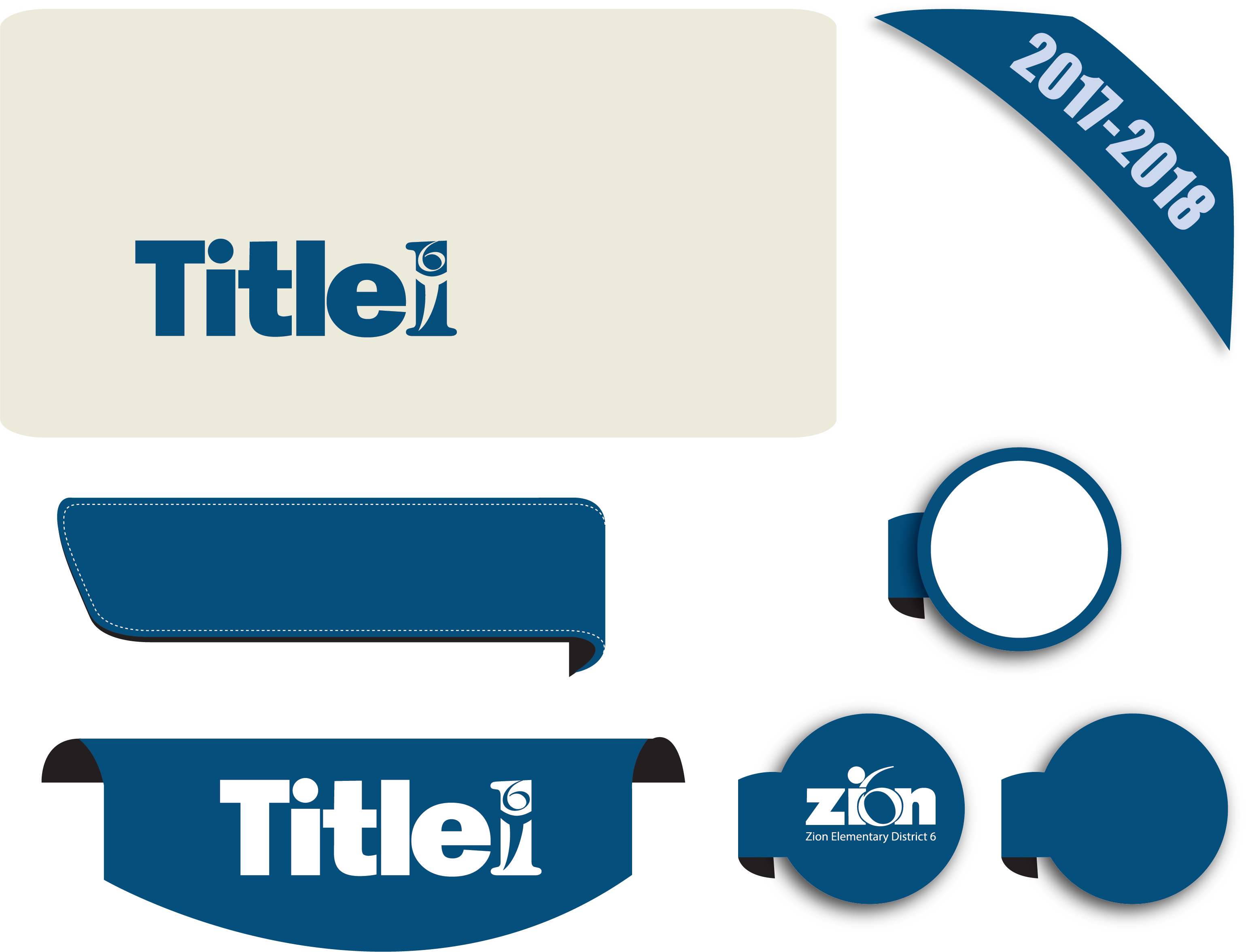 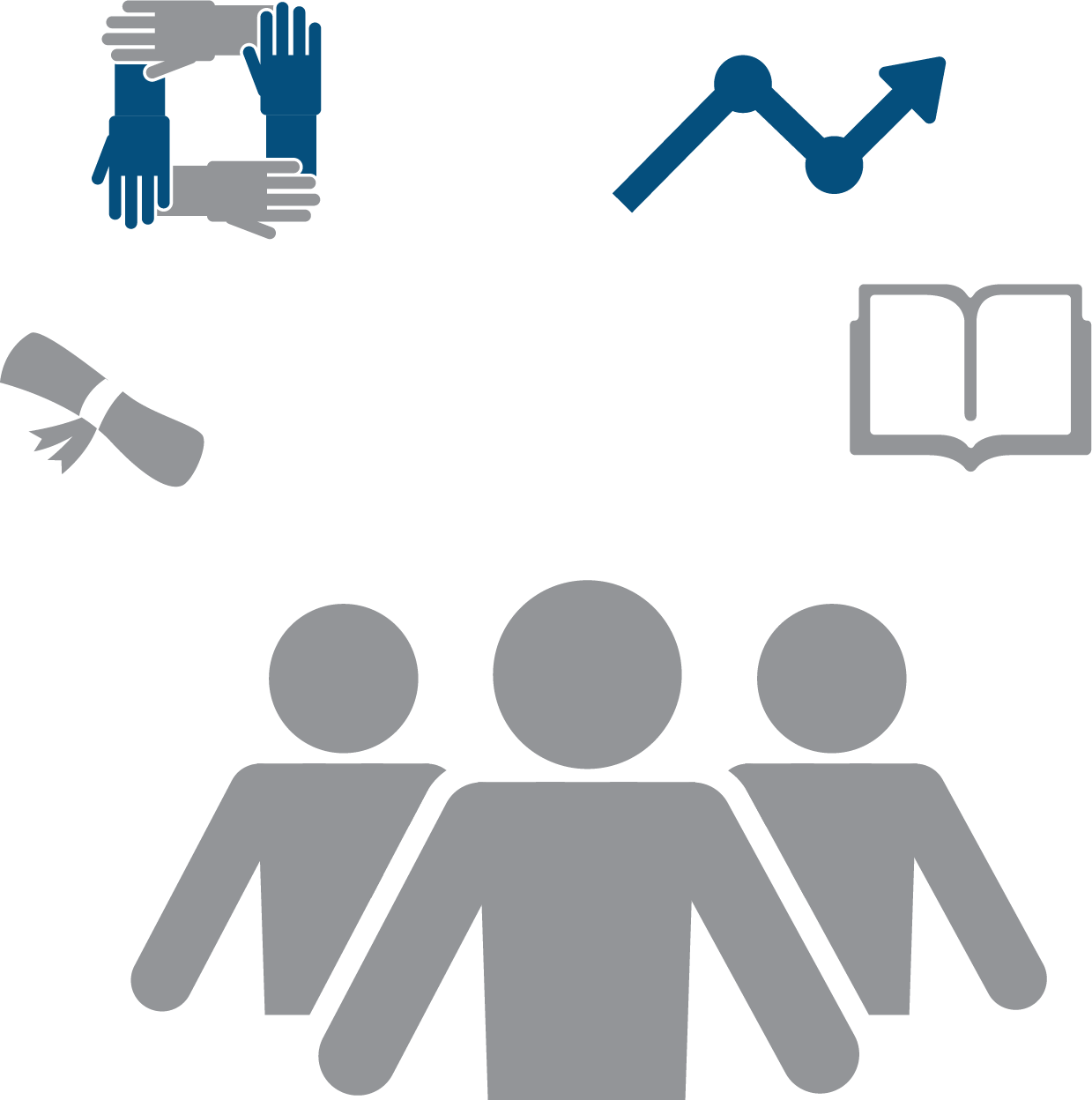 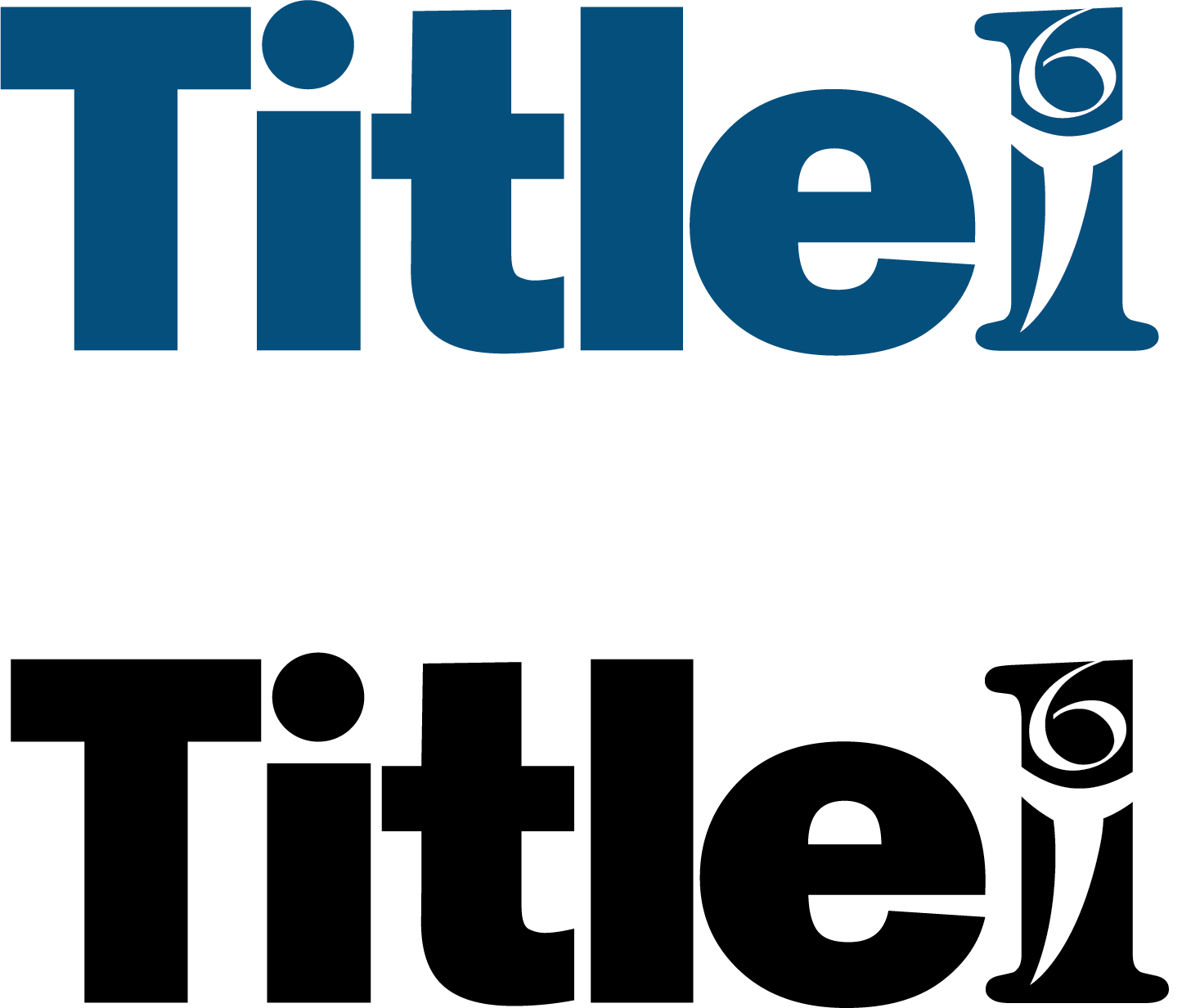 Escuela Primaria Beulah Park
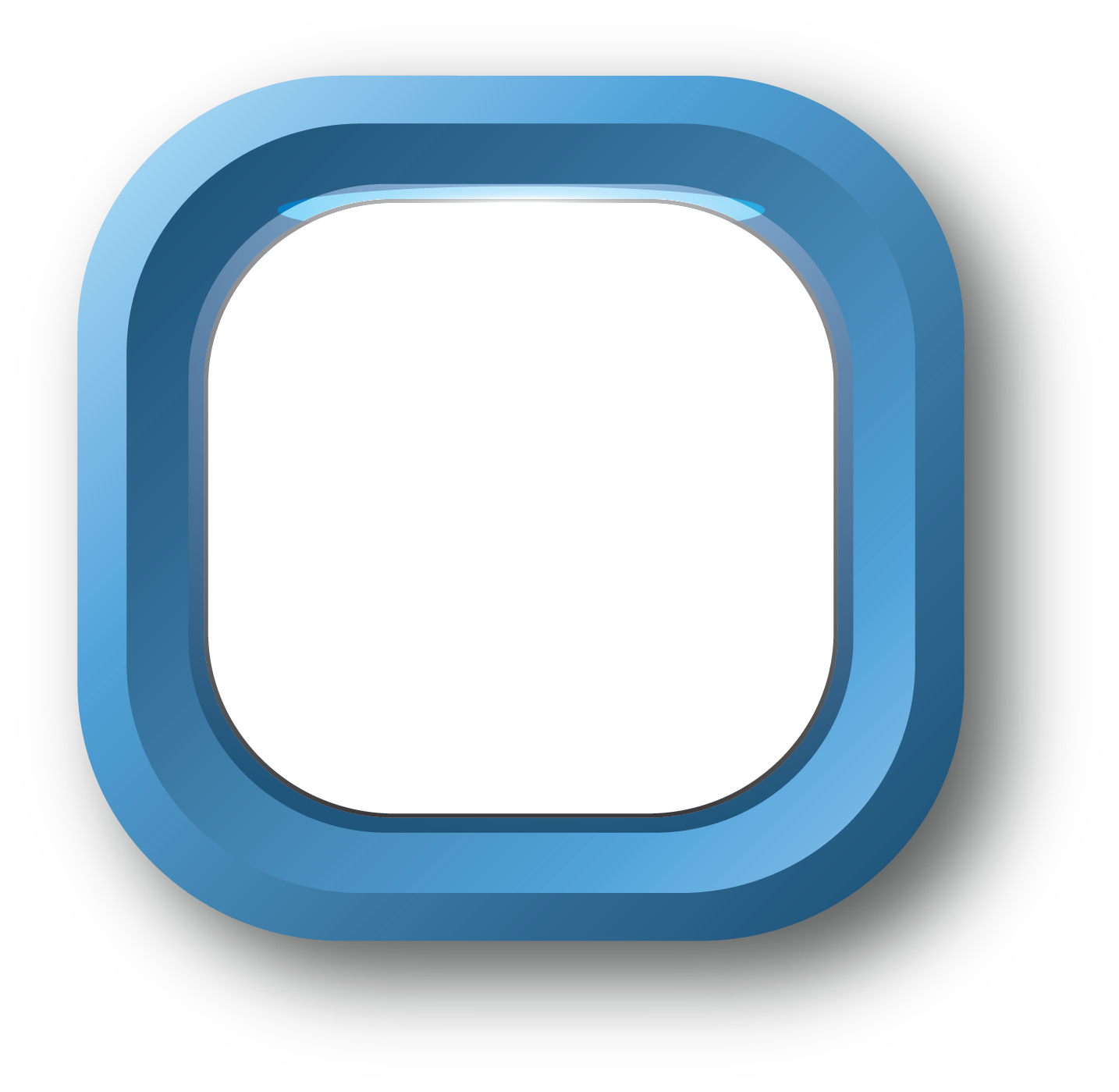 Licencia de Educador Profesional
55%
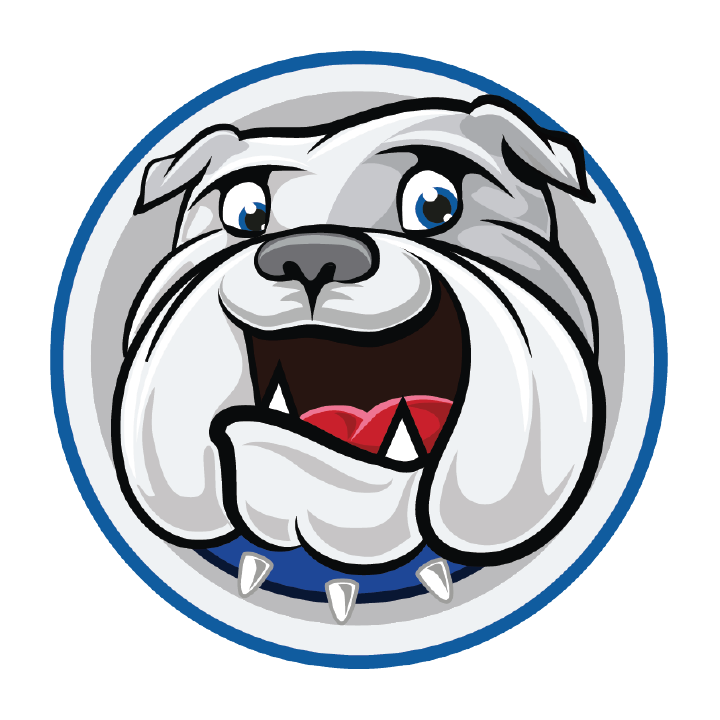 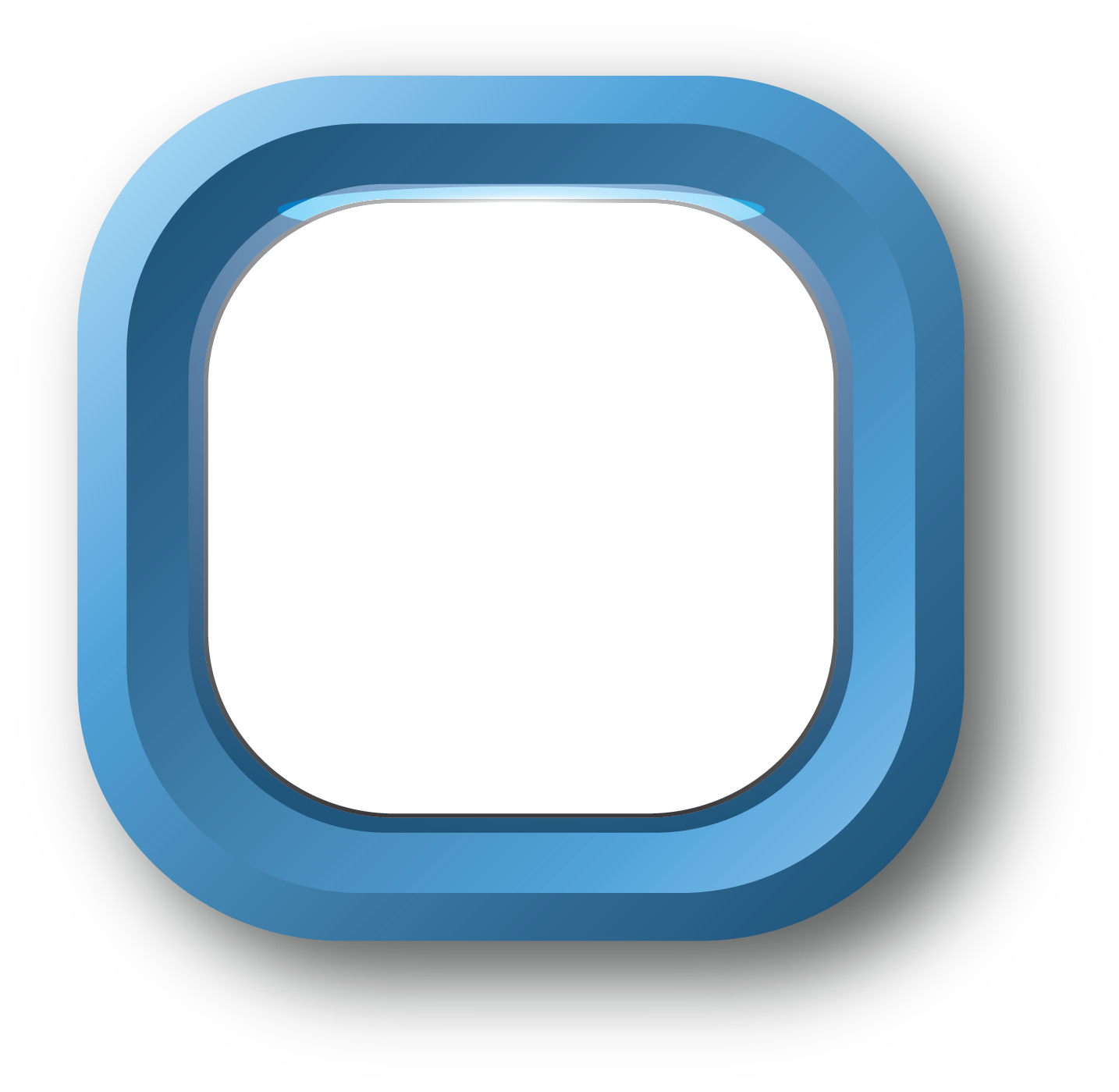 Licencia de Educador con Estipulaciones
0%
Licencia de Auxiliar de Maestro/Suplente
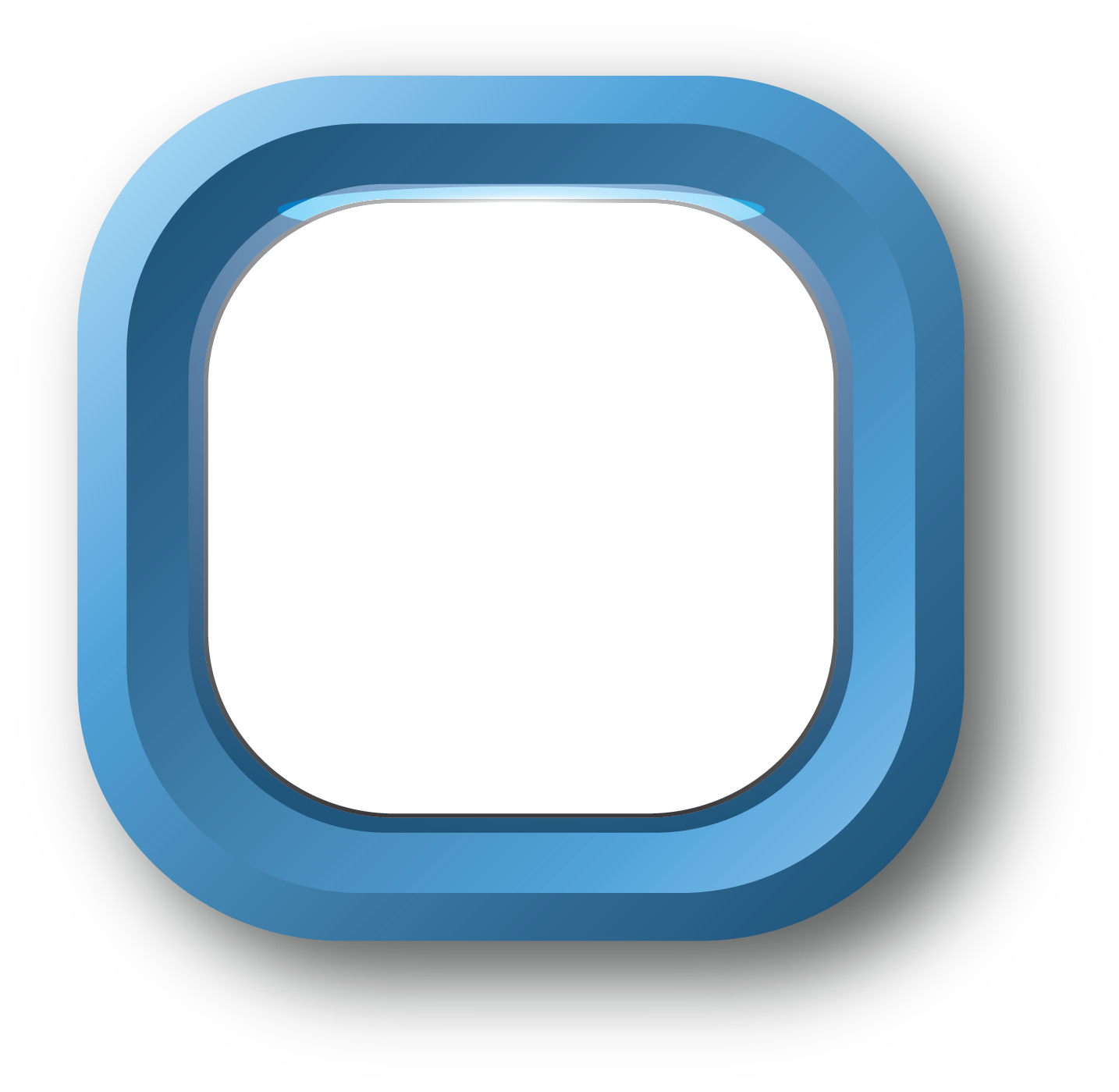 33%
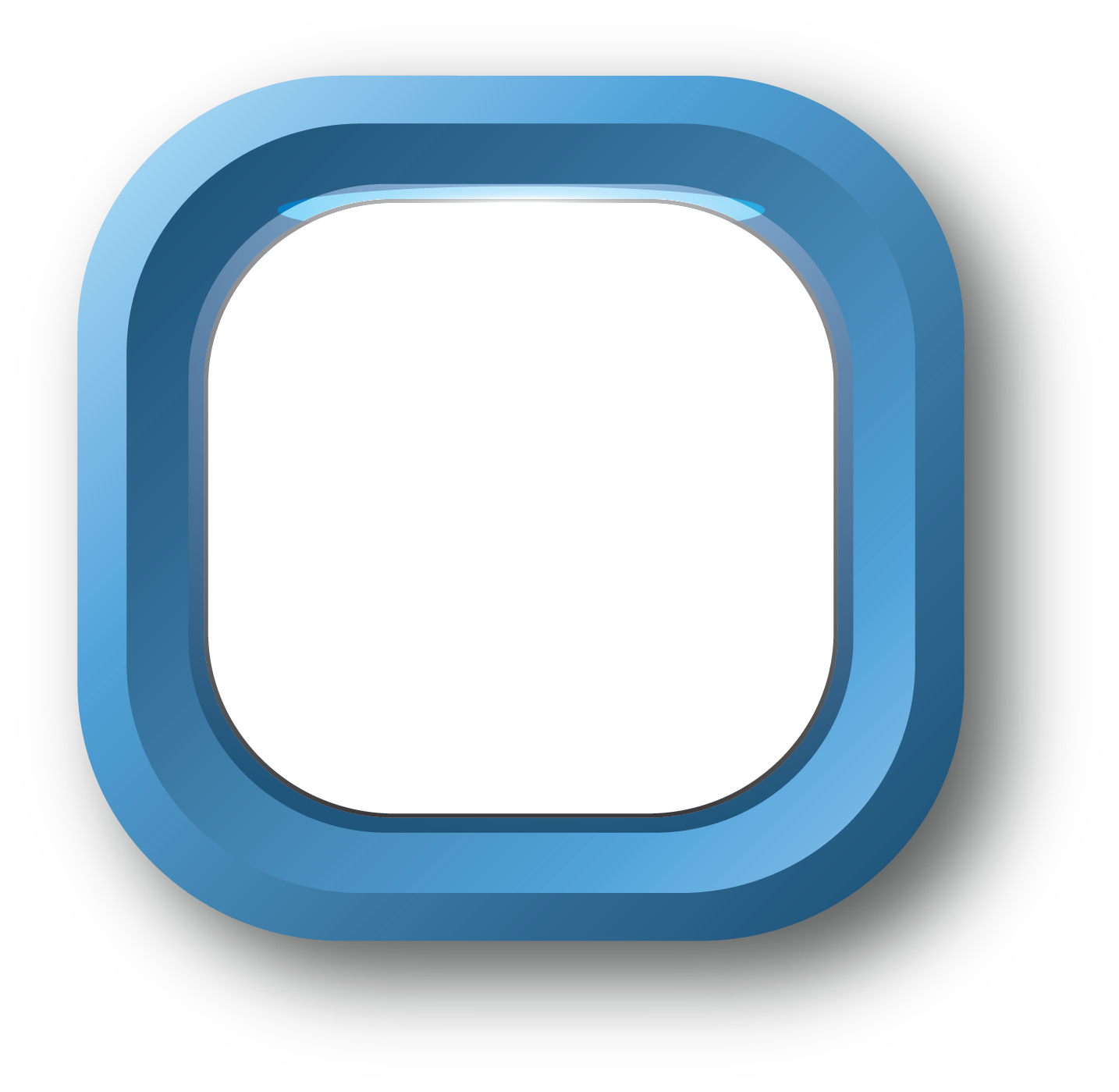 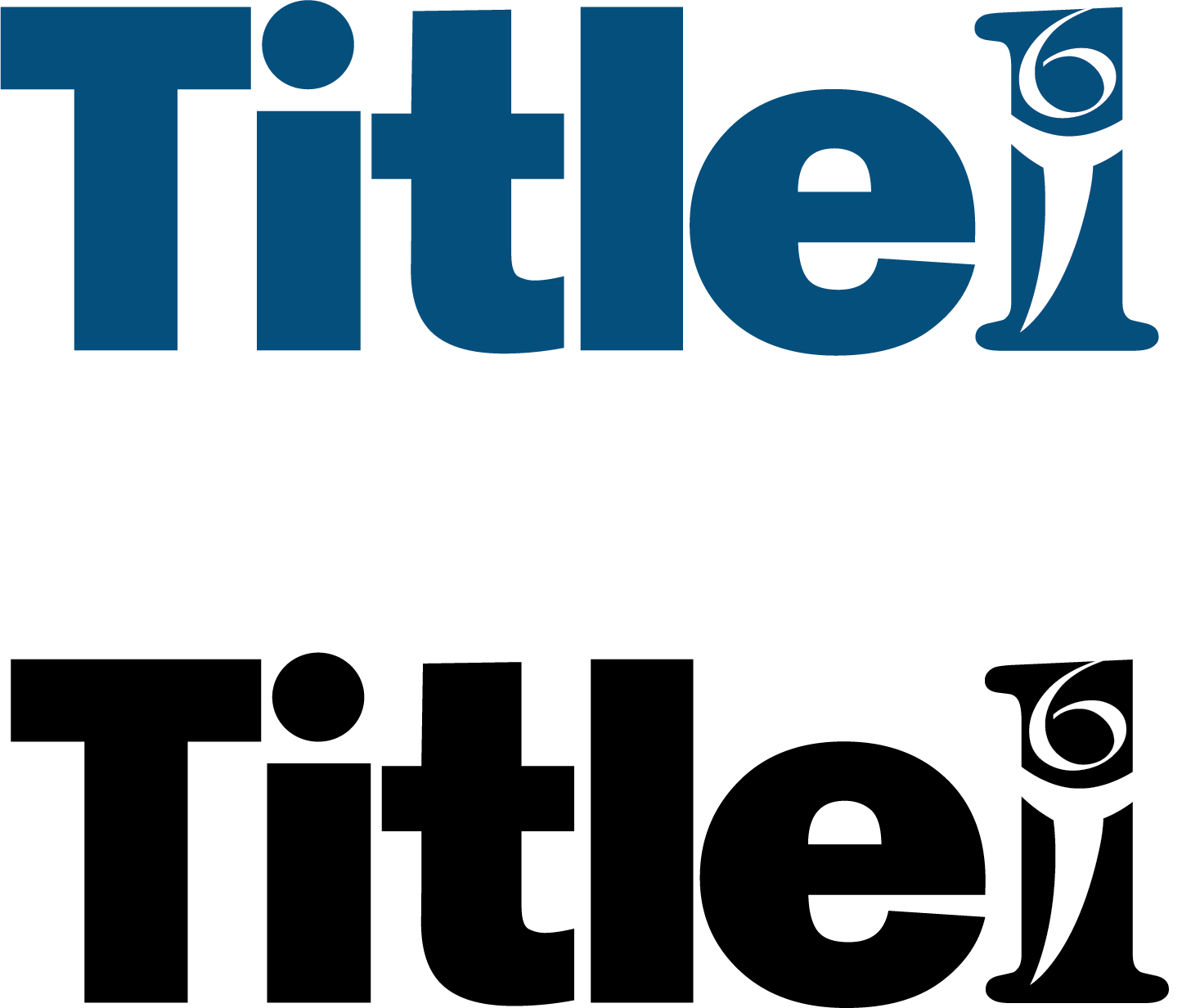 5
Current Open Positions
Escuela 
Primaria East
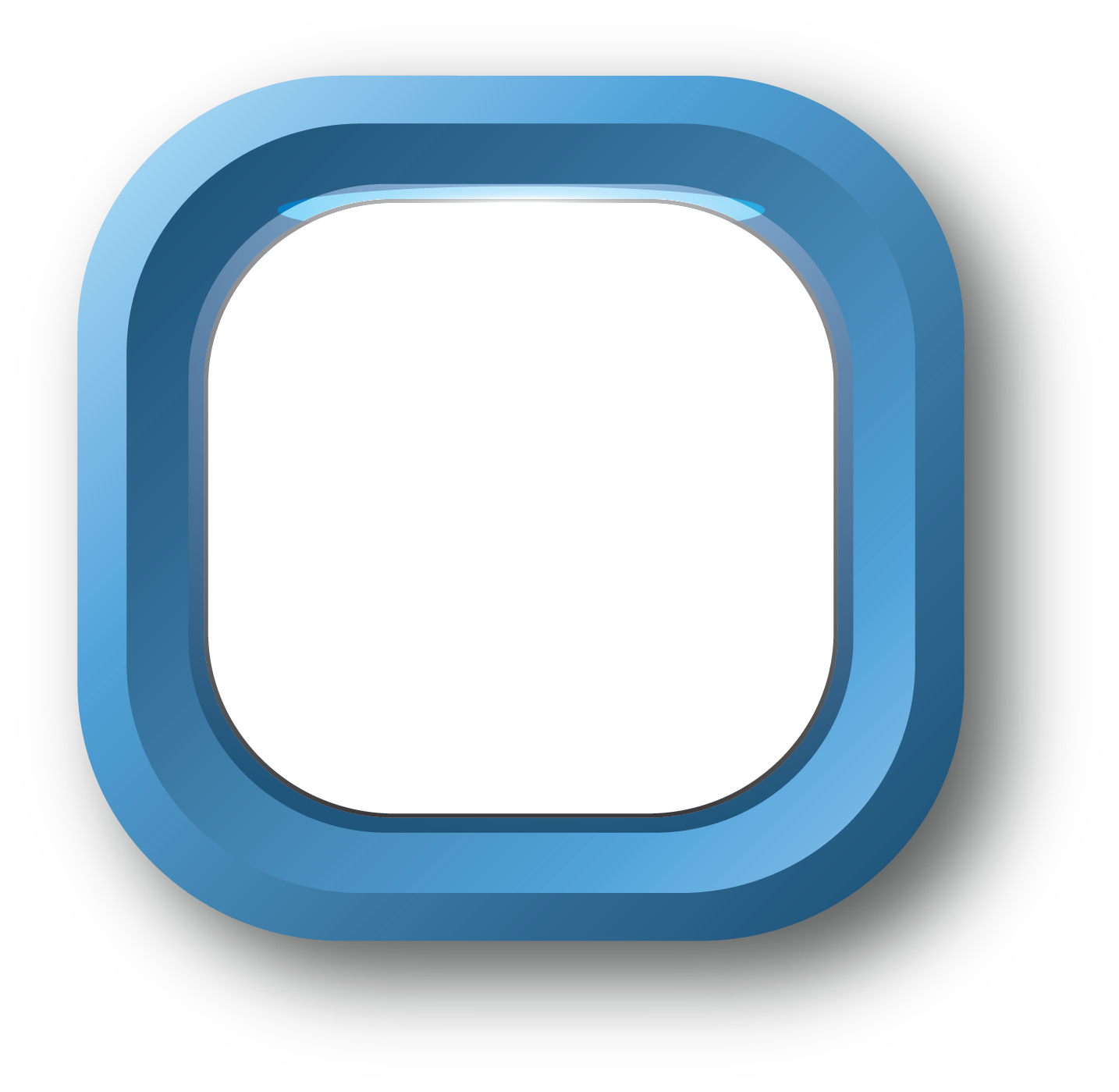 Licencia de Educador Profesional
43%
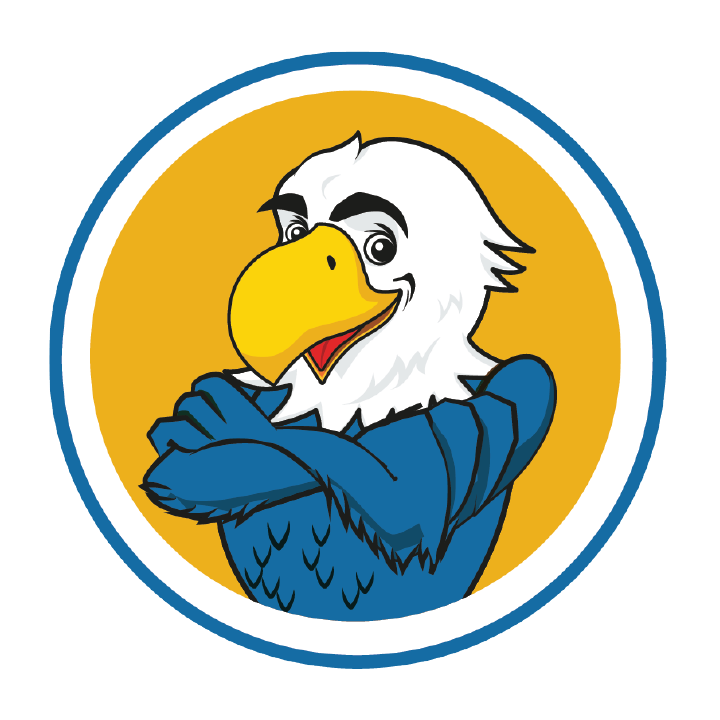 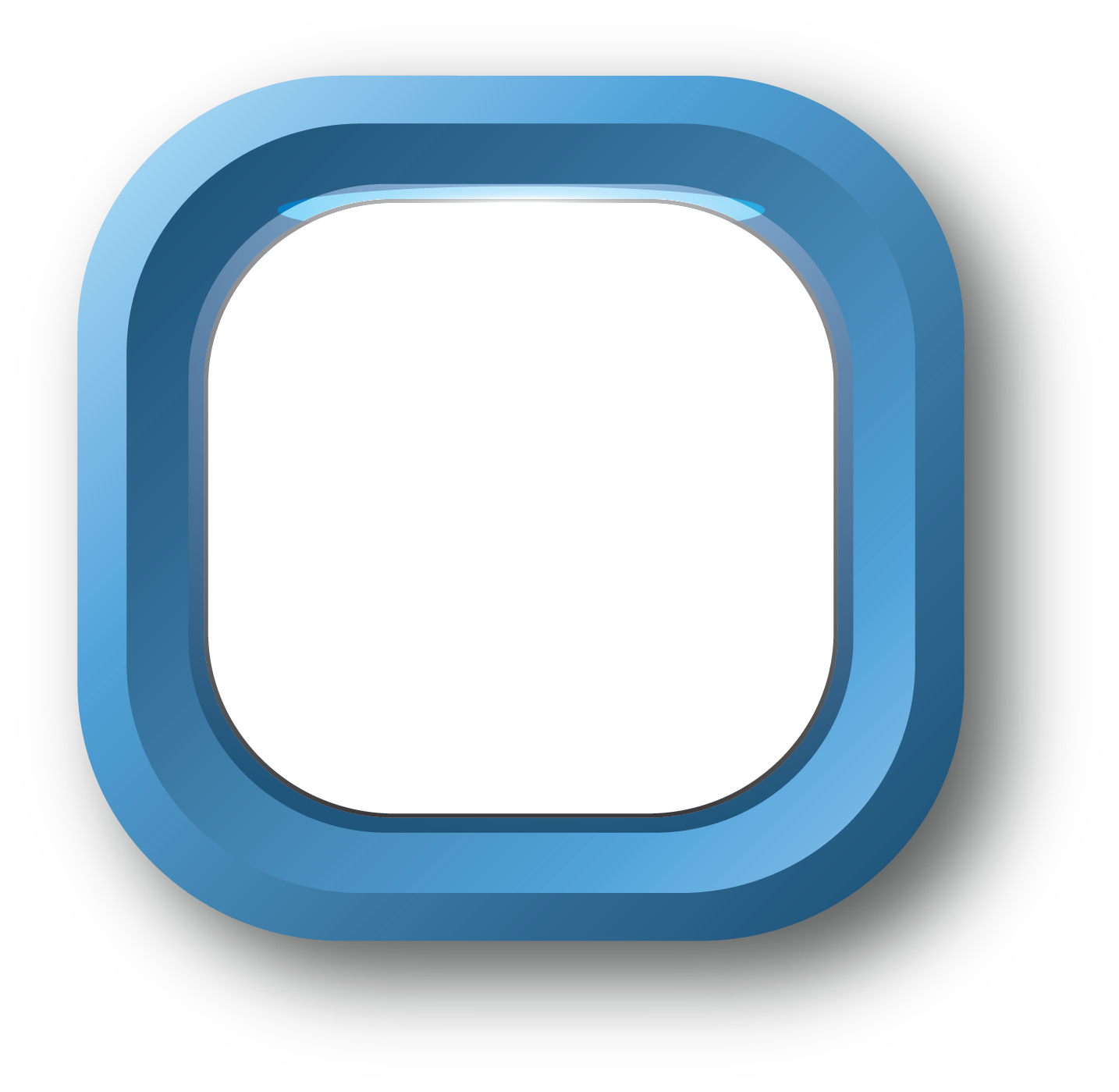 Licencia de Educador con Estipulaciones
12%
Licencia de Auxiliar de Maestro/Suplente
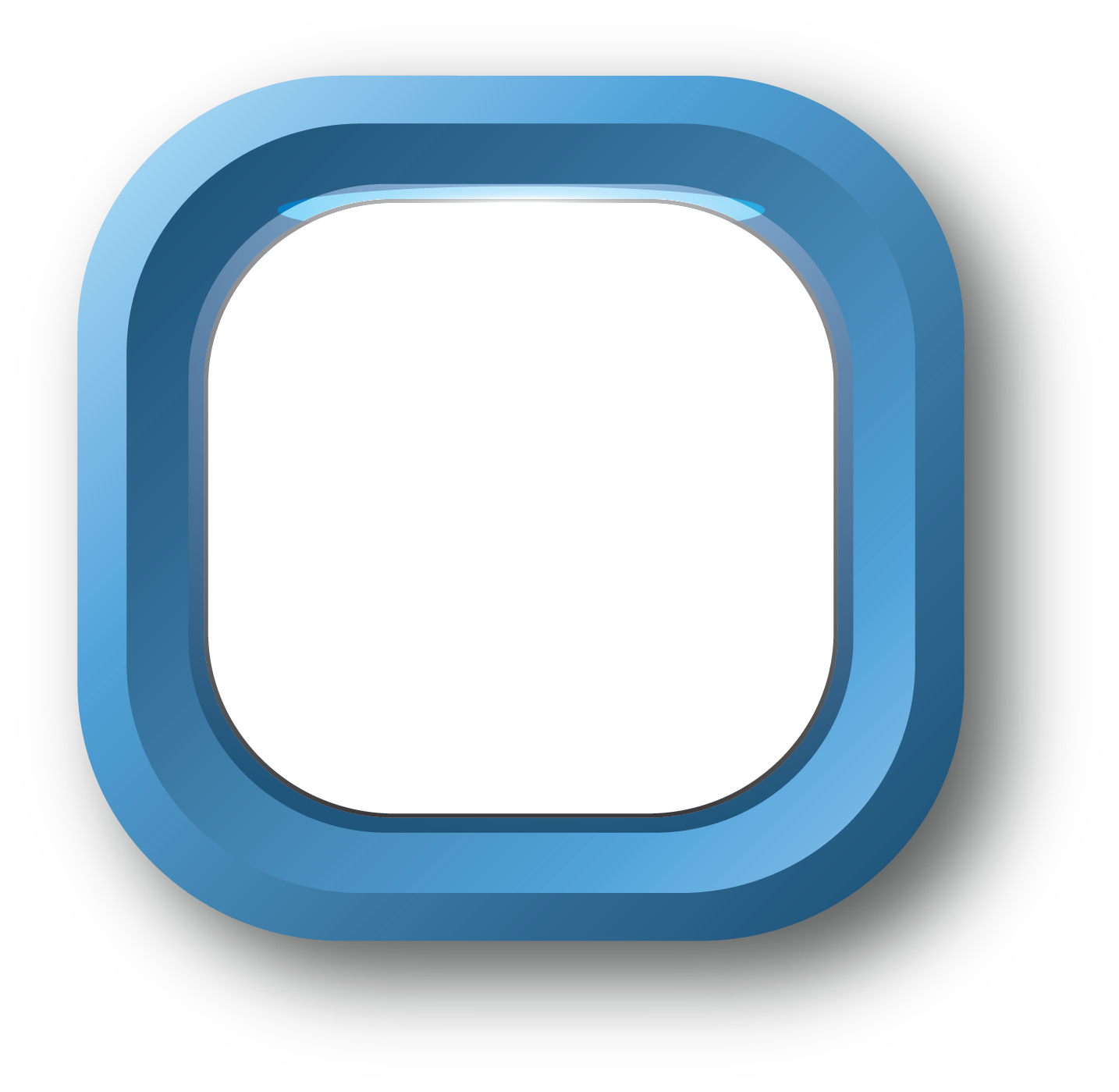 29%
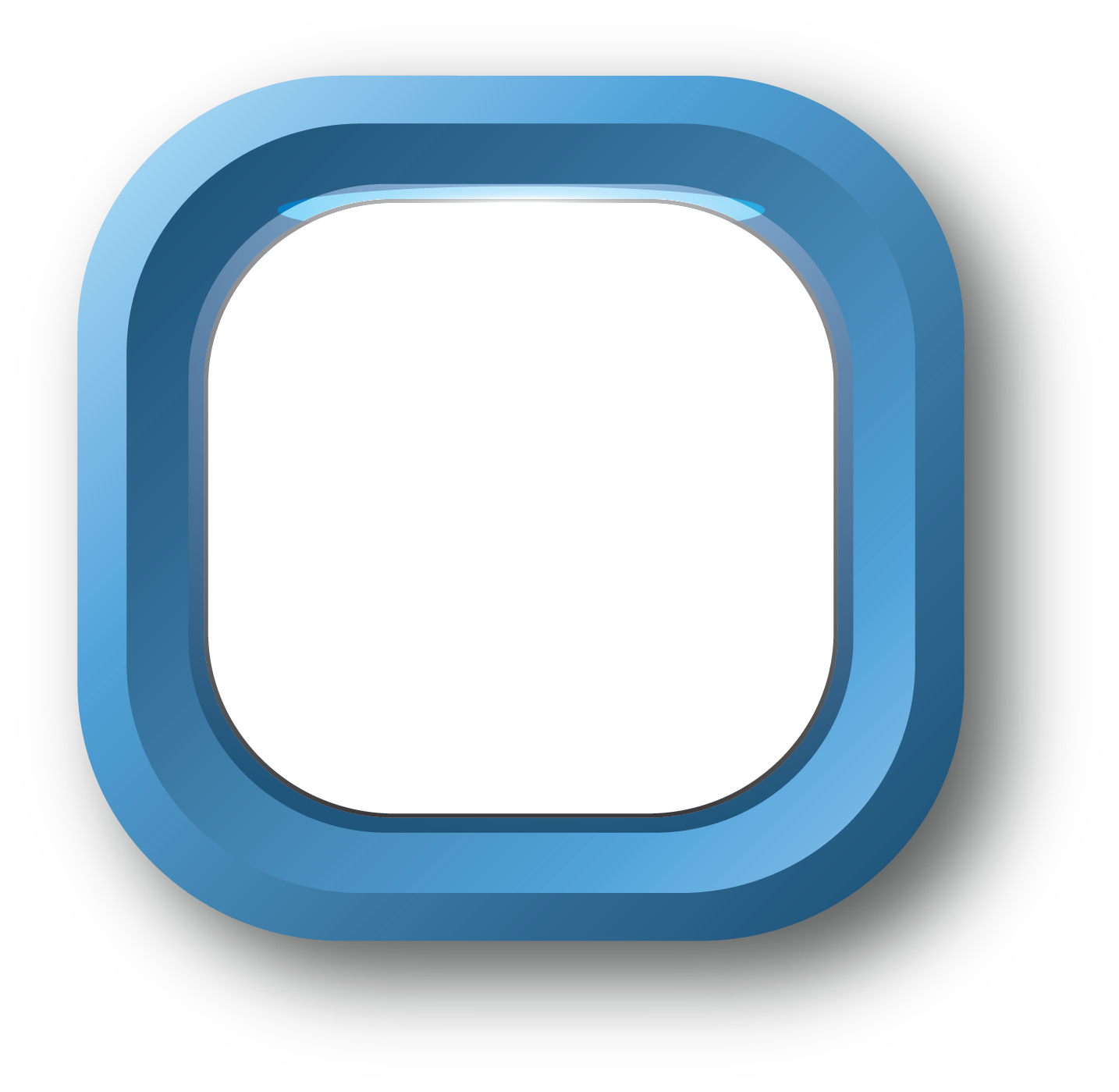 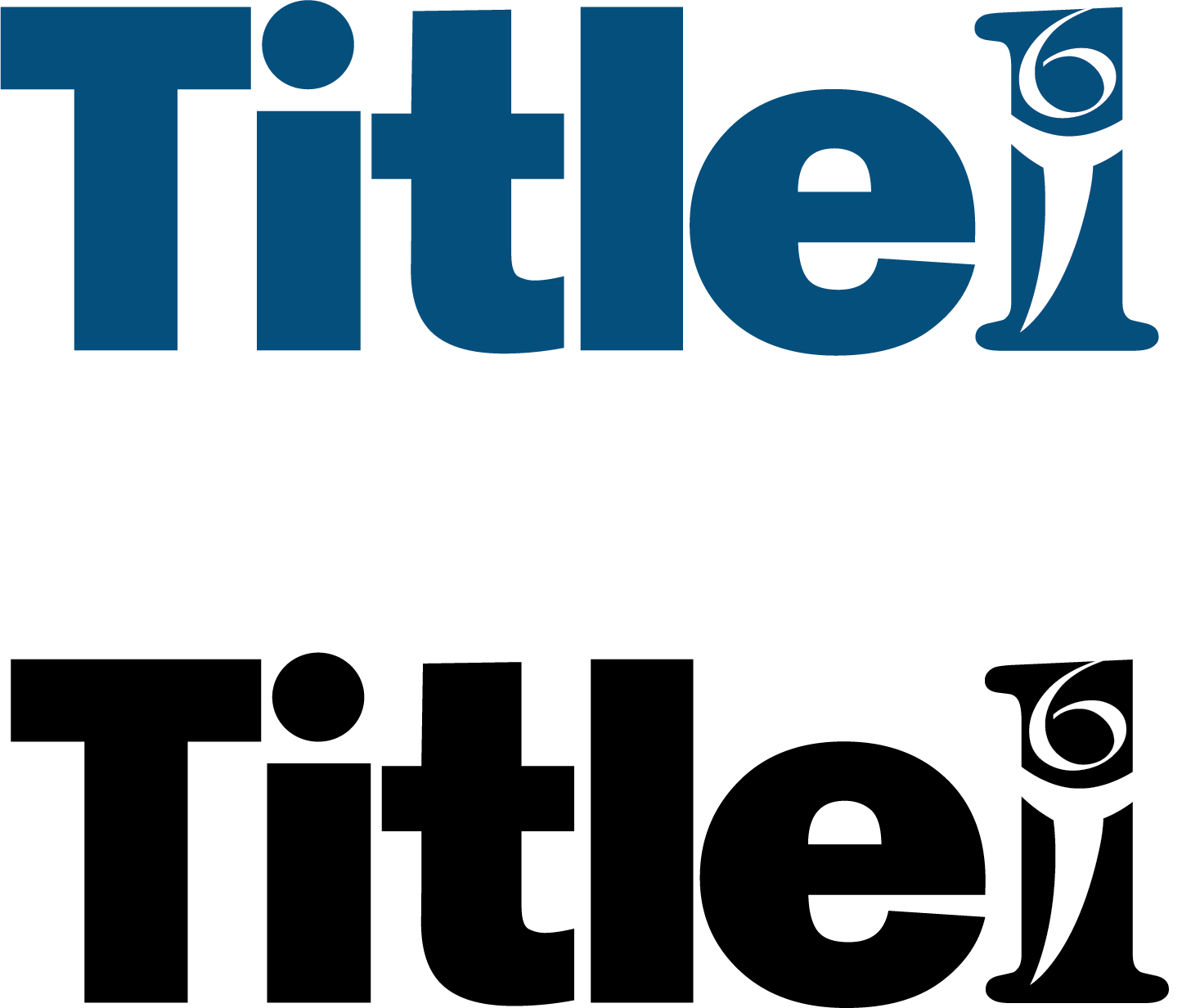 7
Current Open Positions
Escuela Primaria Lakeview
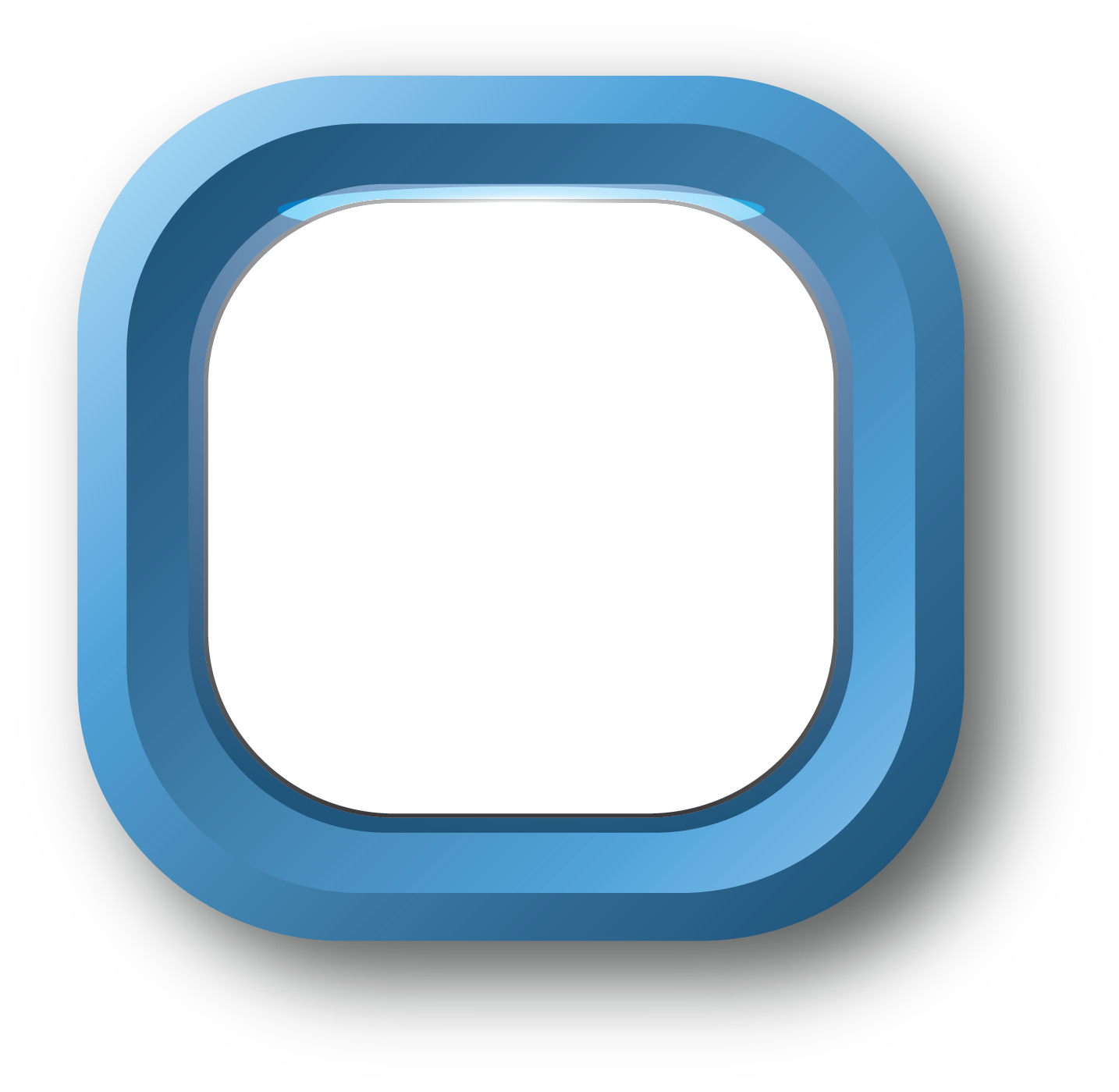 Licencia de Educador Profesional
63%
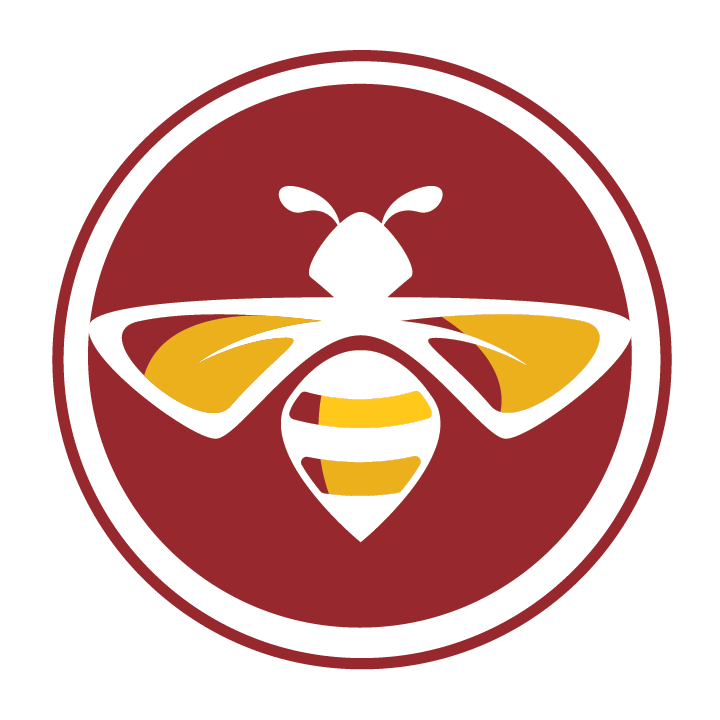 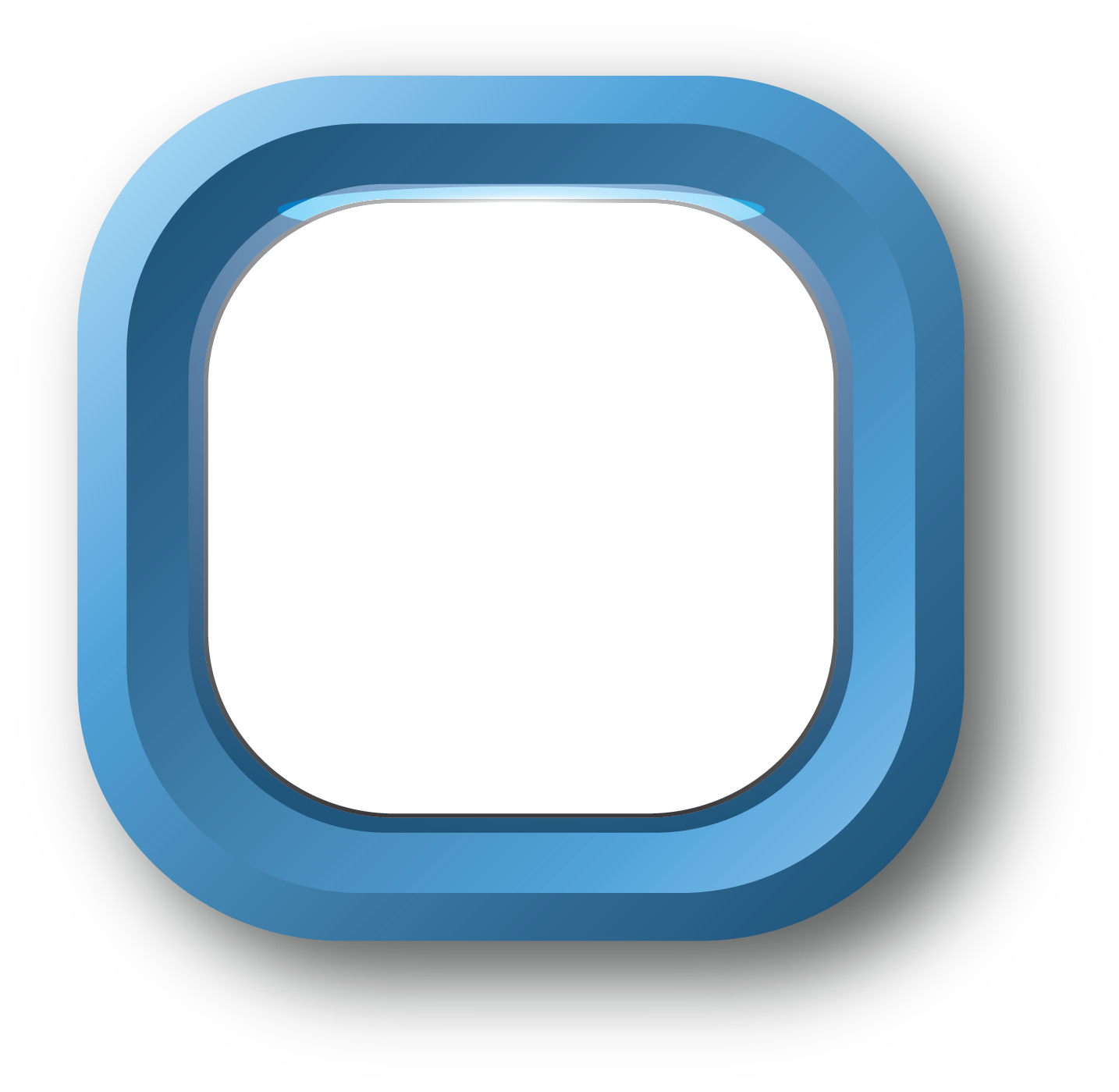 Licencia de Educador con Estipulaciones
0%
Licencia de Auxiliar de Maestro/Suplente
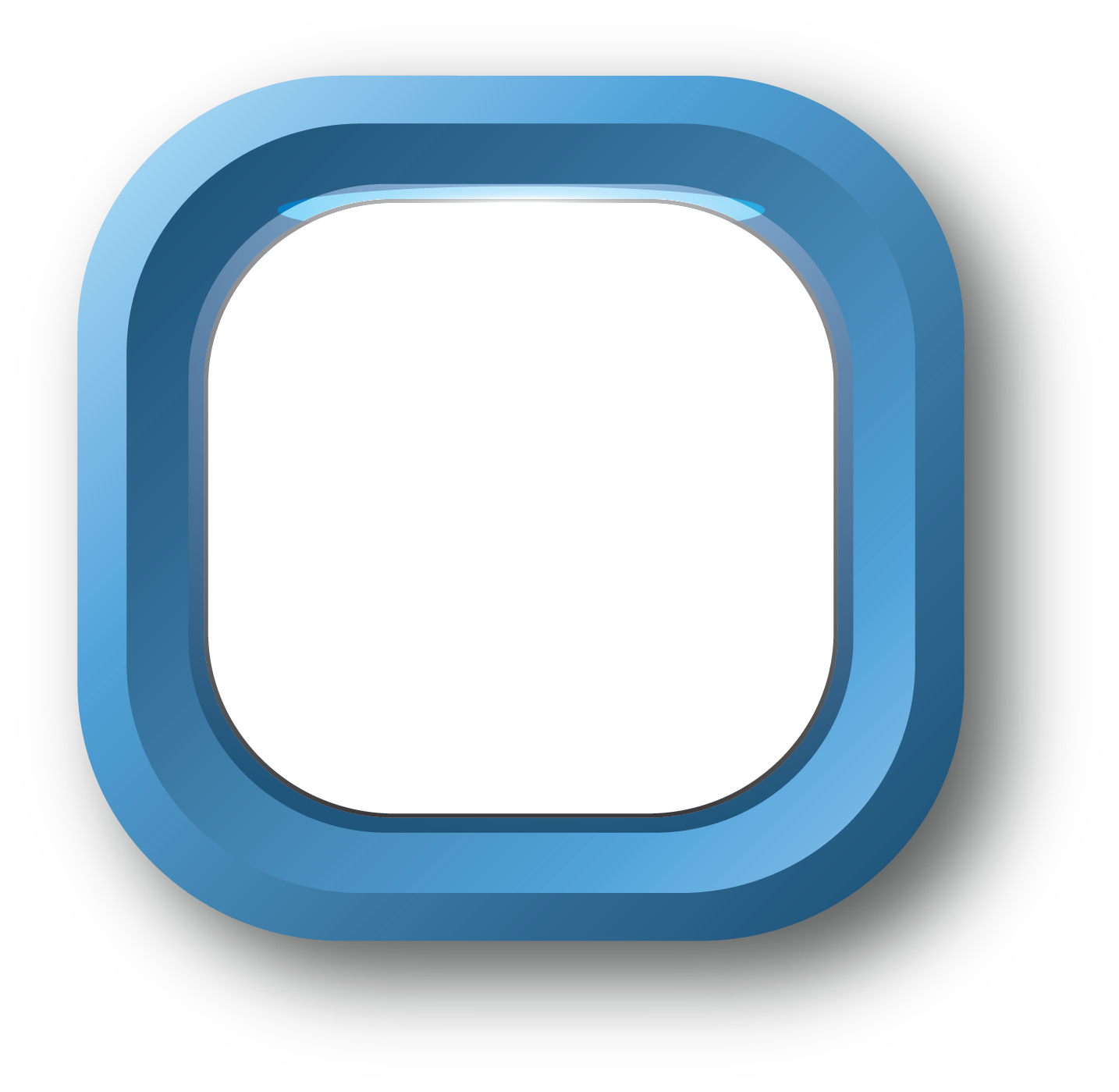 15%
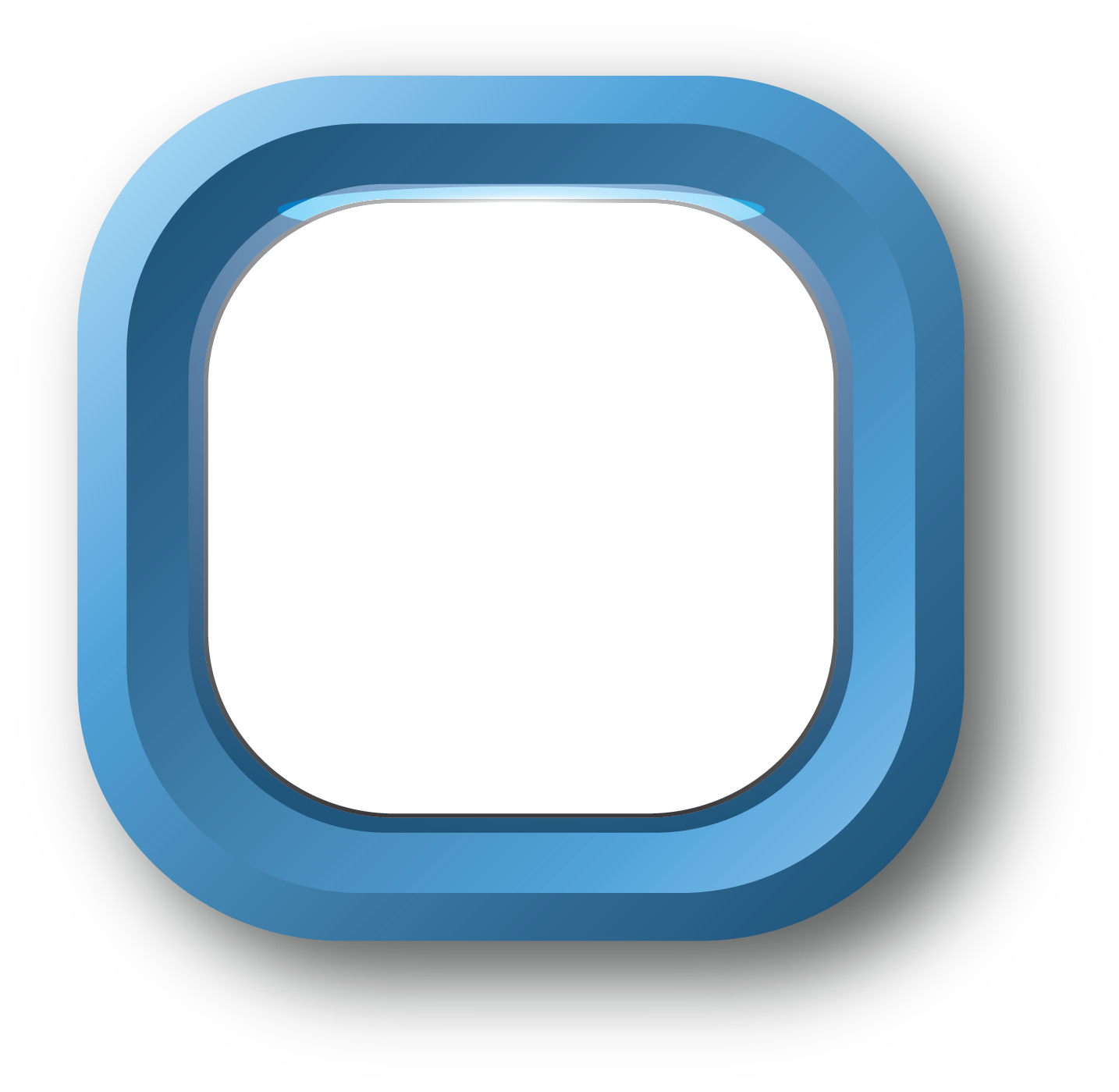 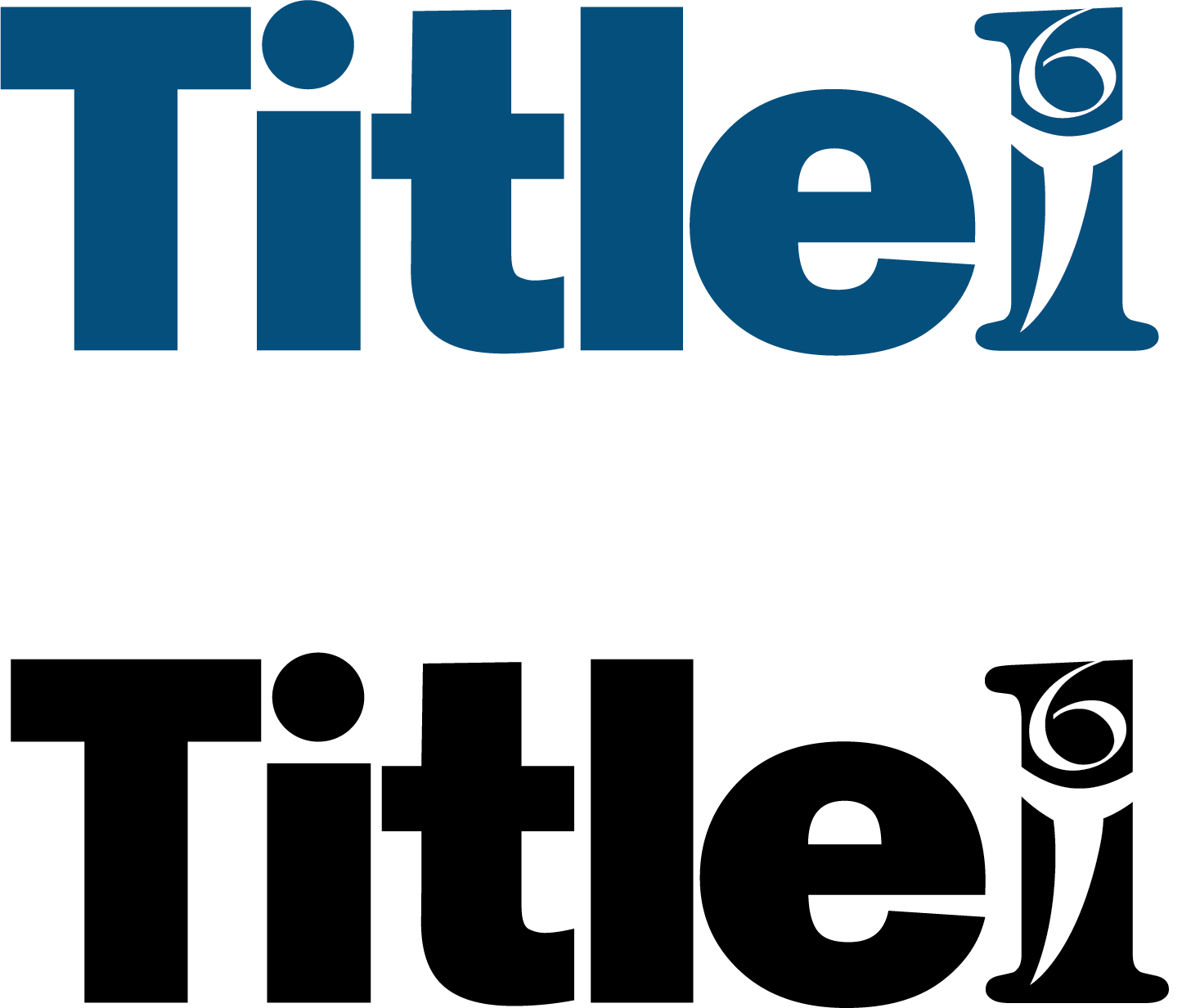 9
Current Open Positions
Escuela Primaria Elmwood
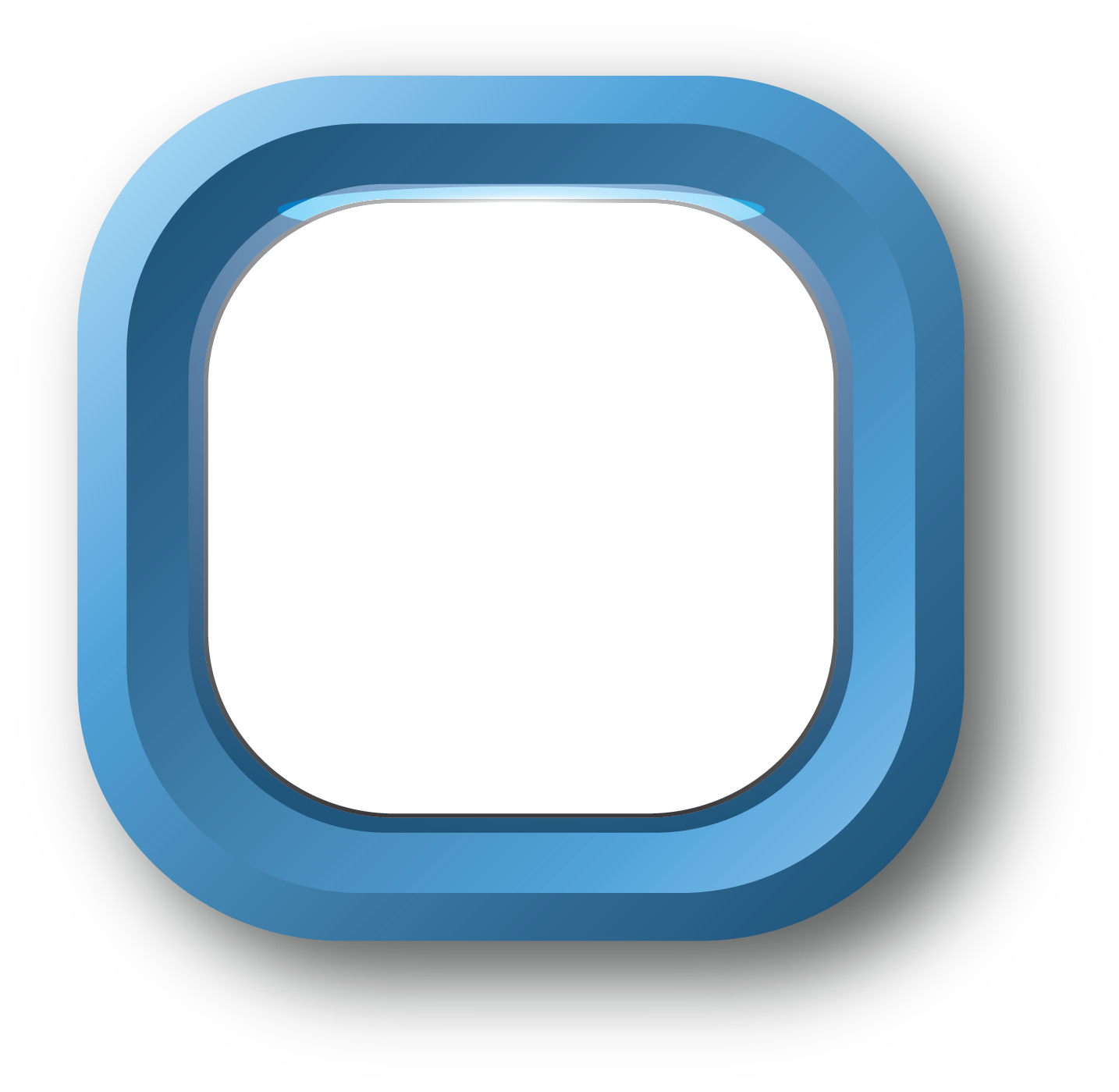 Licencia de Educador Profesional
57%
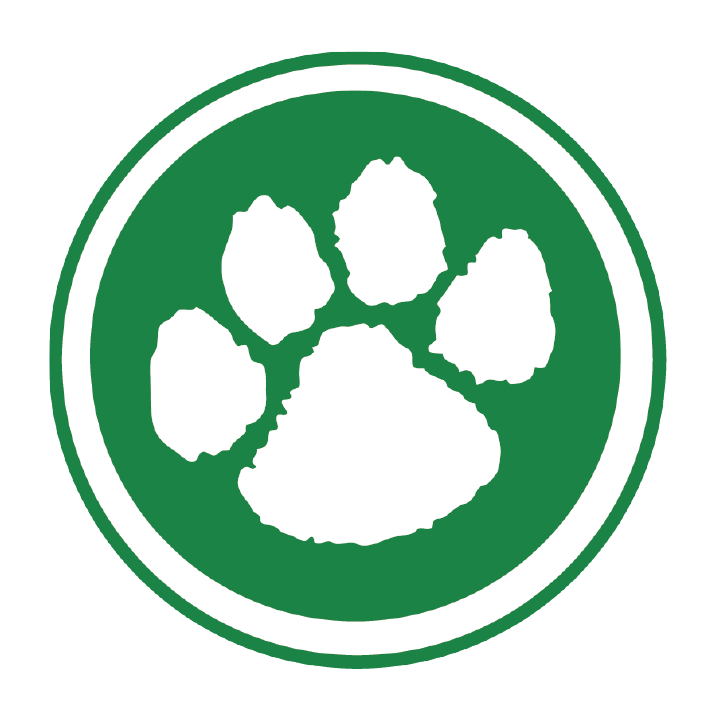 Licencia de Educador con Estipulaciones
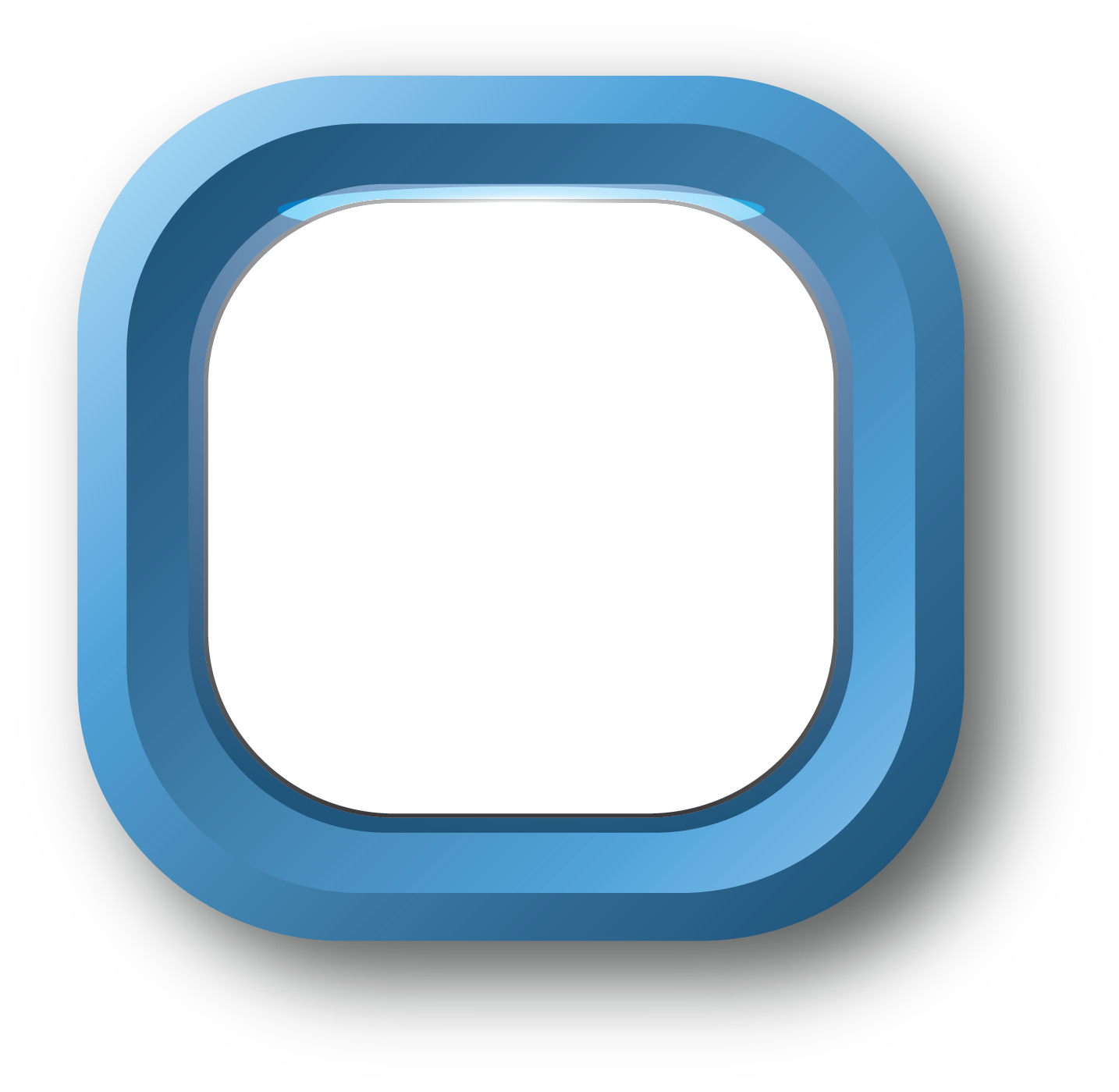 0%
Licencia de Auxiliar de Maestro/Suplente
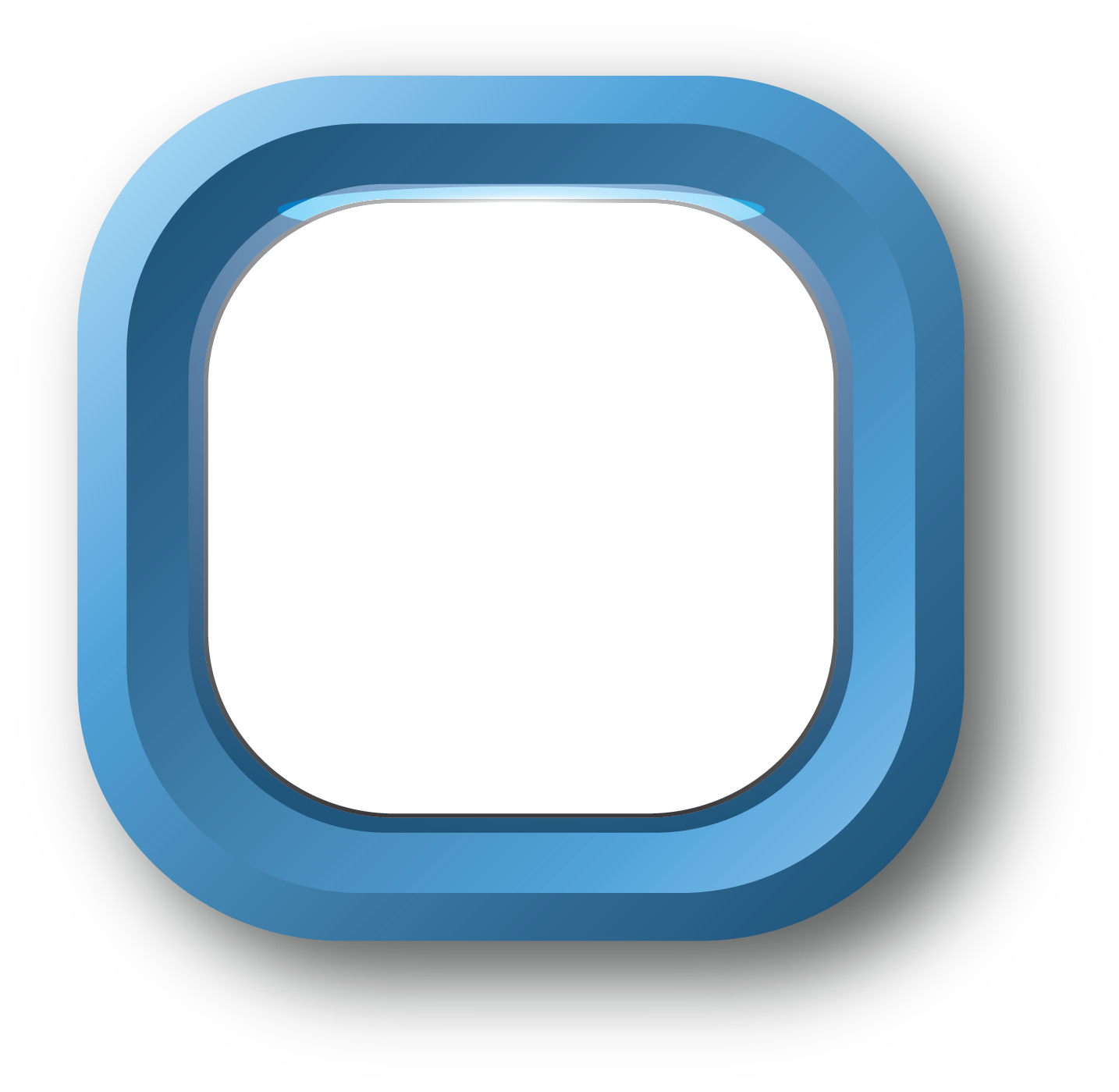 26%
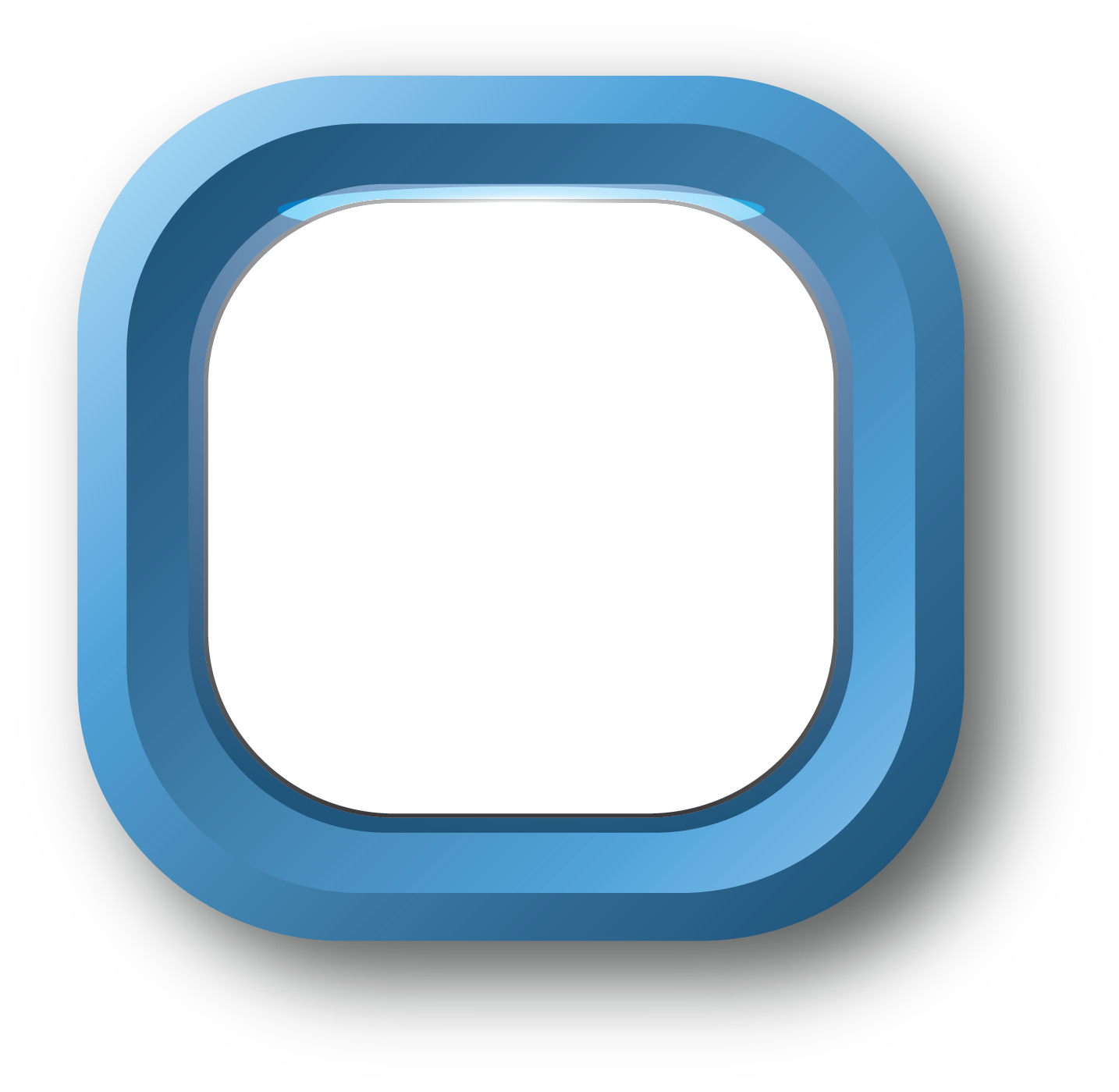 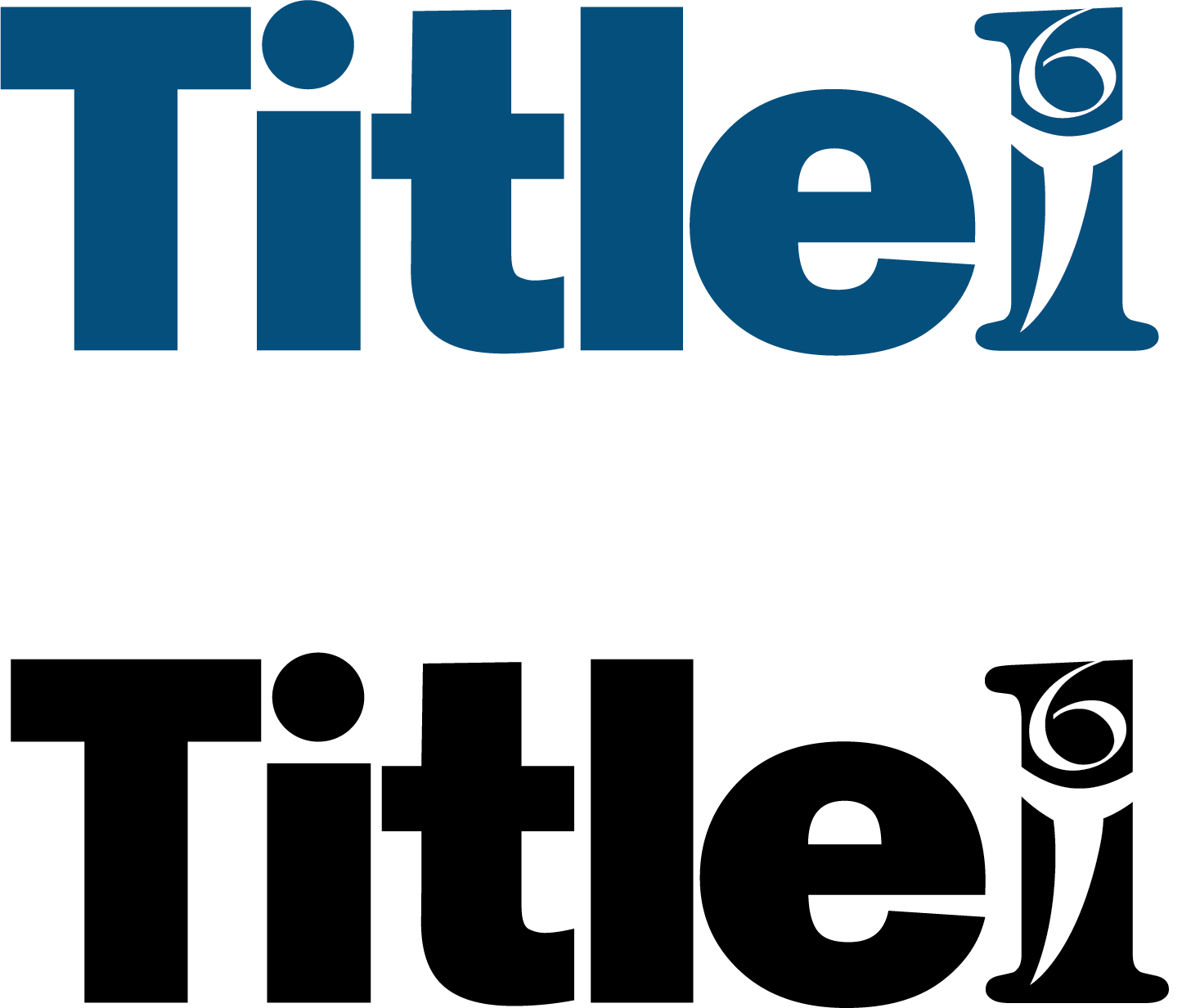 8
Current Open Positions
Escuela
 Primaria West
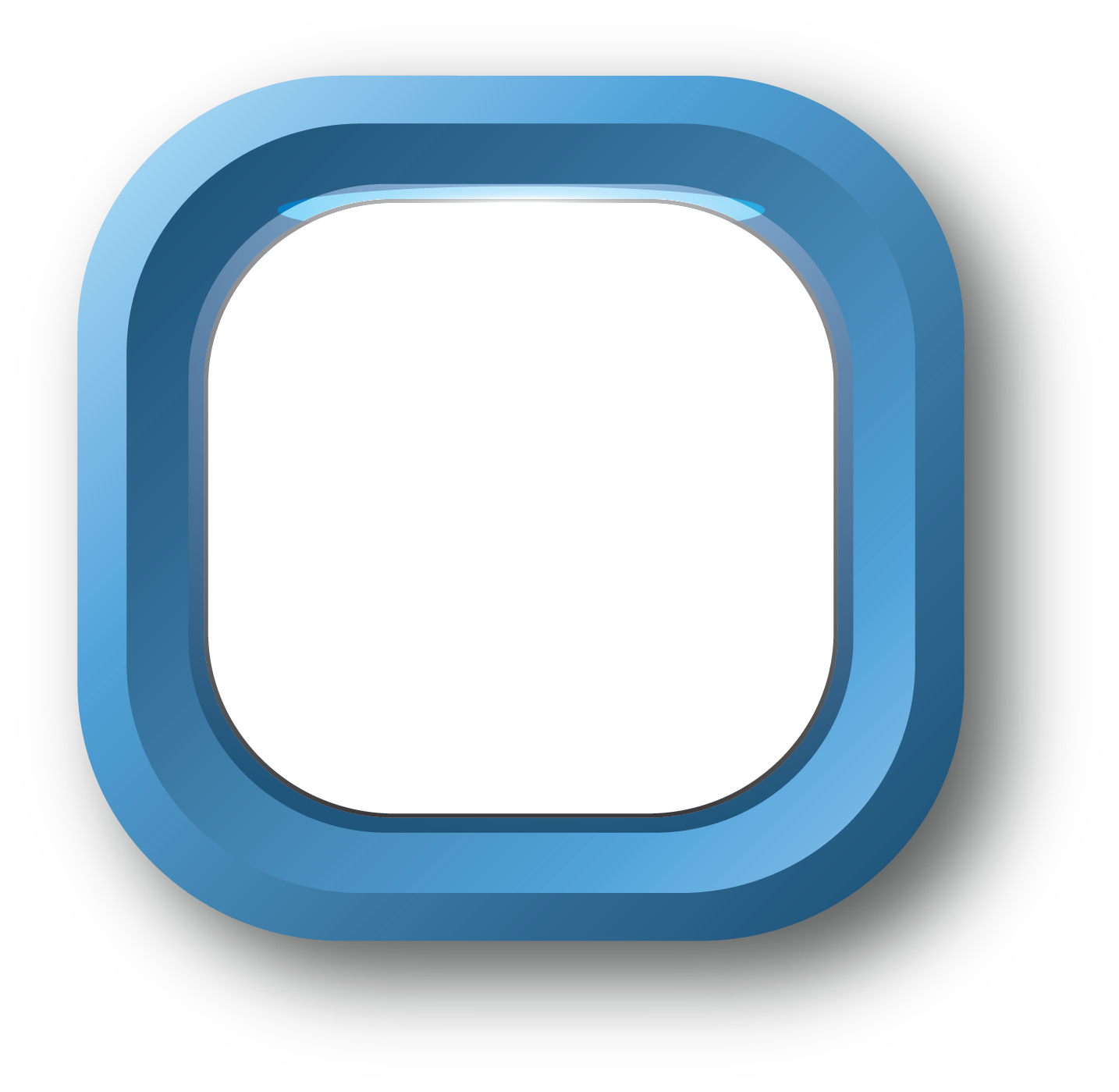 Licencia de Educador Profesional
58%
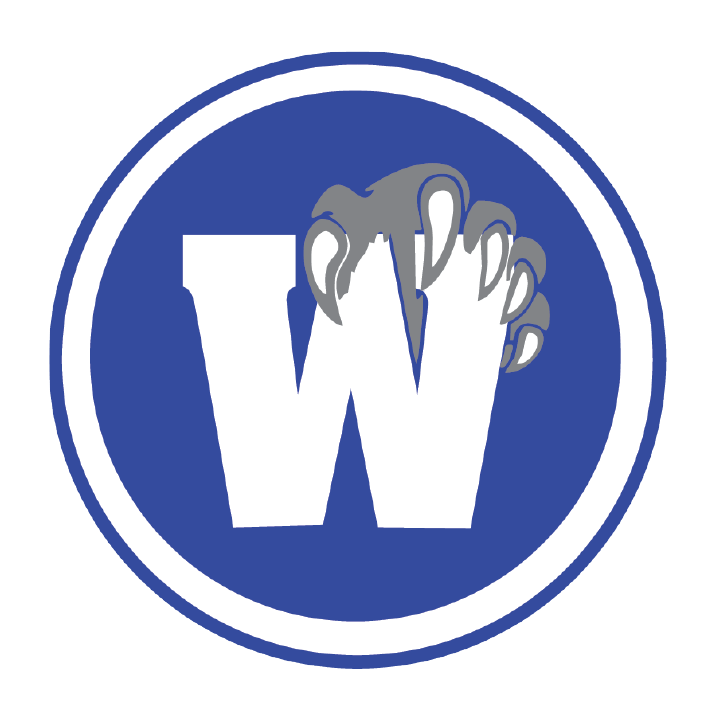 Licencia de Educador con Estipulaciones
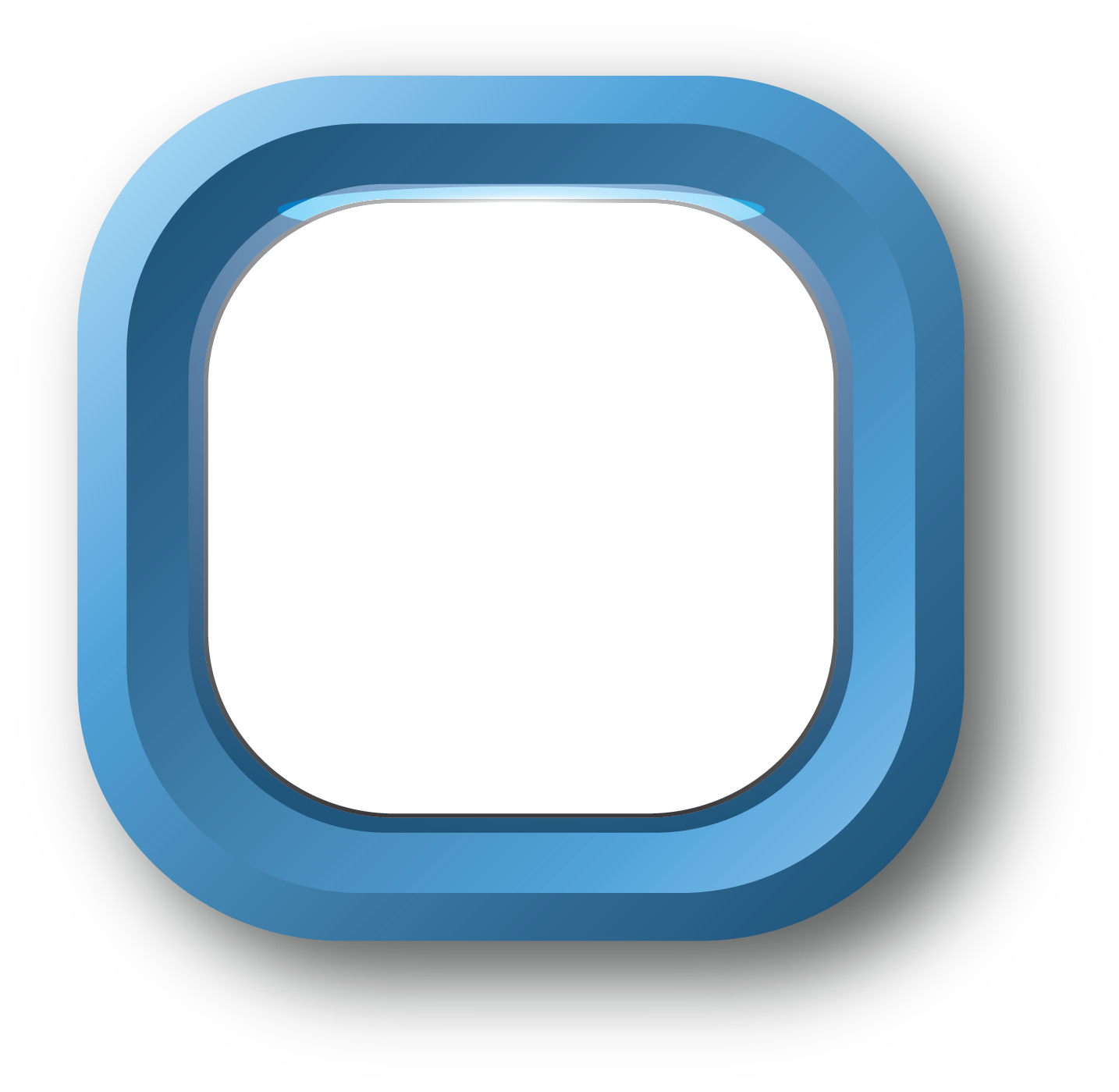 3%
Licencia de Auxiliar de Maestro/Suplente
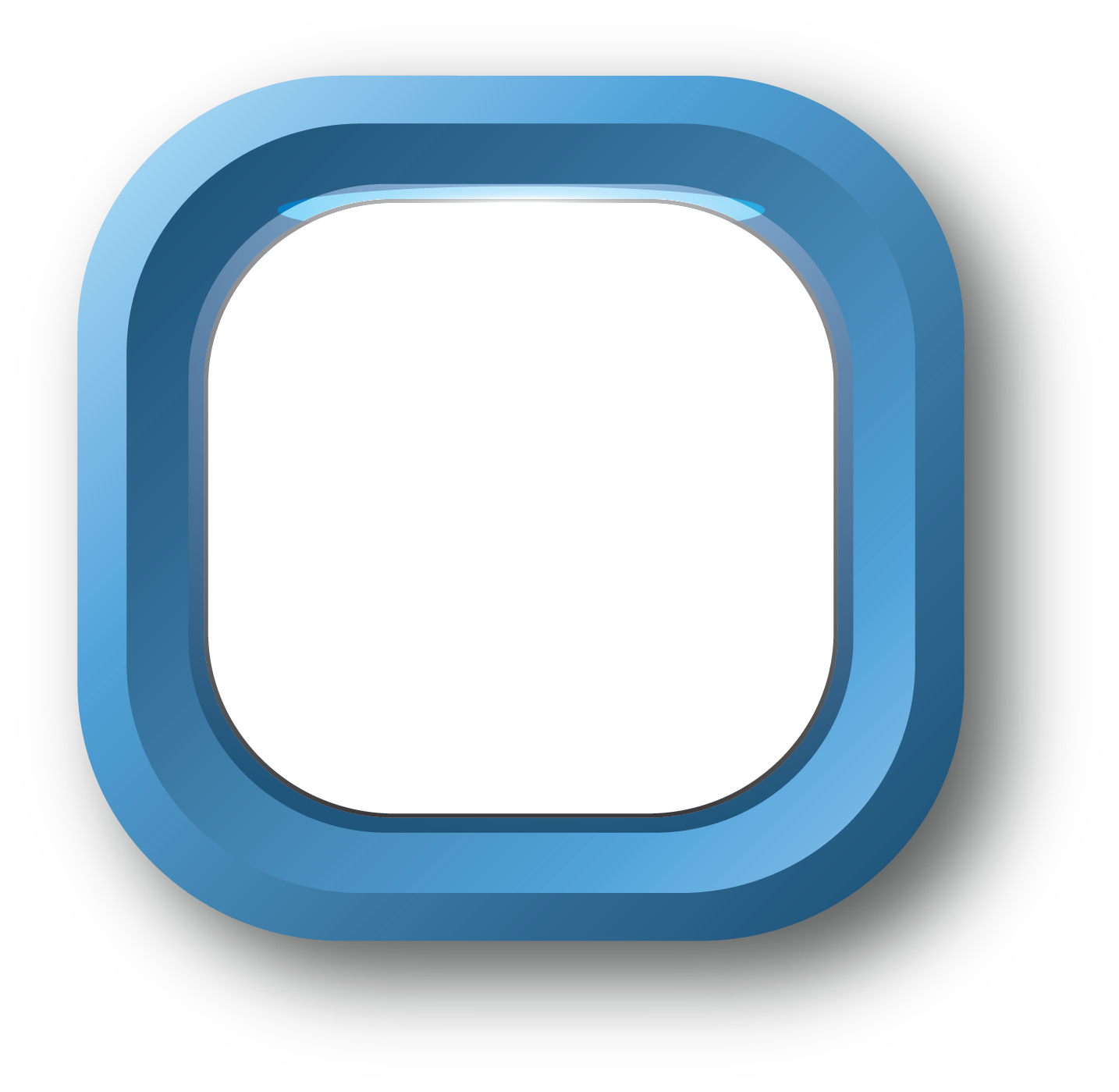 23%
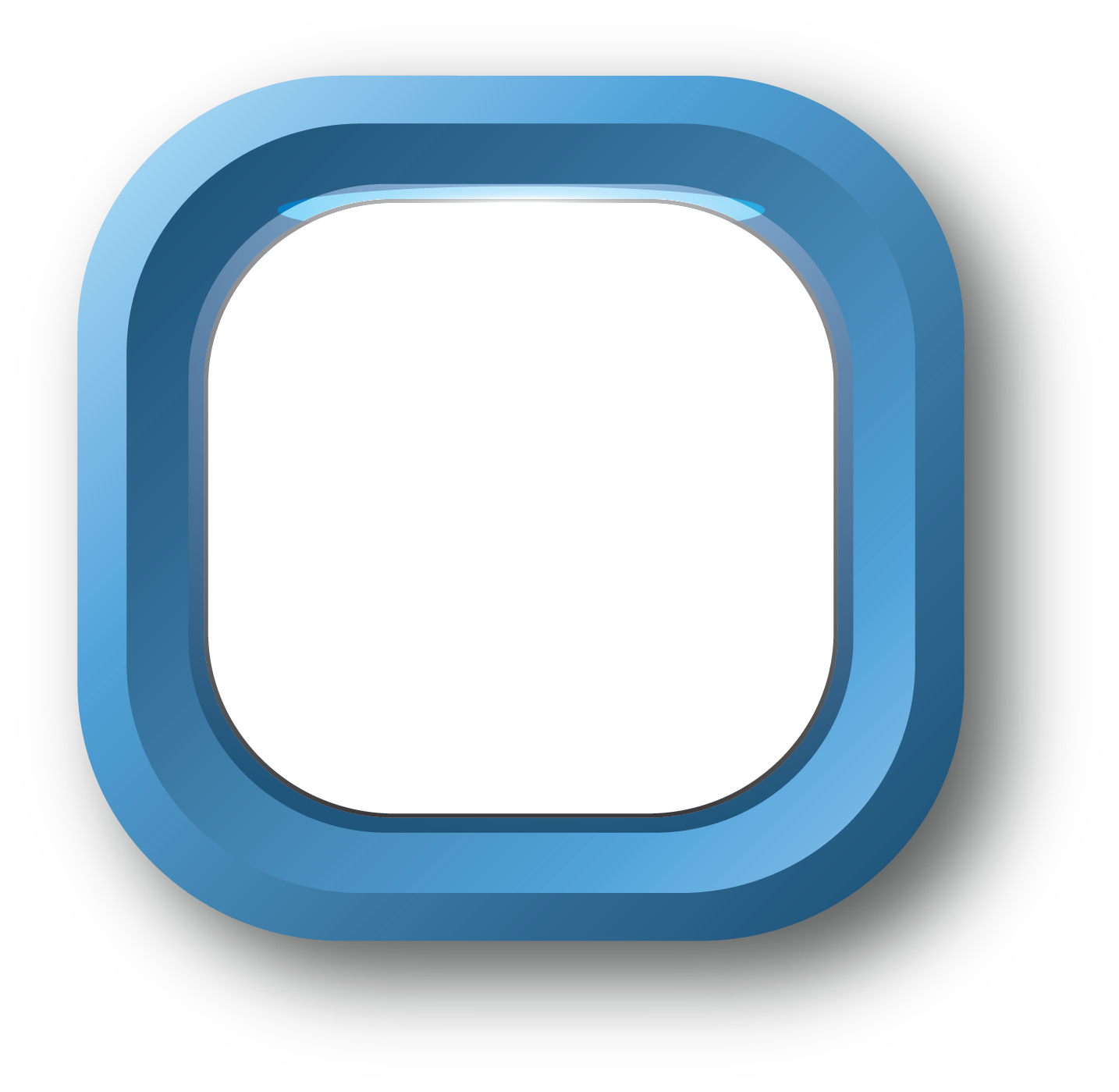 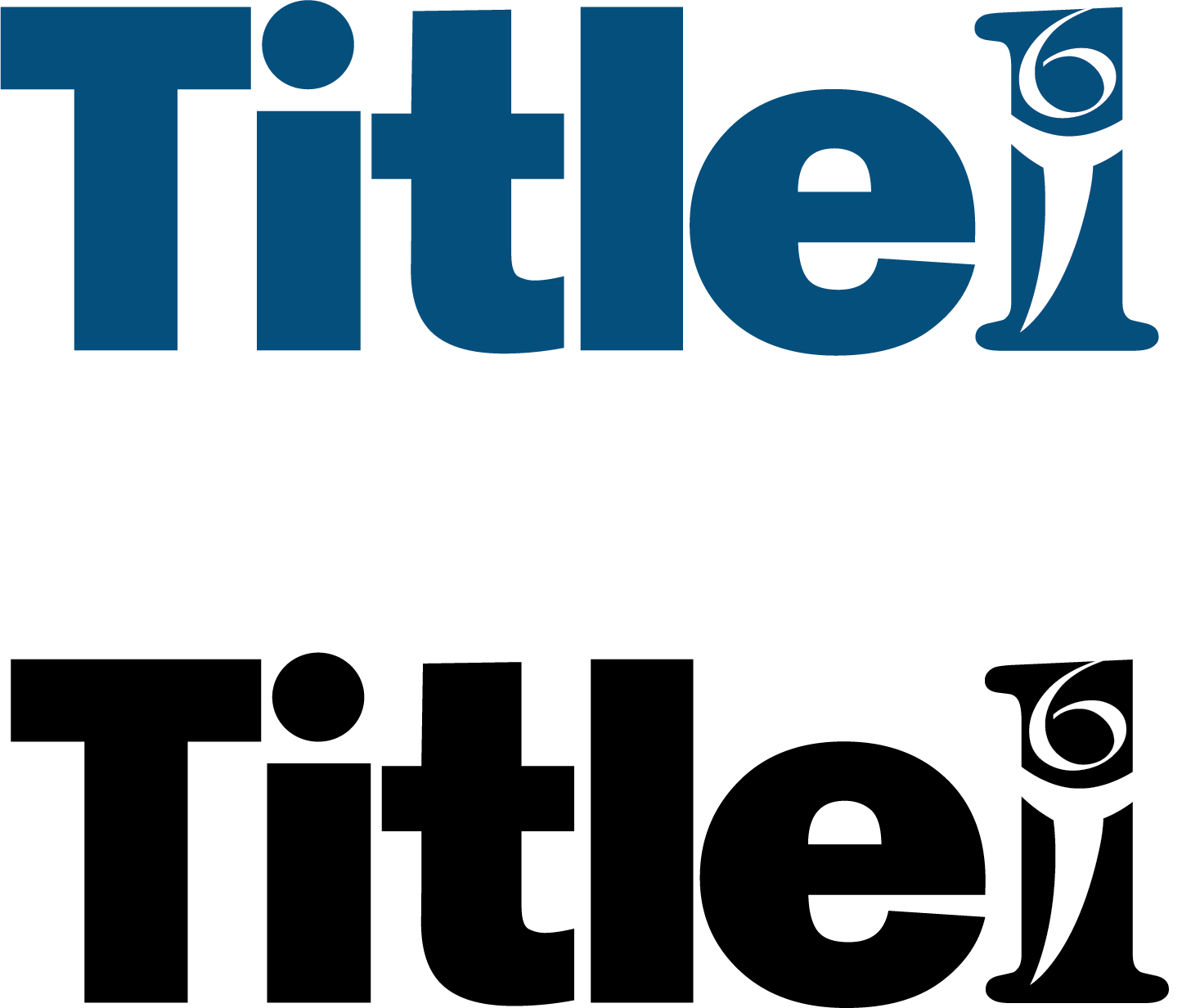 9
Current Open Positions
Escuela Secundaria Shiloh Park
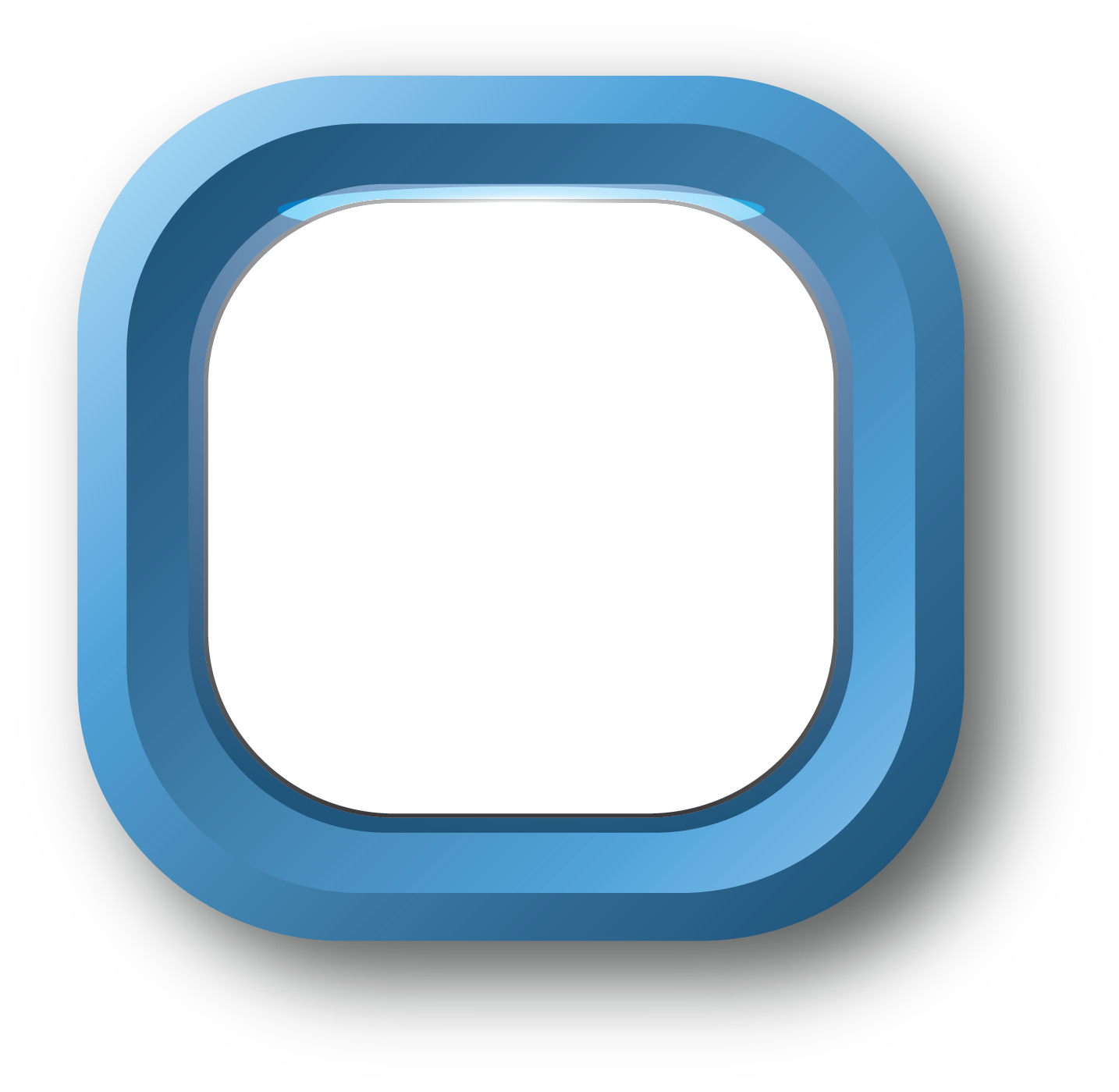 64%
Licencia de Educador Profesional
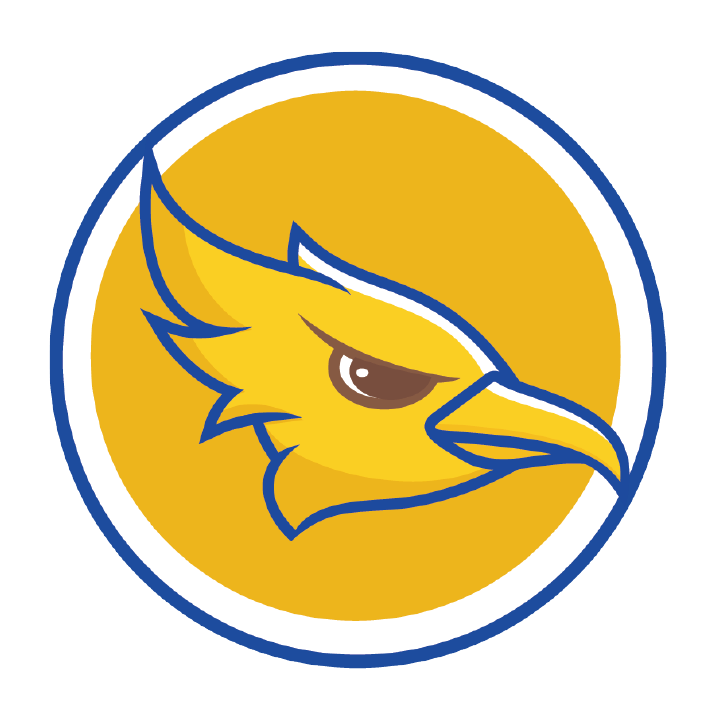 Licencia de Educador con Estipulaciones
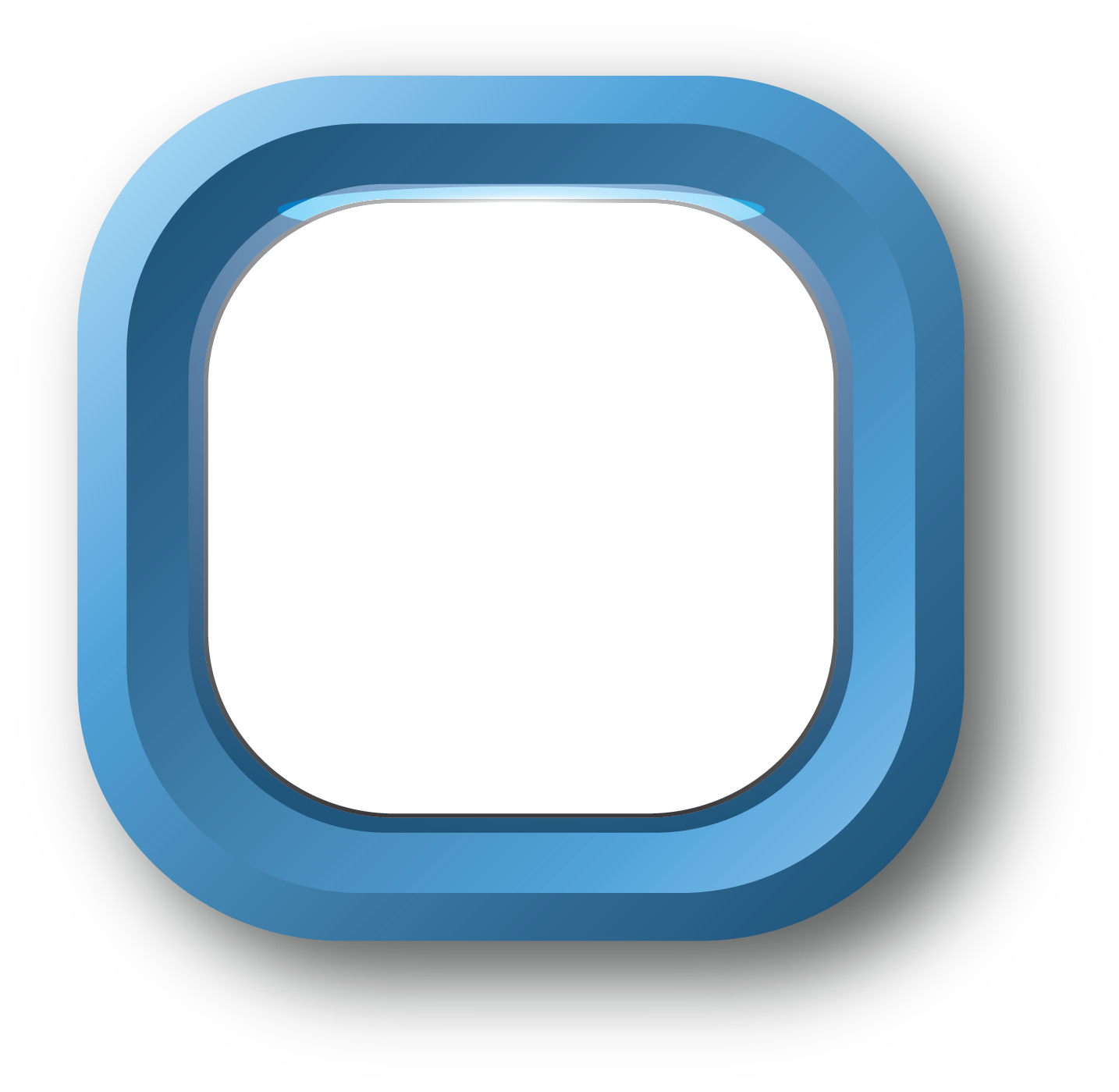 0%
Licencia de Auxiliar de Maestro/Suplente
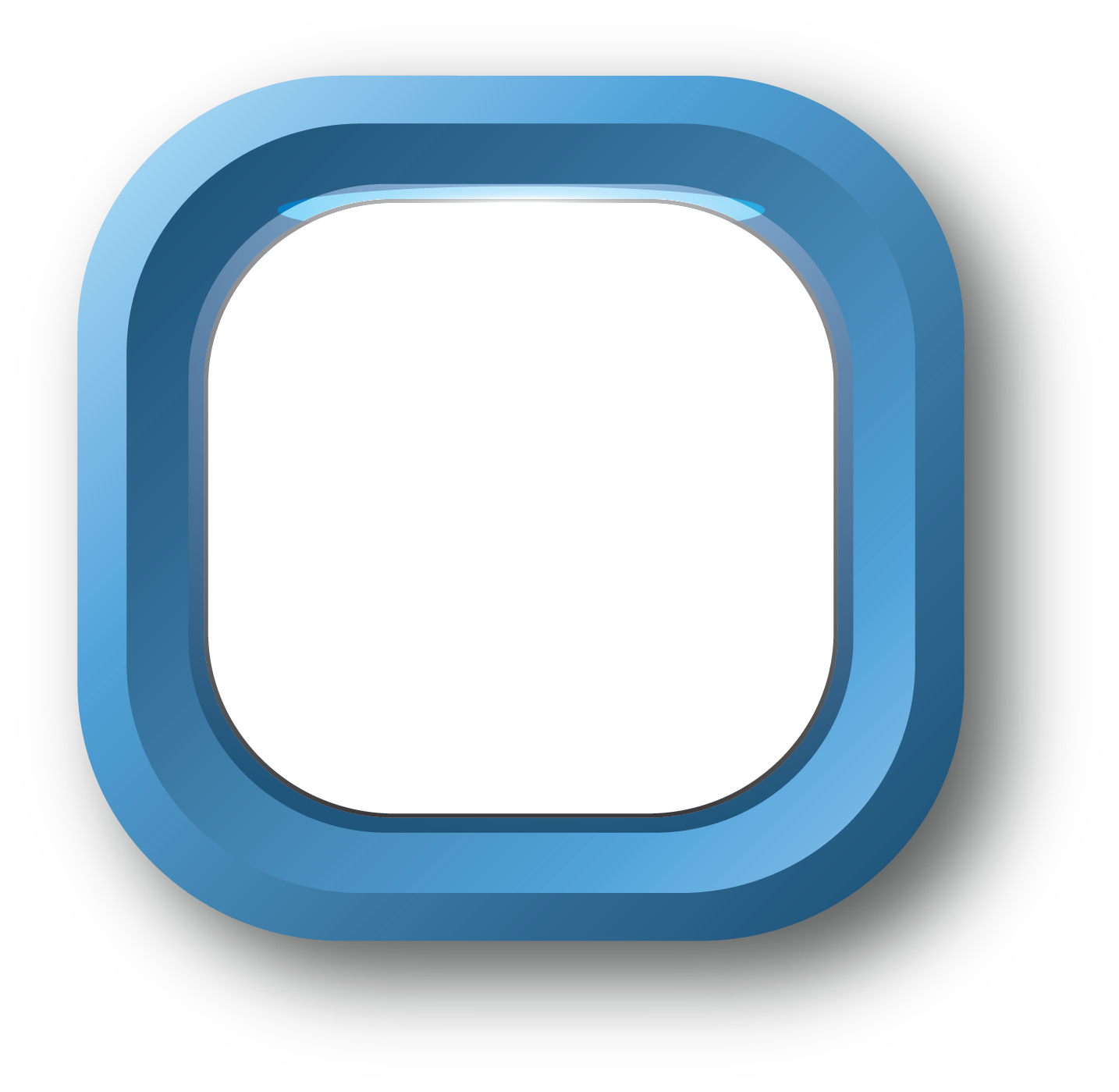 24%
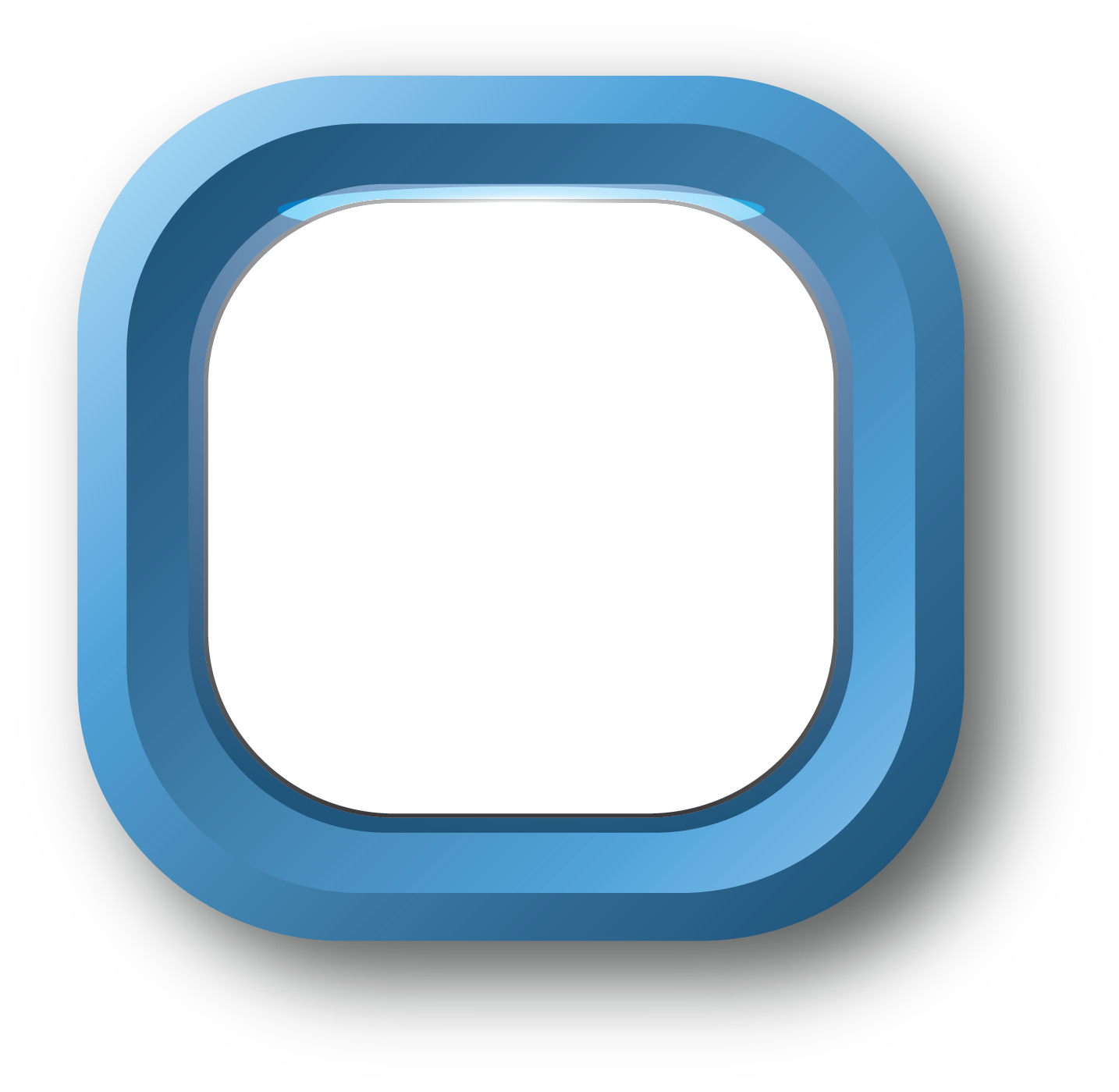 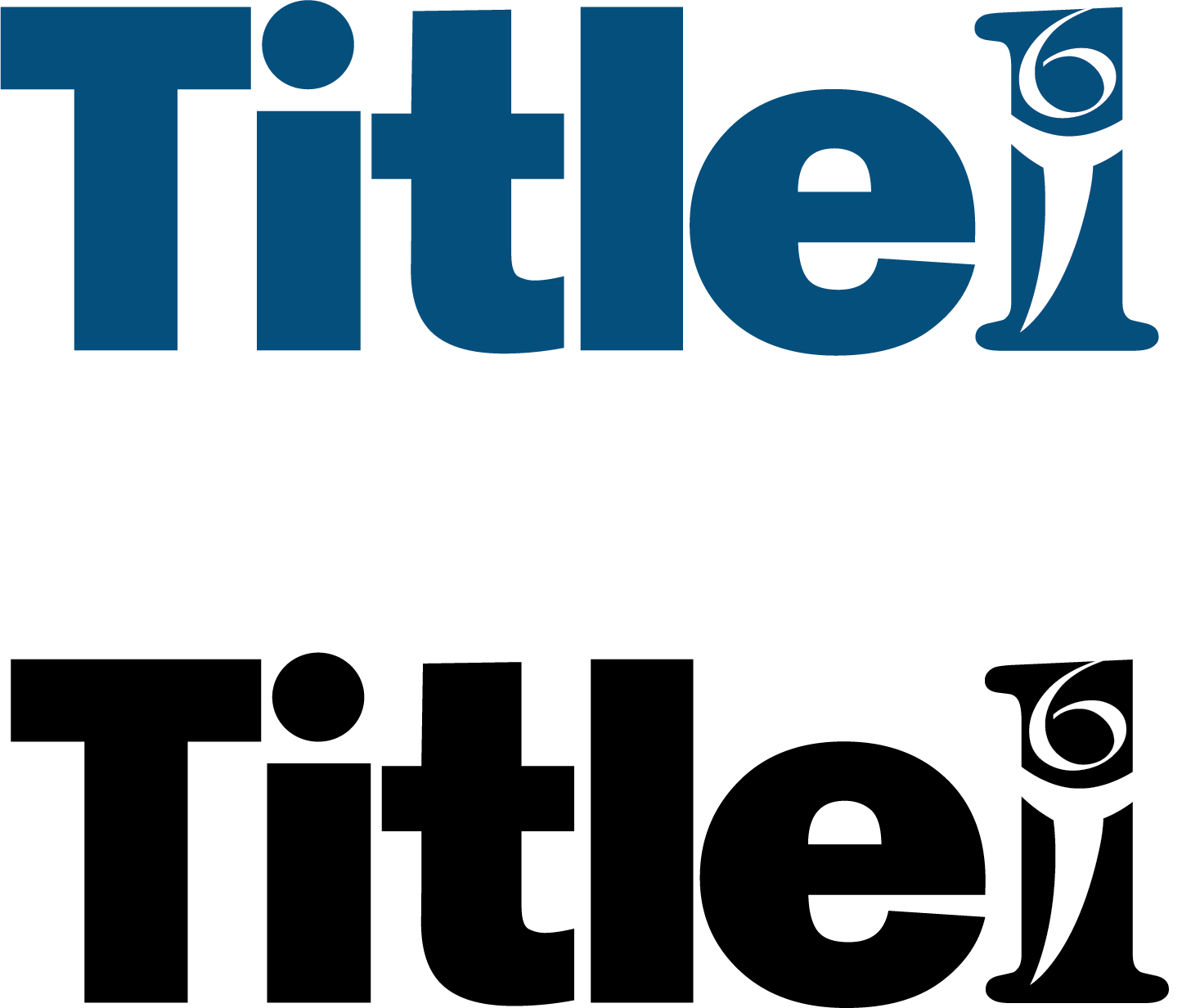 6
Current Open Positions
Escuela Secundaria                 Zion Central
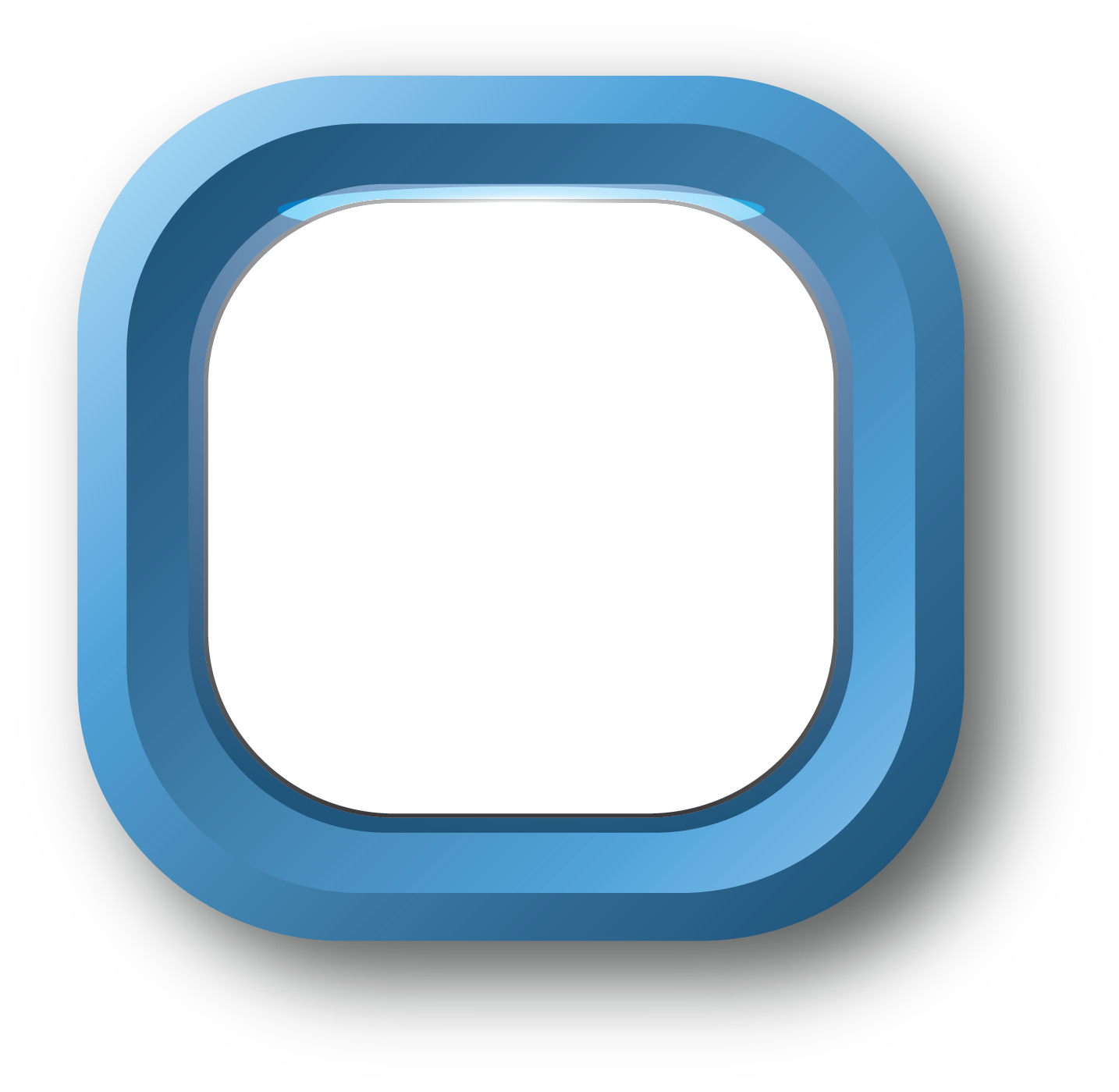 Licencia de Educador Profesional
59%
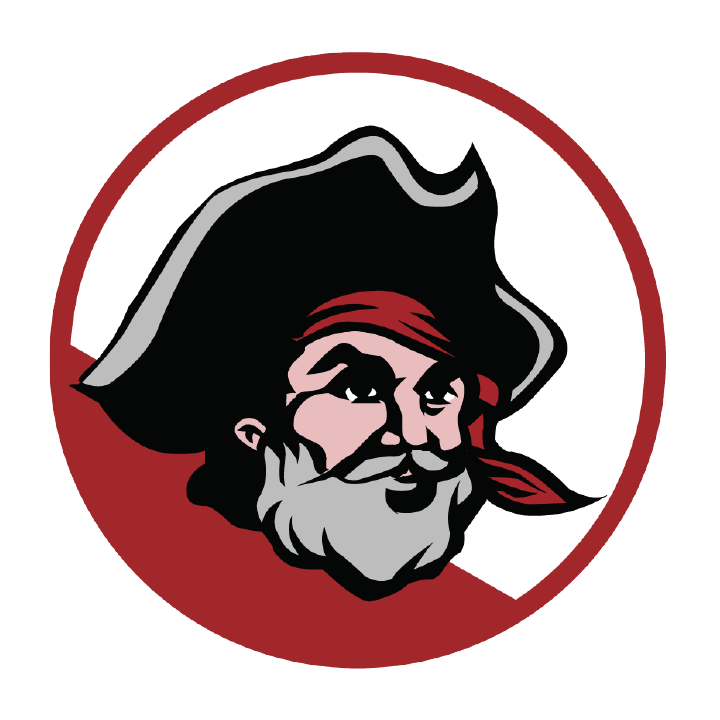 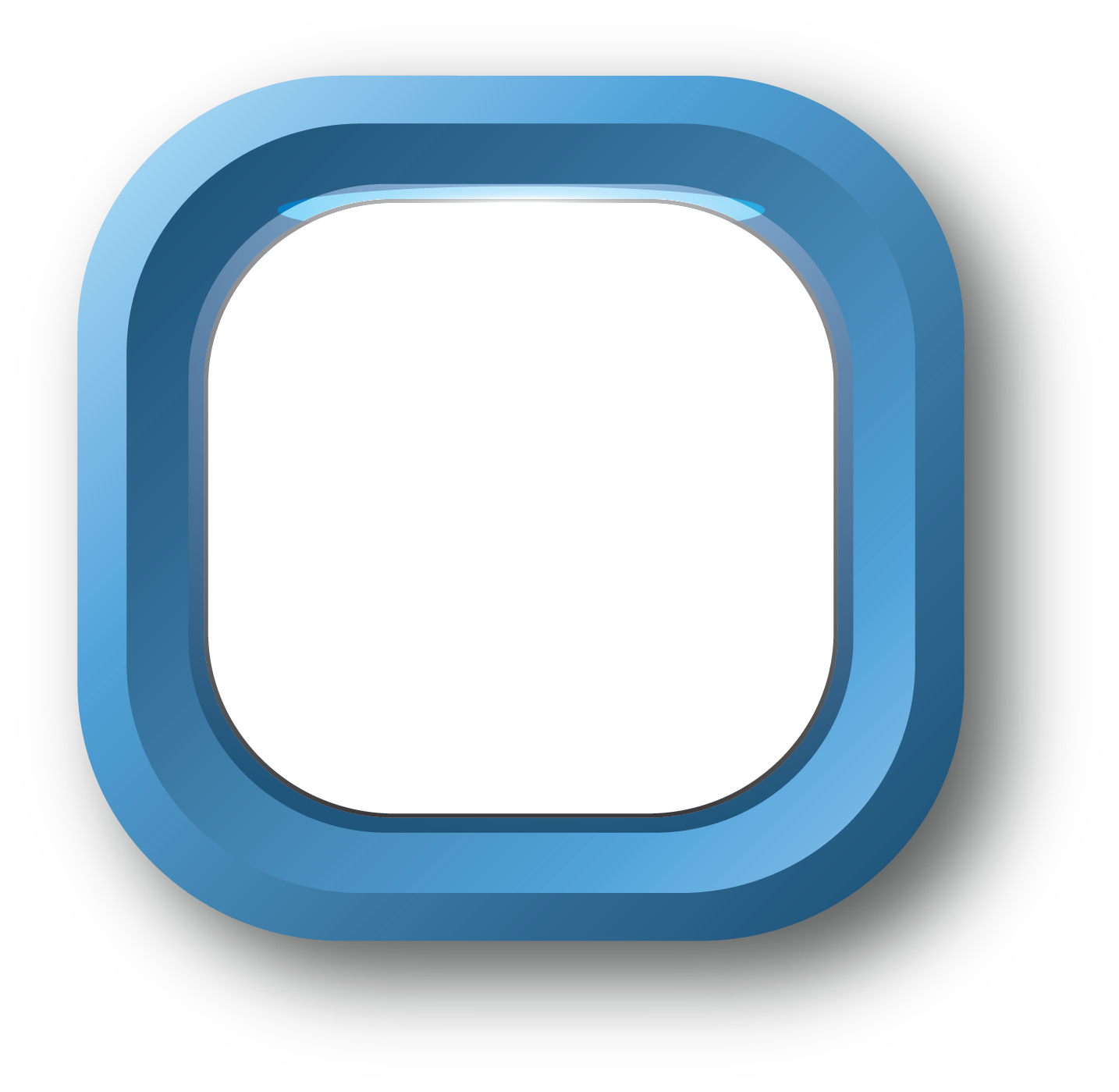 Licencia de Educador con Estipulaciones
7%
Licencia de Auxiliar de Maestro/Suplente
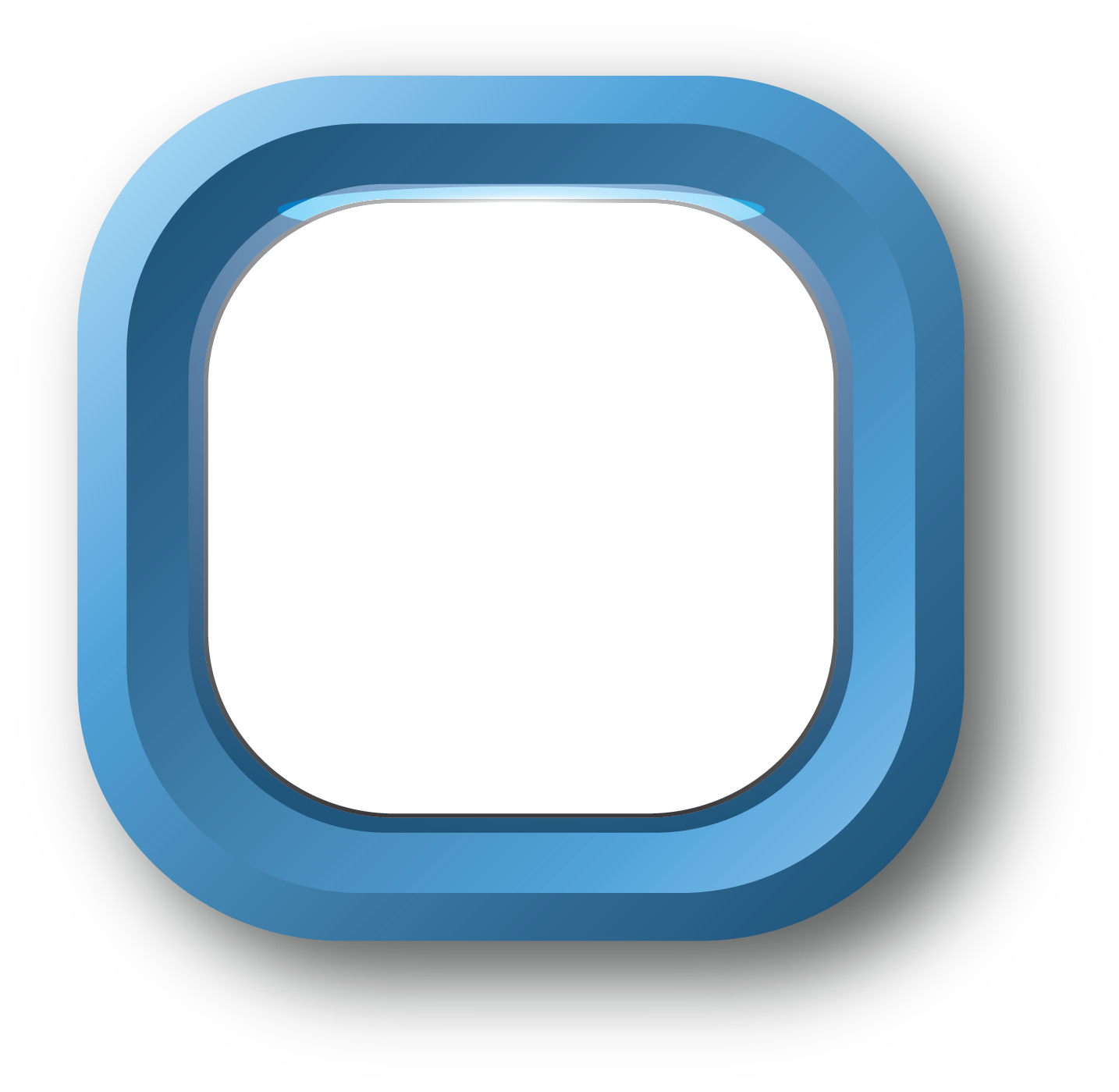 25%
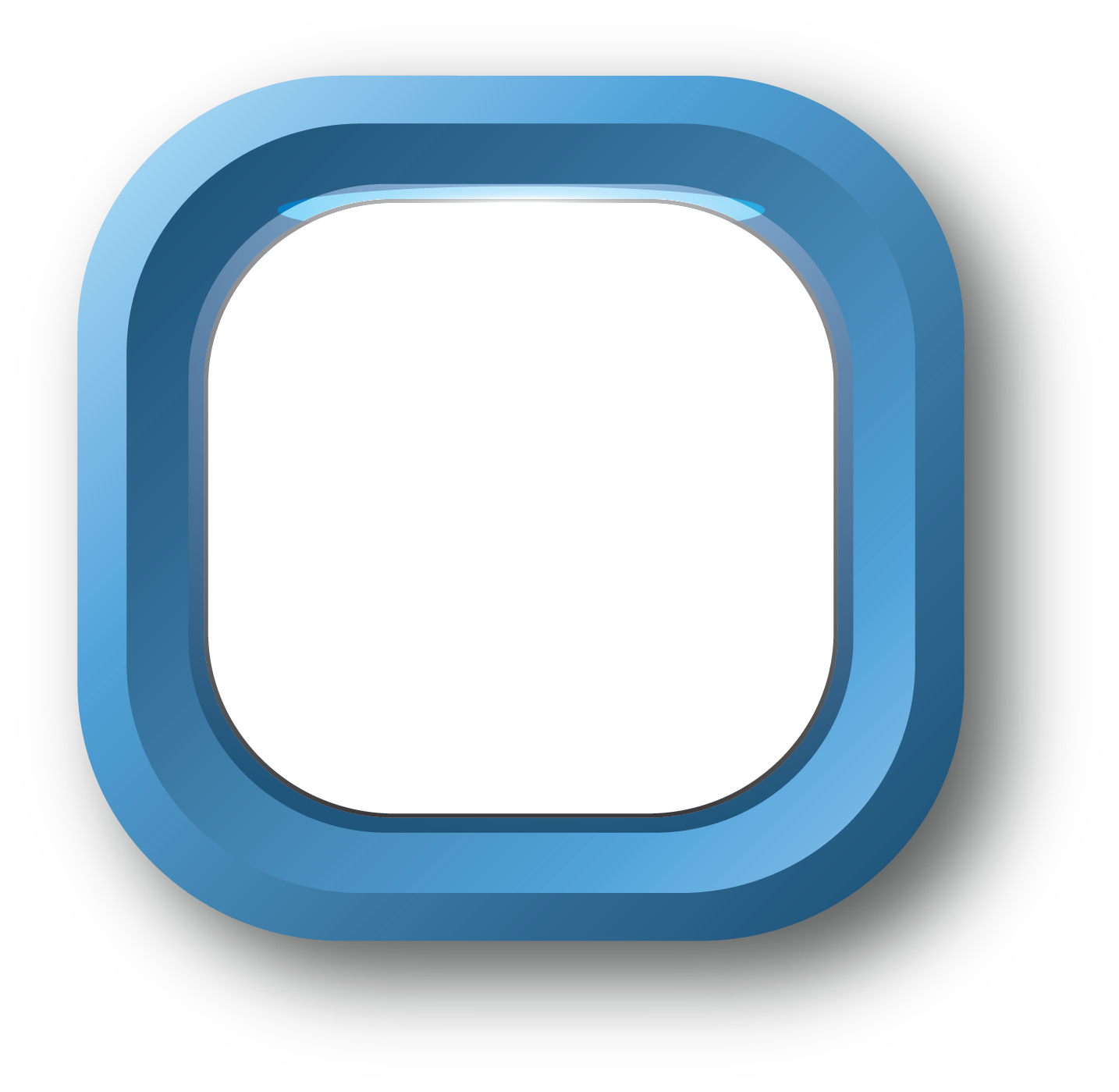 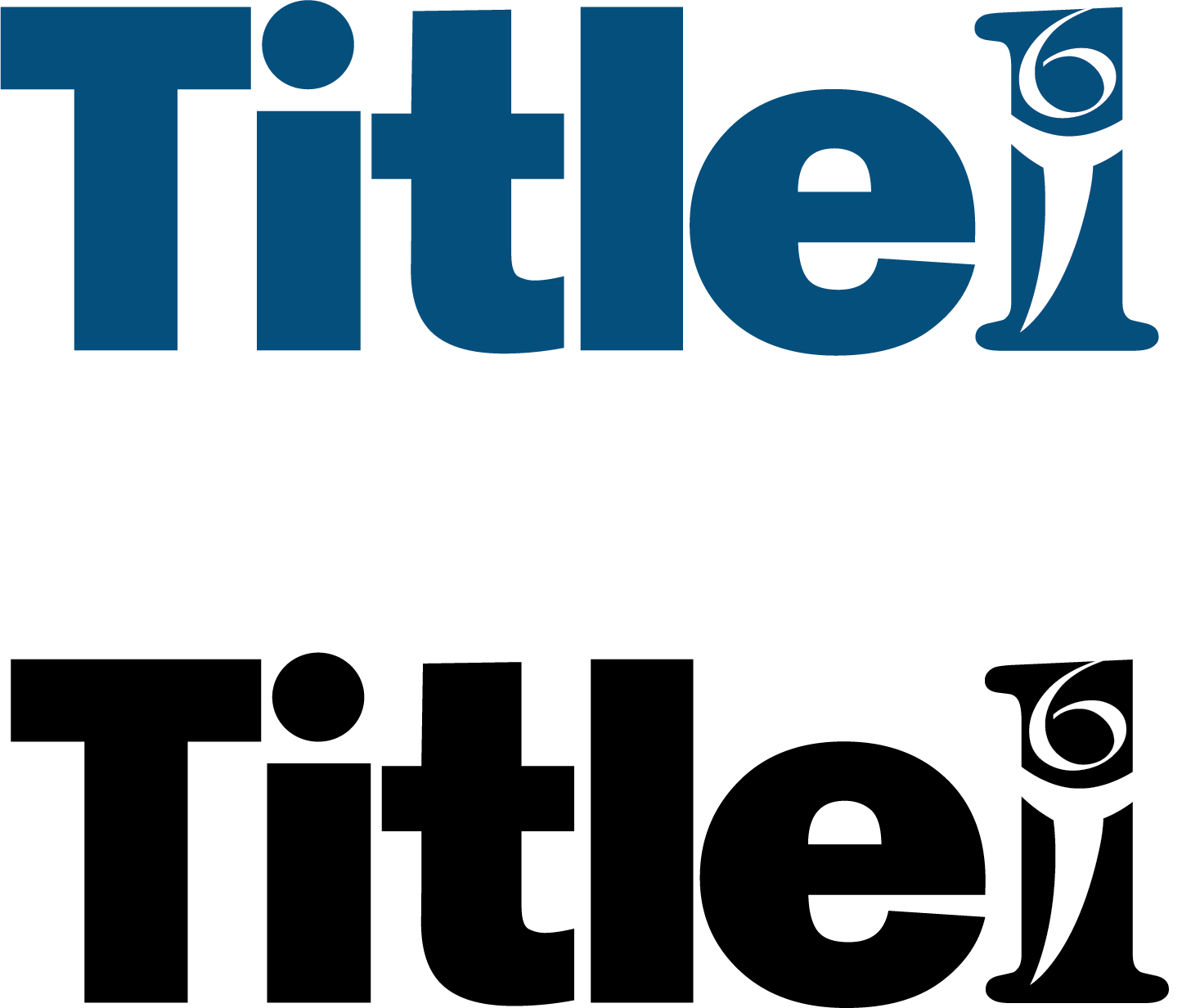 5
Current Open Positions
Escuela Secundaria                 Zion Central
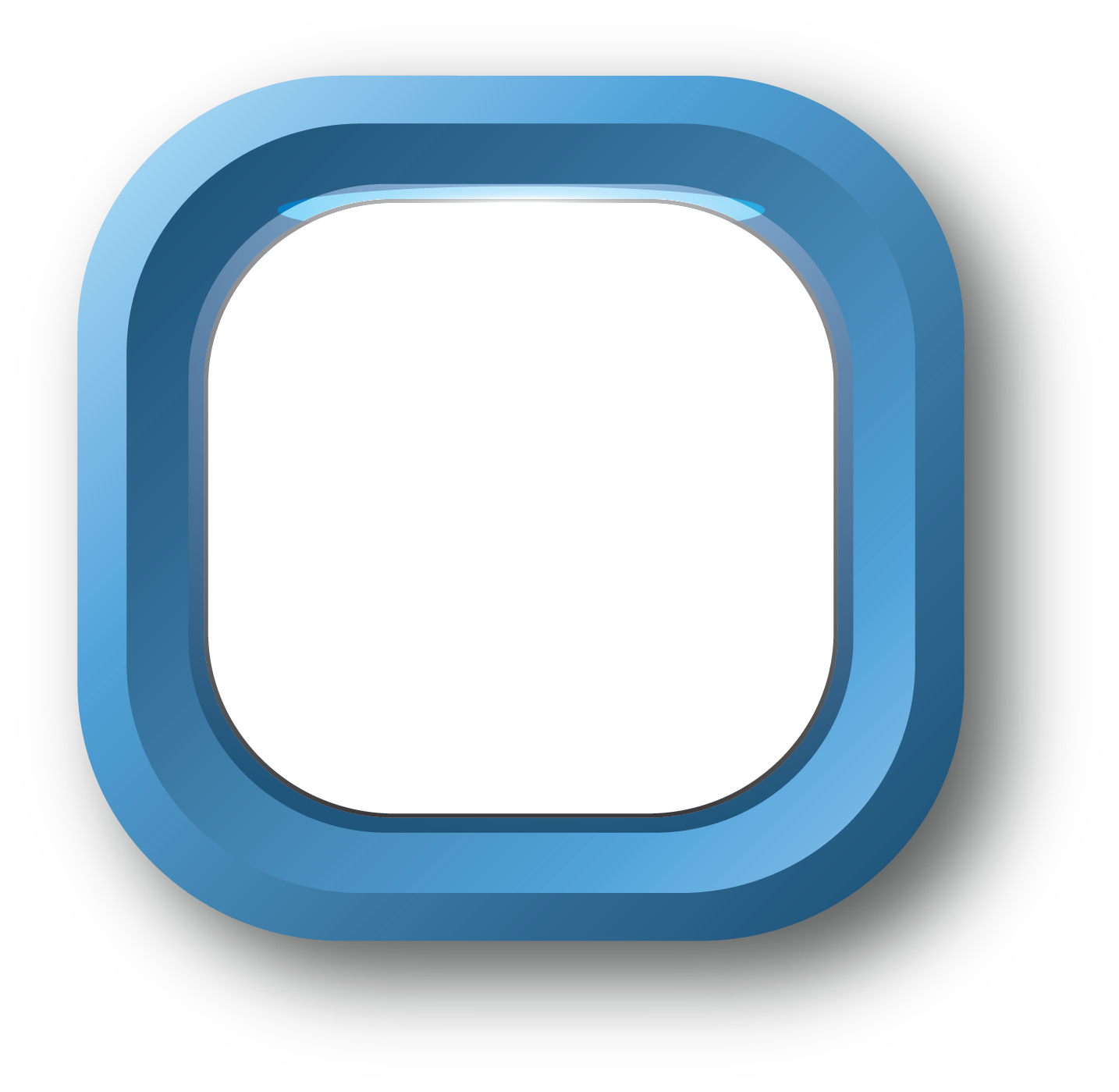 91%
Licencia de Educador Profesional
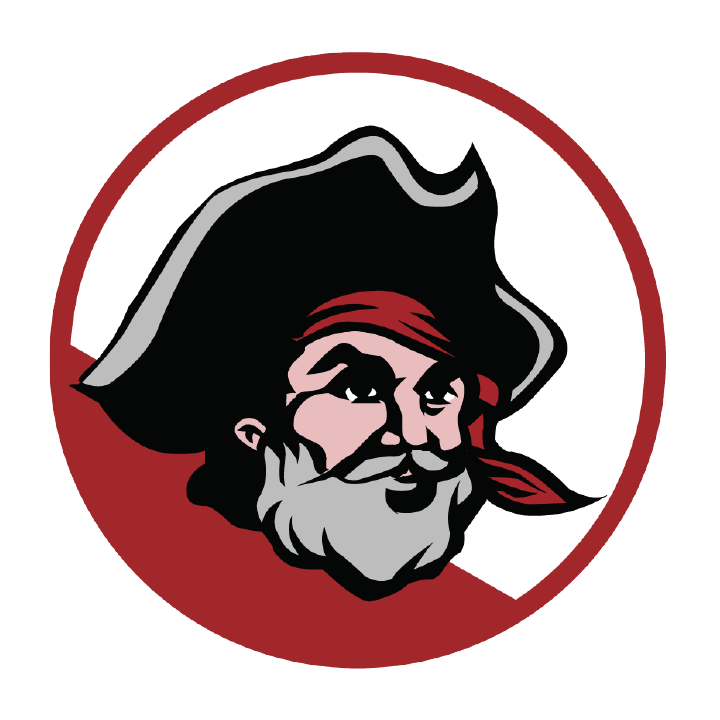 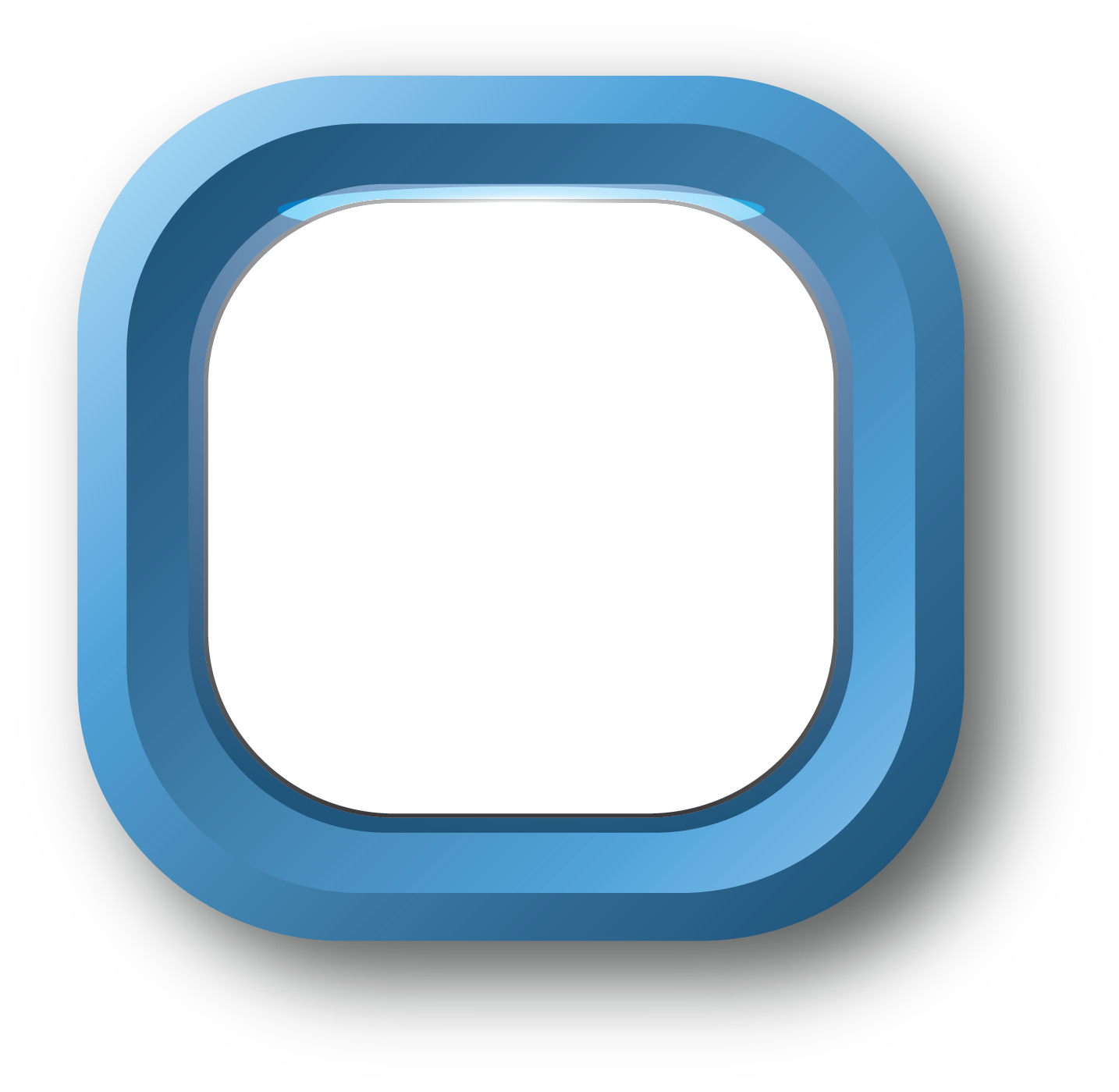 Licencia de Educador con Estipulaciones
0%
Licencia de Auxiliar de Maestro/Suplente
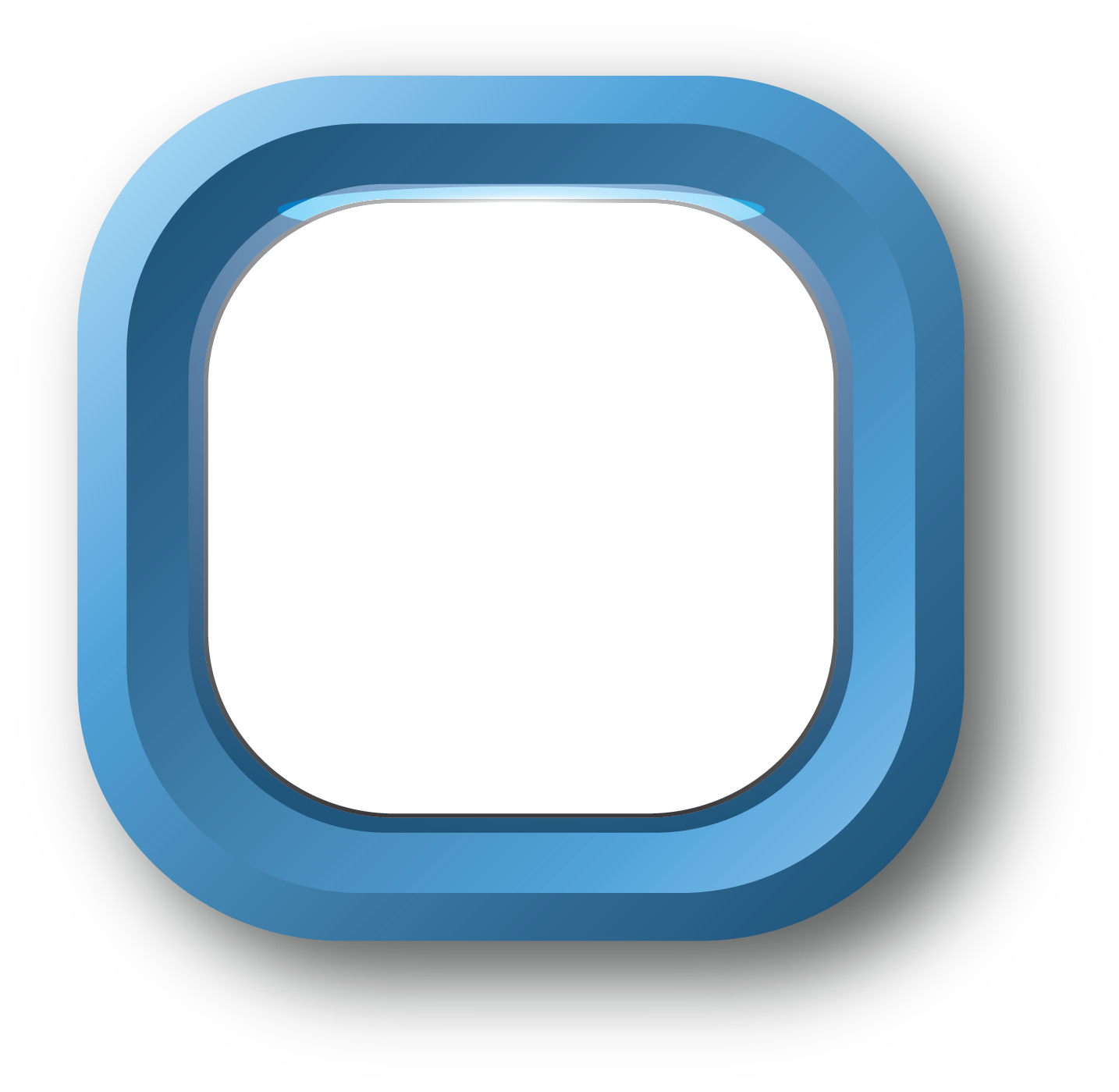 9%
Posiciones 
abiertas/disponibles actualmente
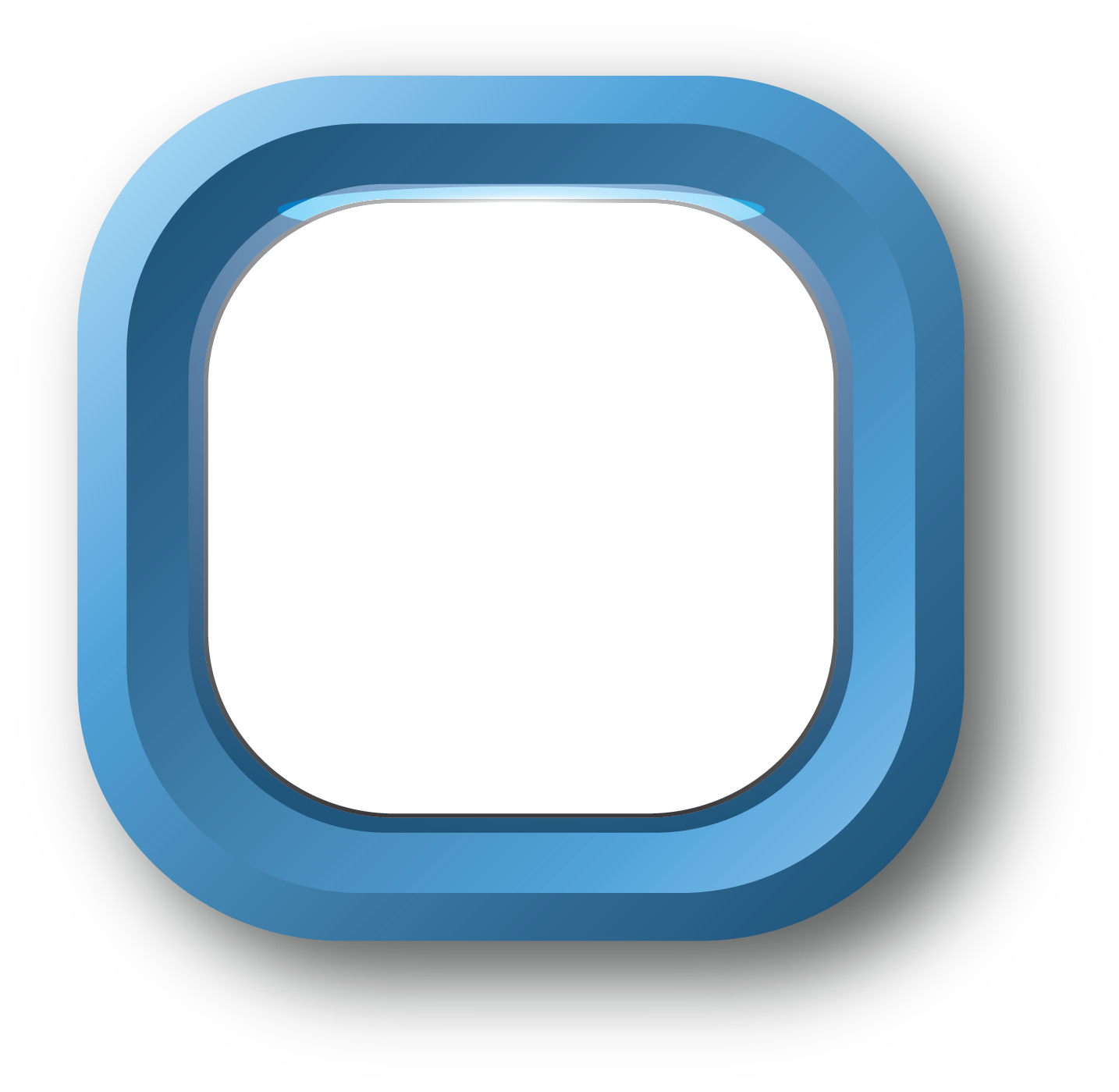 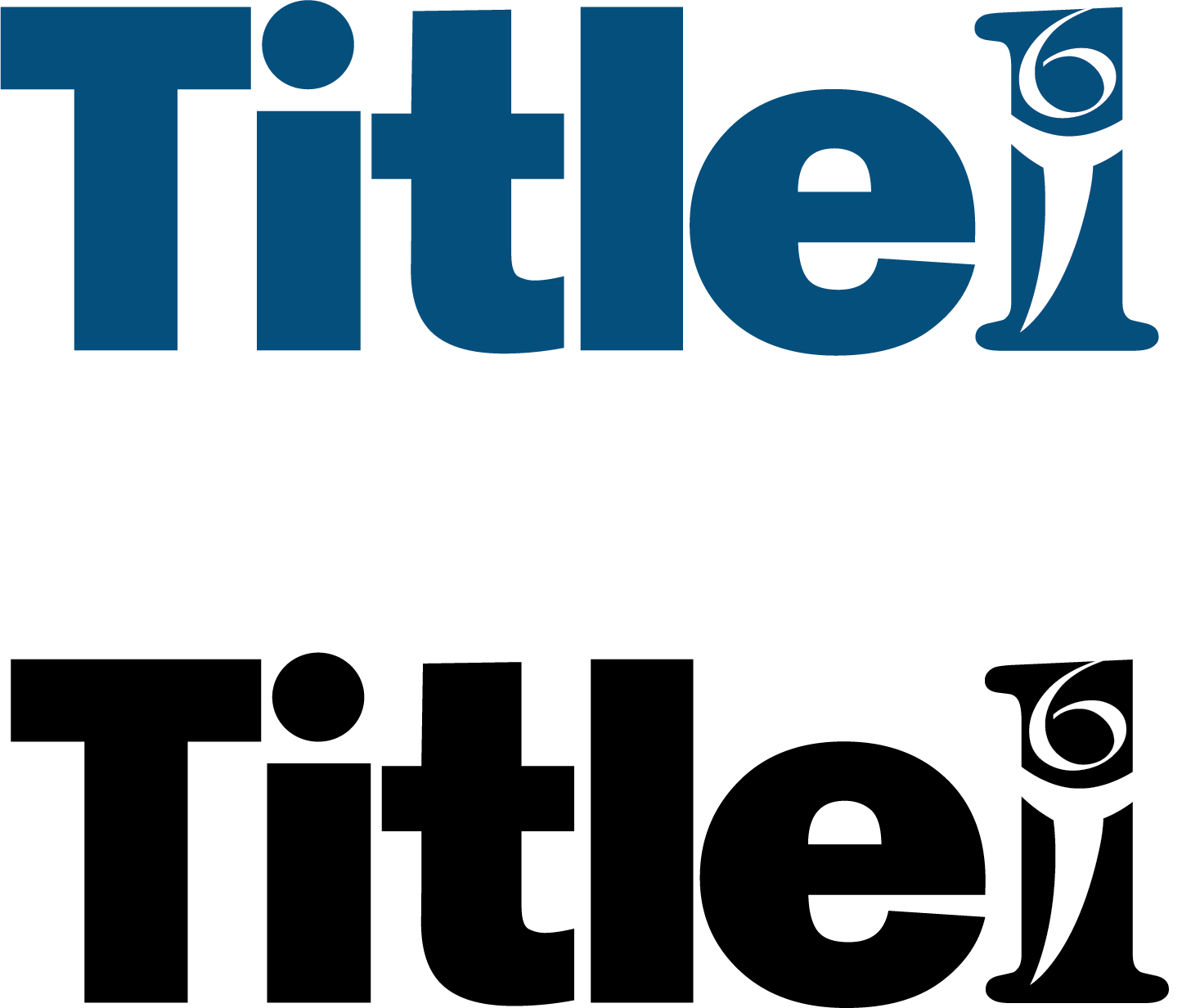 5
?
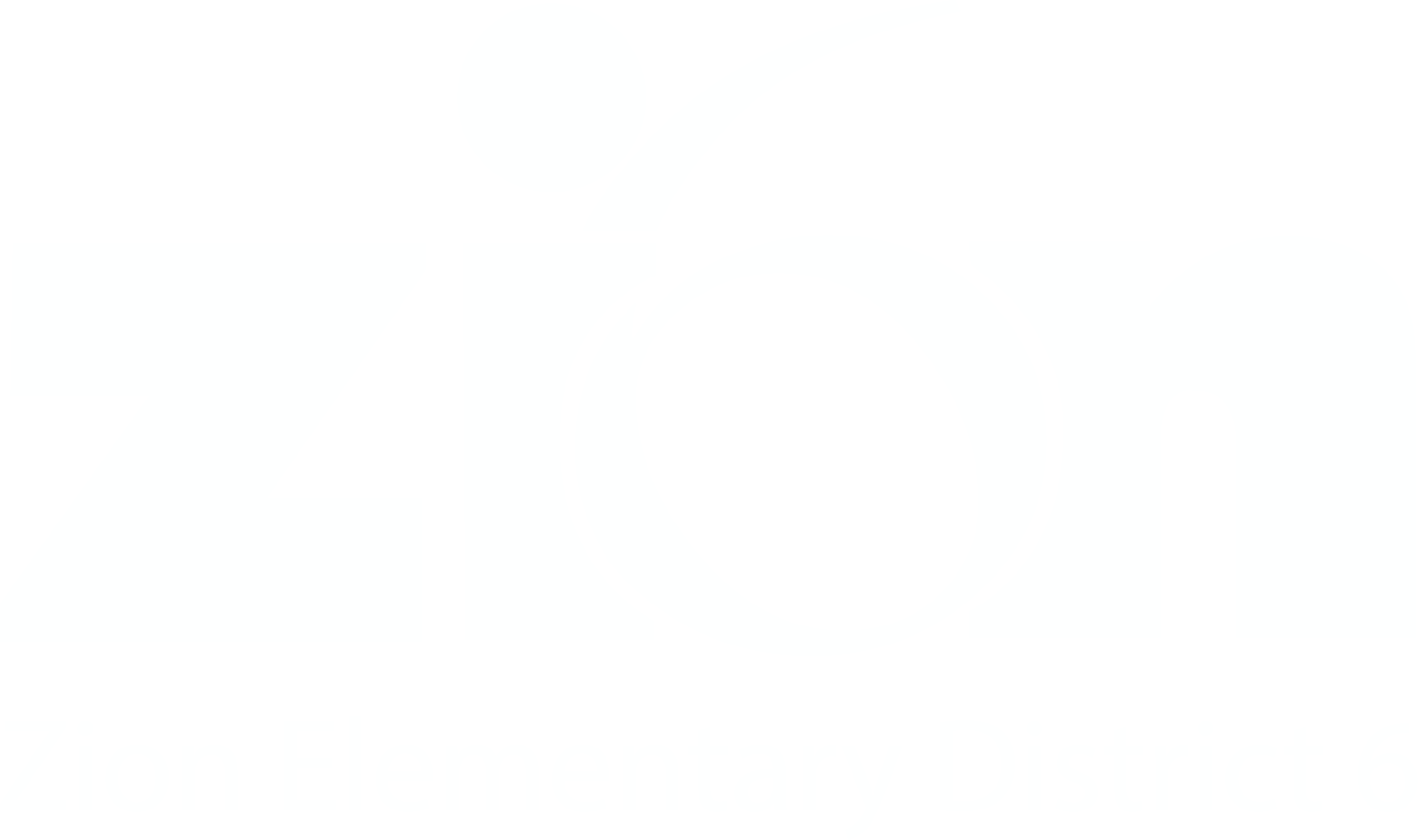 preguntas
¡Gracias por asistir!Donelle Staplesdstaples@zion6.orgOficina:  847.379.0011Celular:  224.321.2557
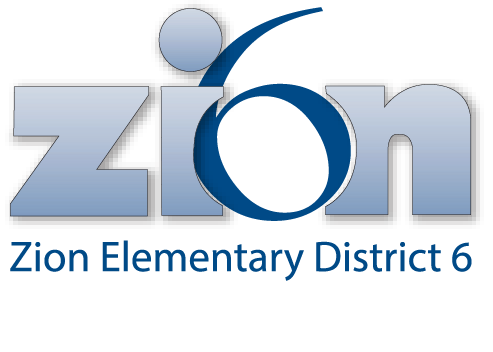 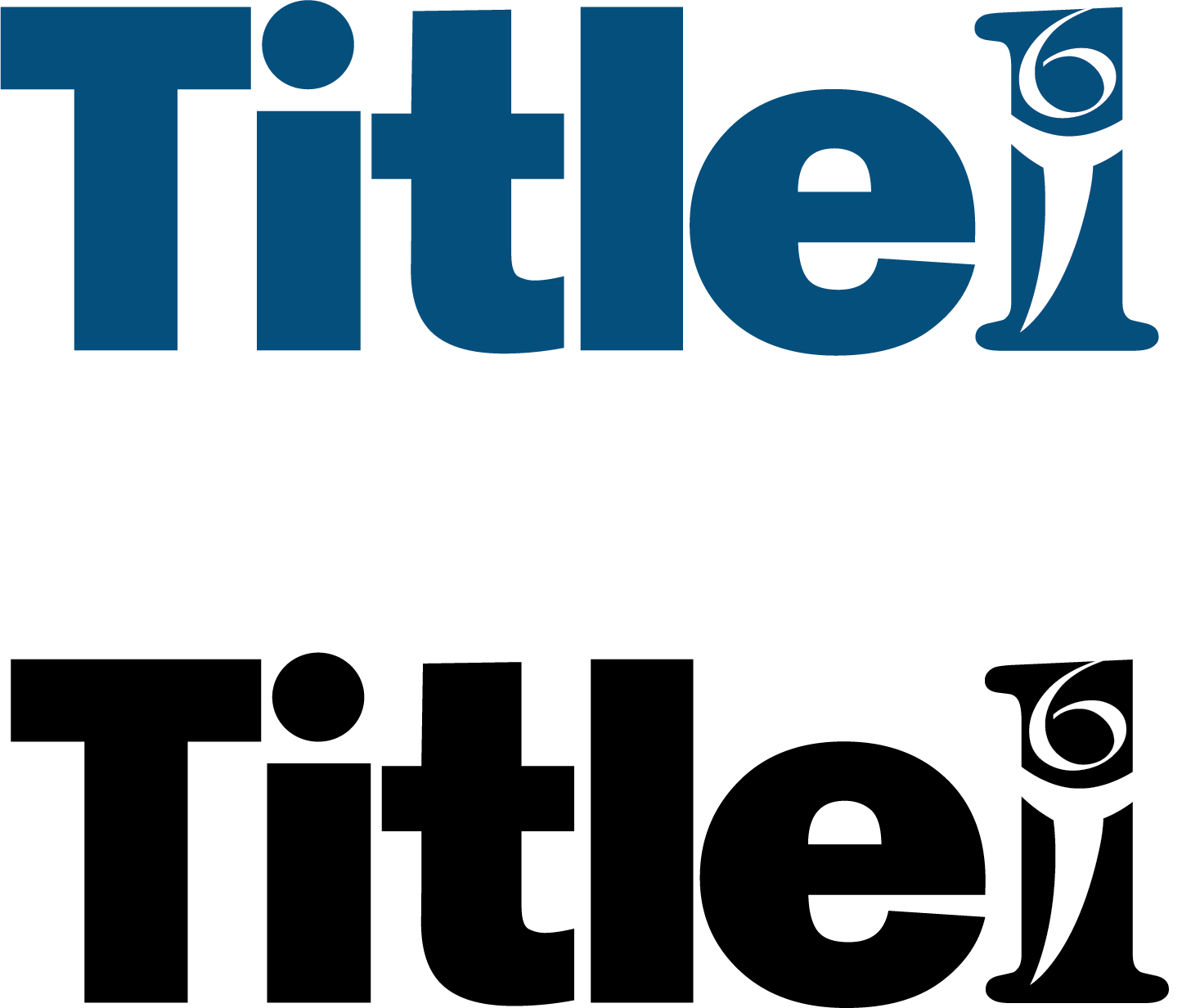